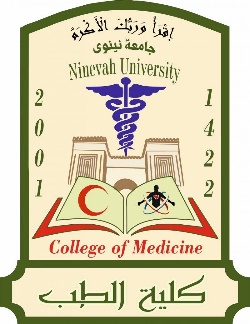 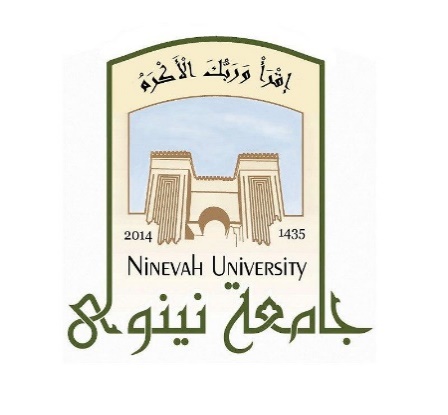 Ninevah University
College of Medicine
المؤتمر الطلابي السادس
بحوث طلبتنا ... تألق معرفي وإبداع متميز
2022-2023
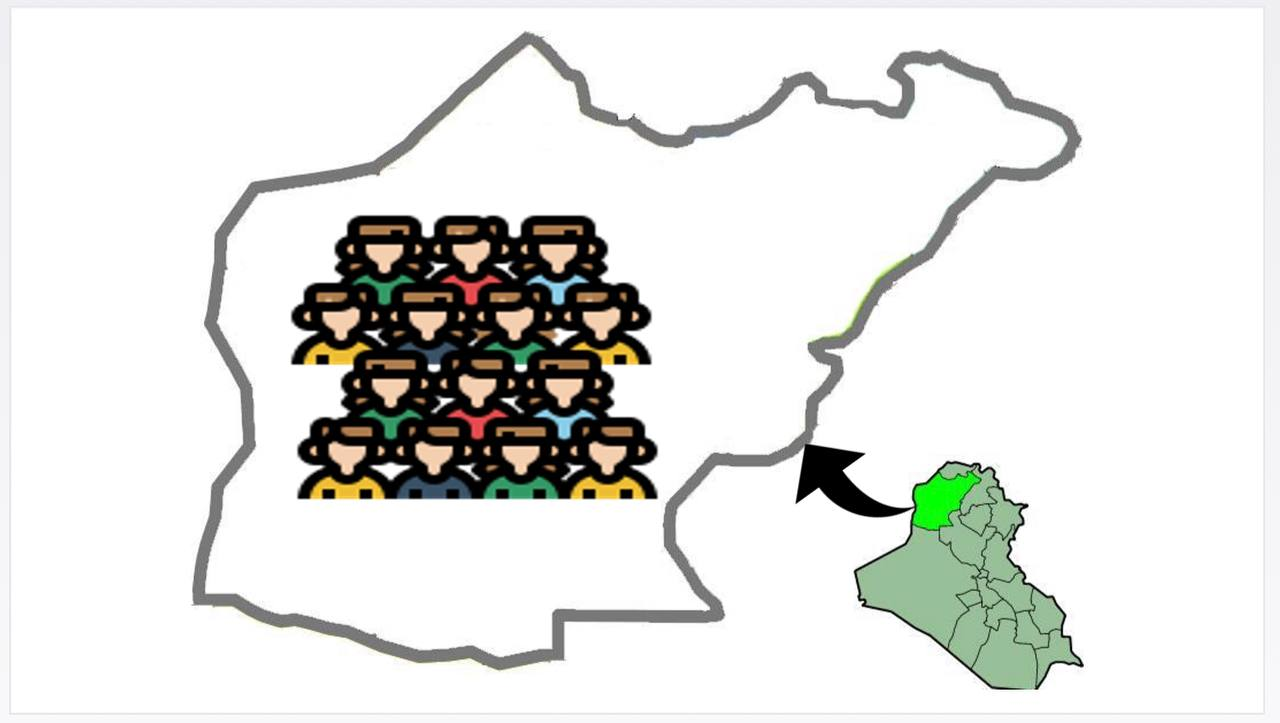 Characteristics Affecting the Choice 
of Family Planning Method among 
the Women in Mosul
Supervised by
ASST.Prof.Dr. Dhukaa’ Abbas 
AL-Jawadi
Dr. Delal Ahmad Al-Aljumaily
Department of obstetrics and gynecology
Department of family and community medicine
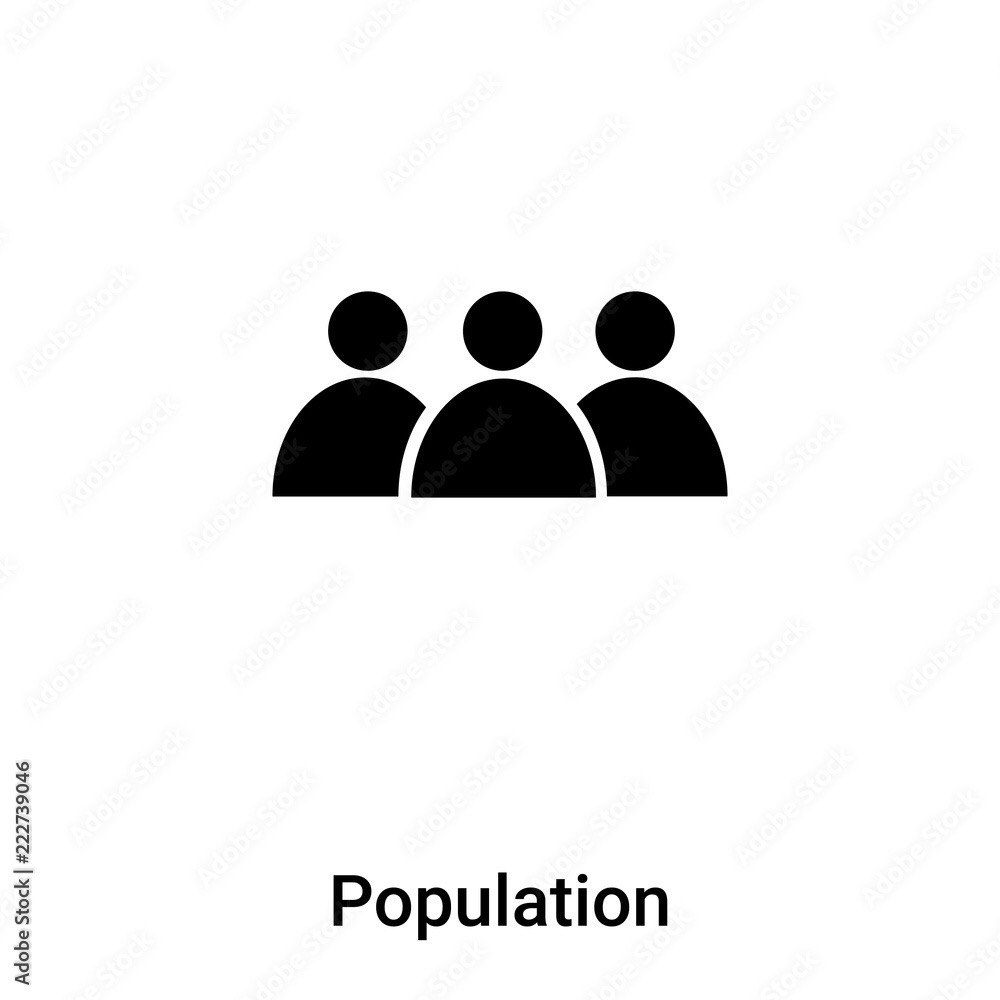 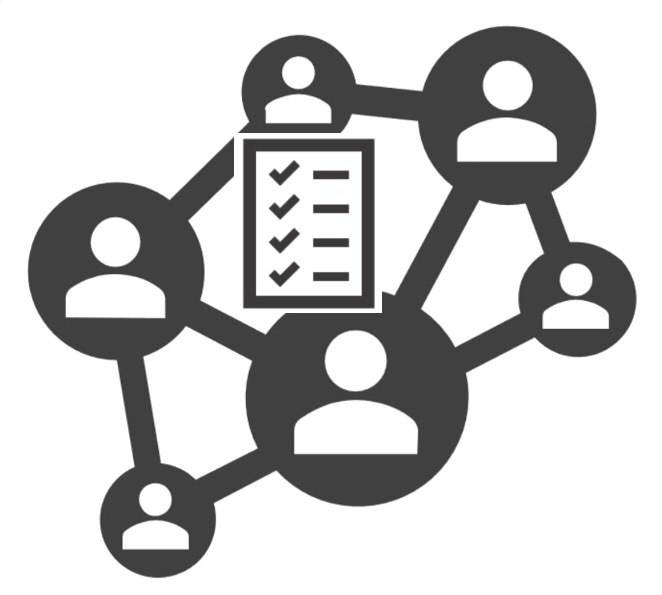 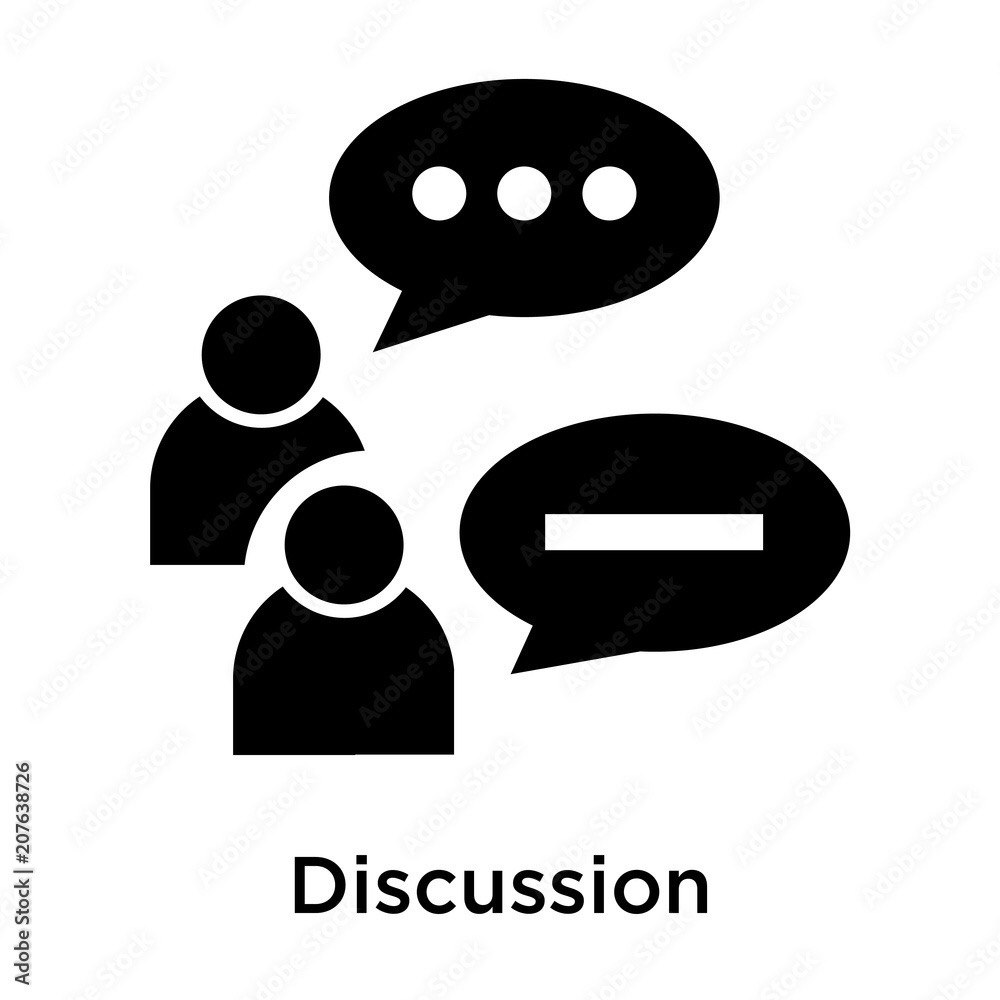 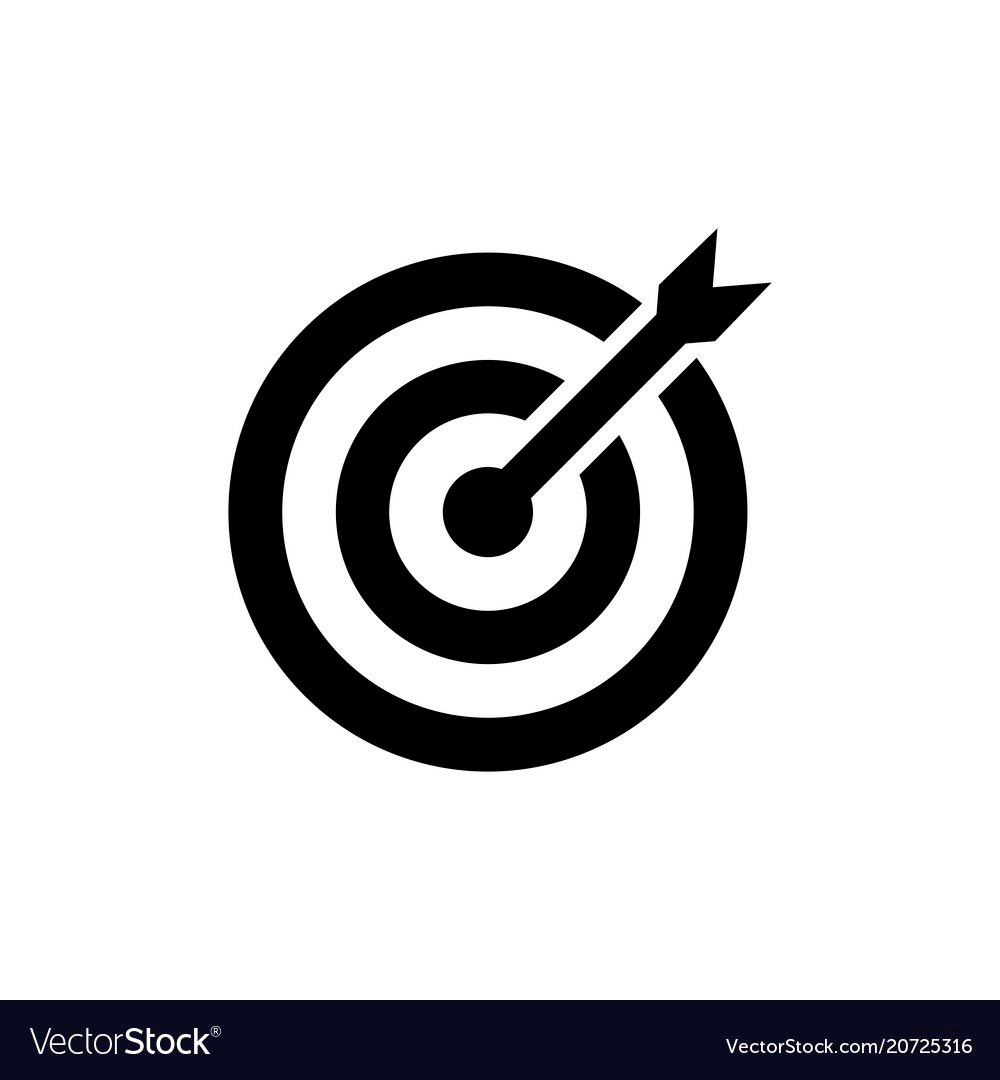 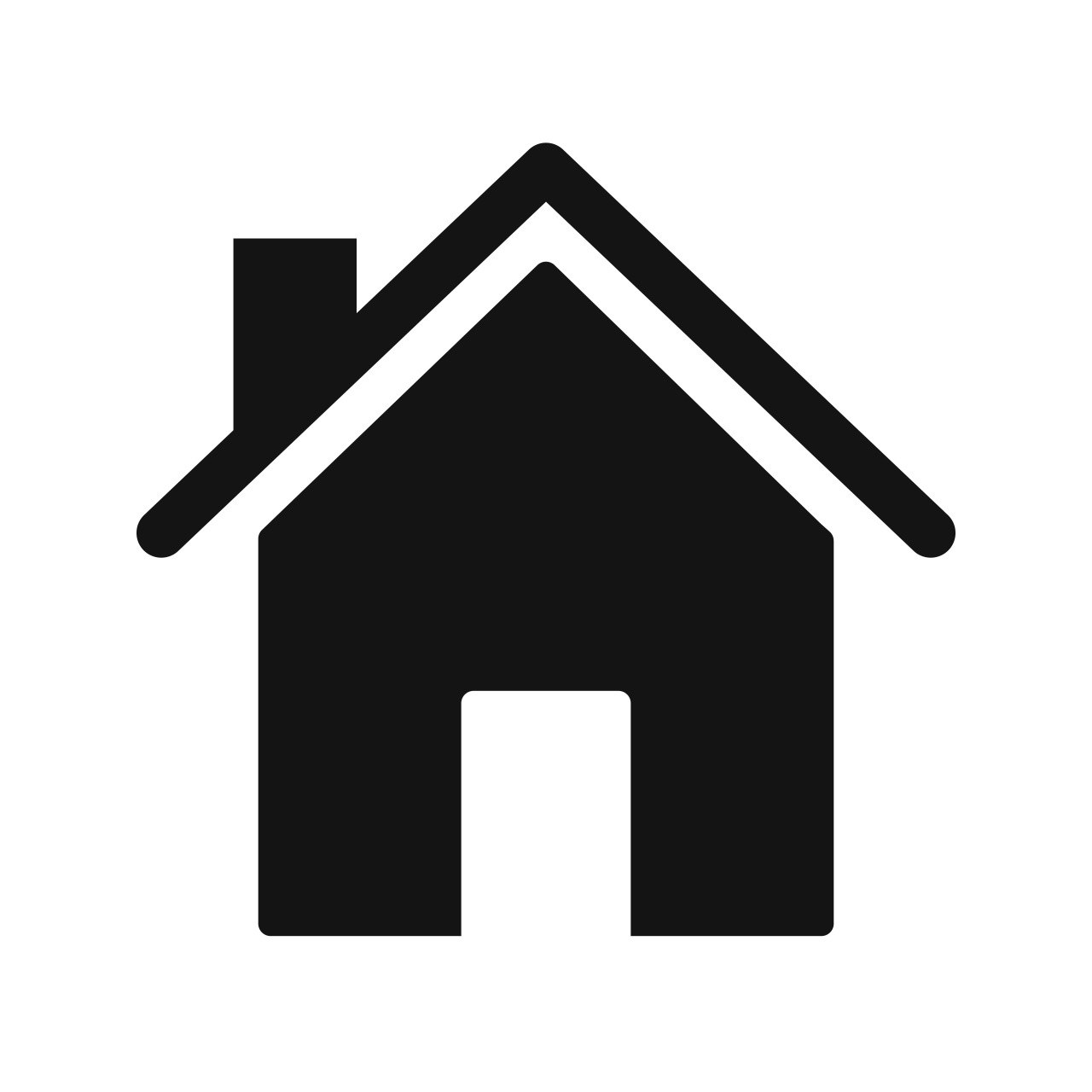 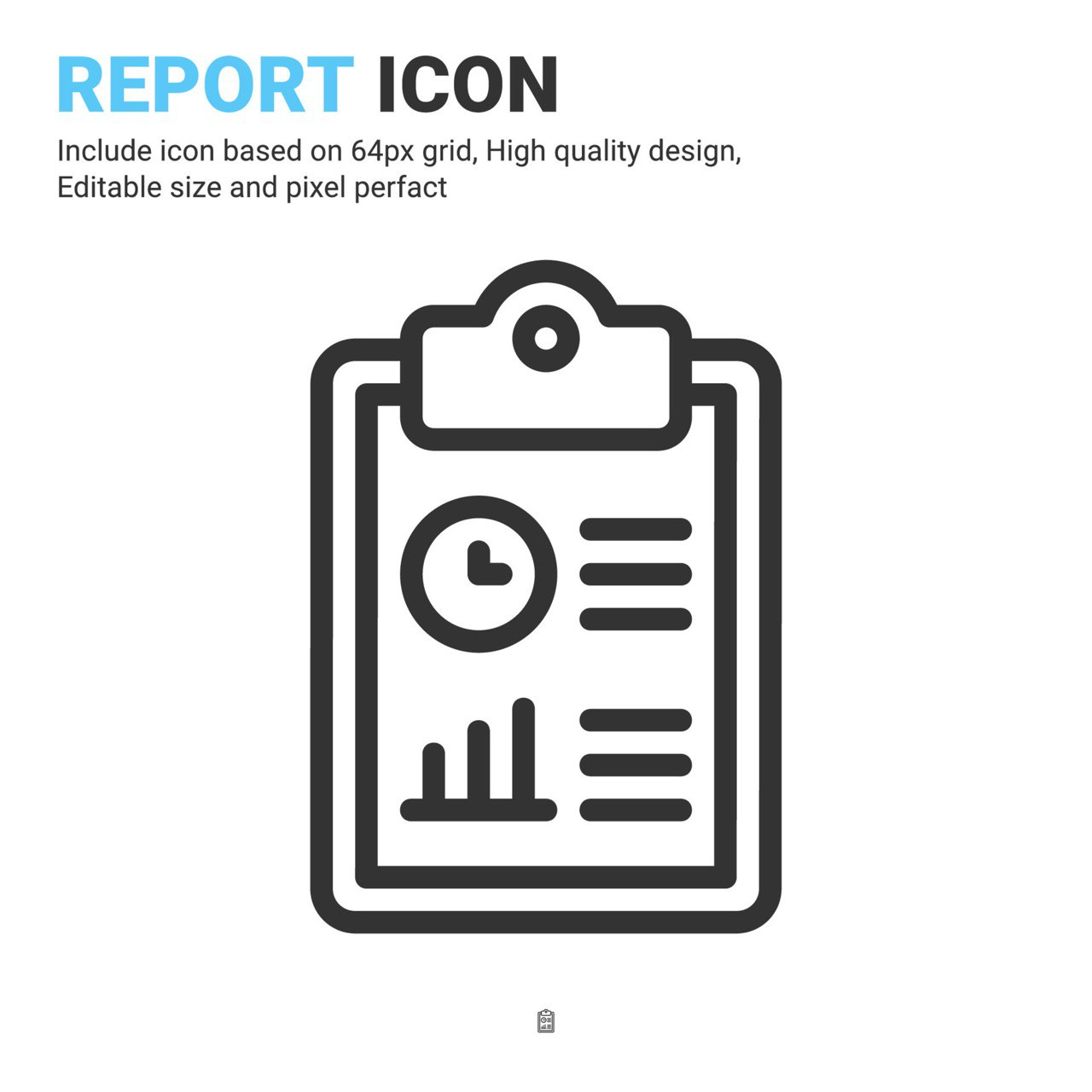 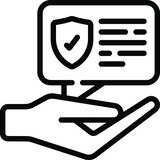 Presented by
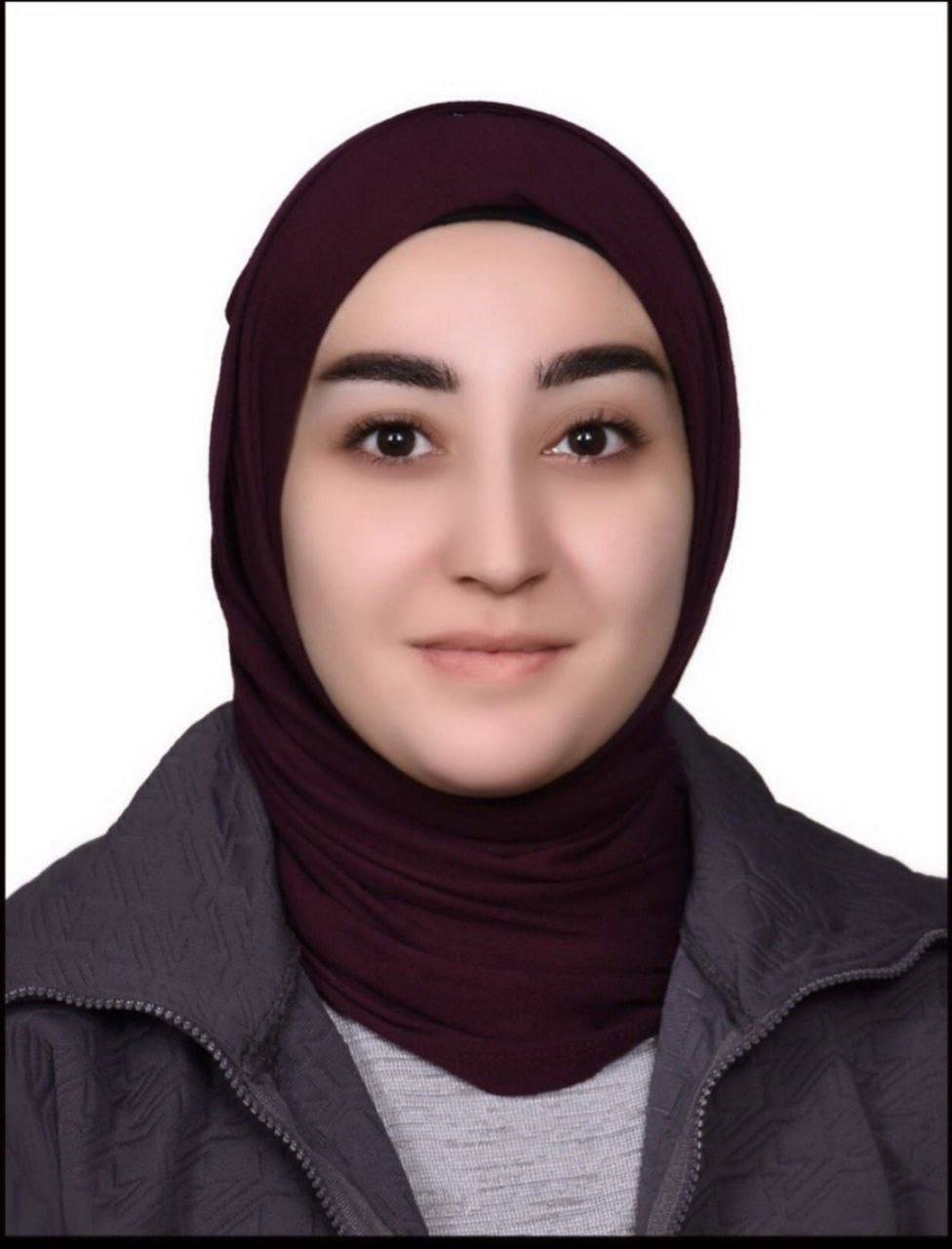 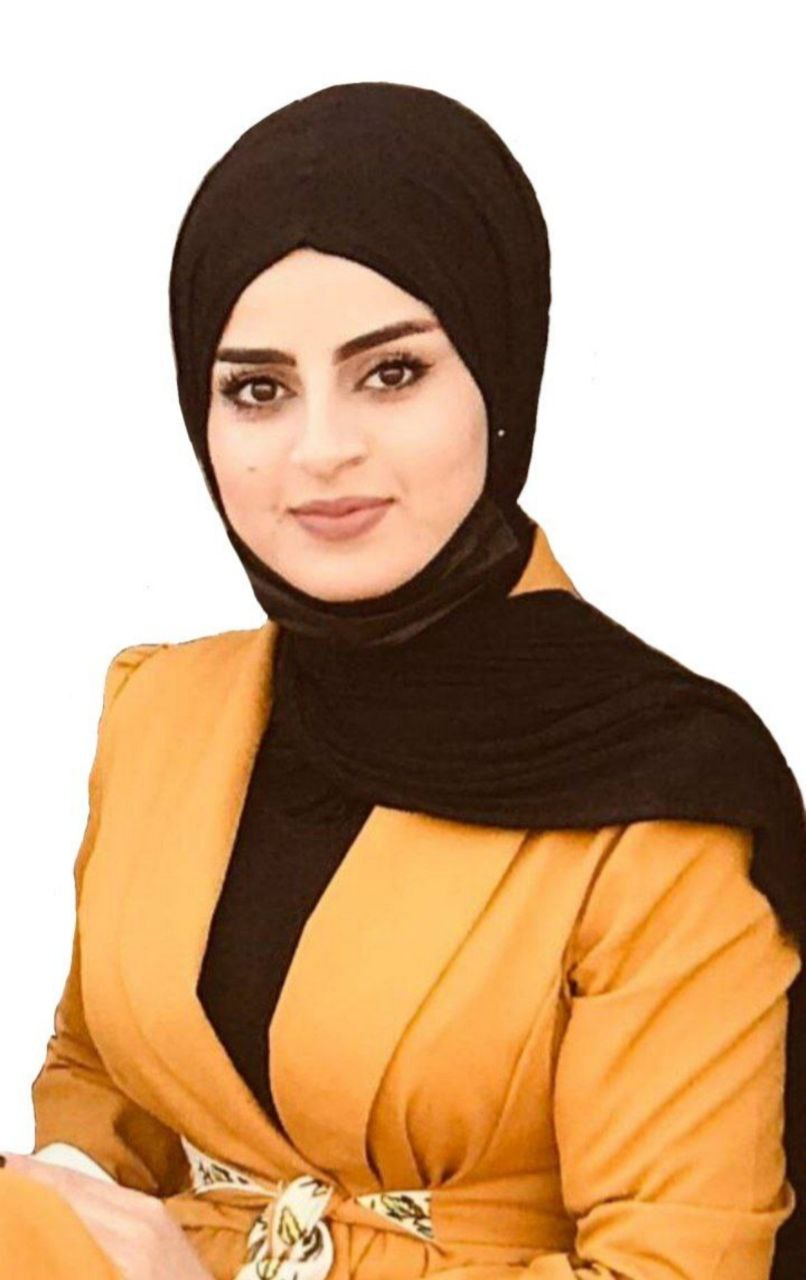 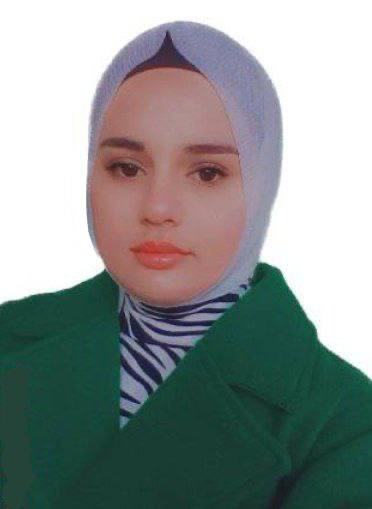 Asmaa Ahmed Owaid
Hero Deldar Abdullah
Zeena Hisham Ramzi
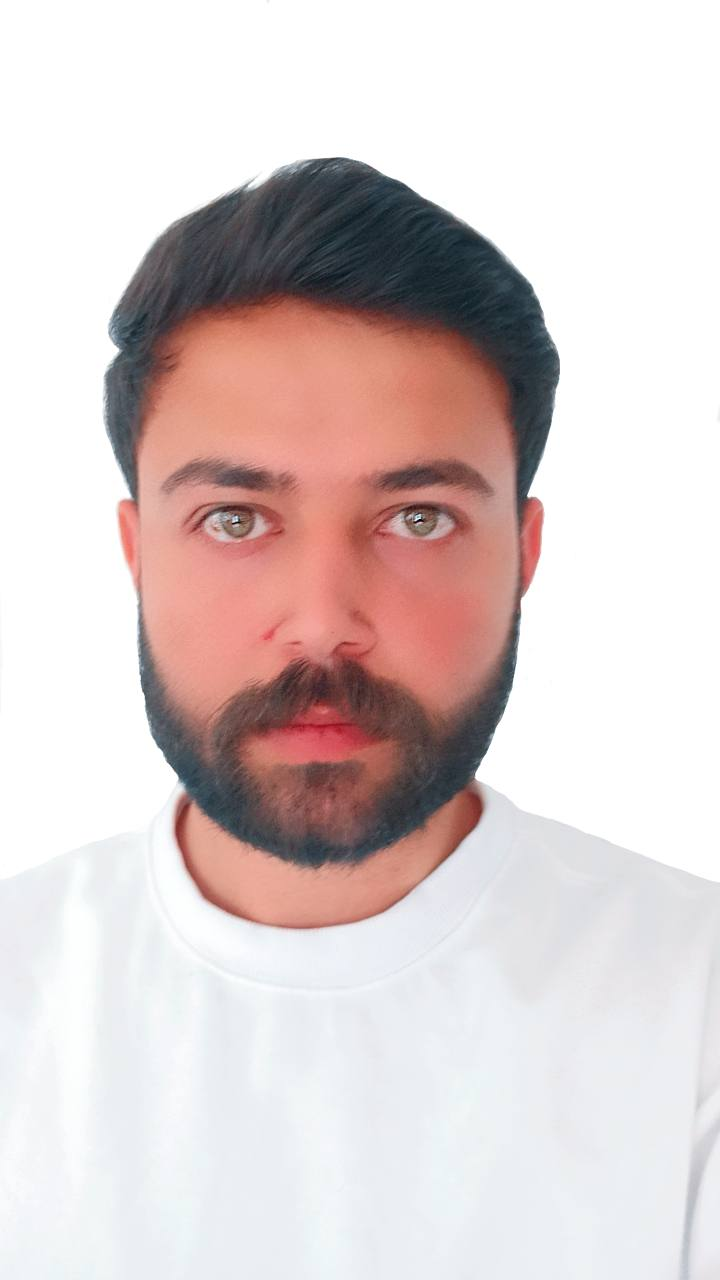 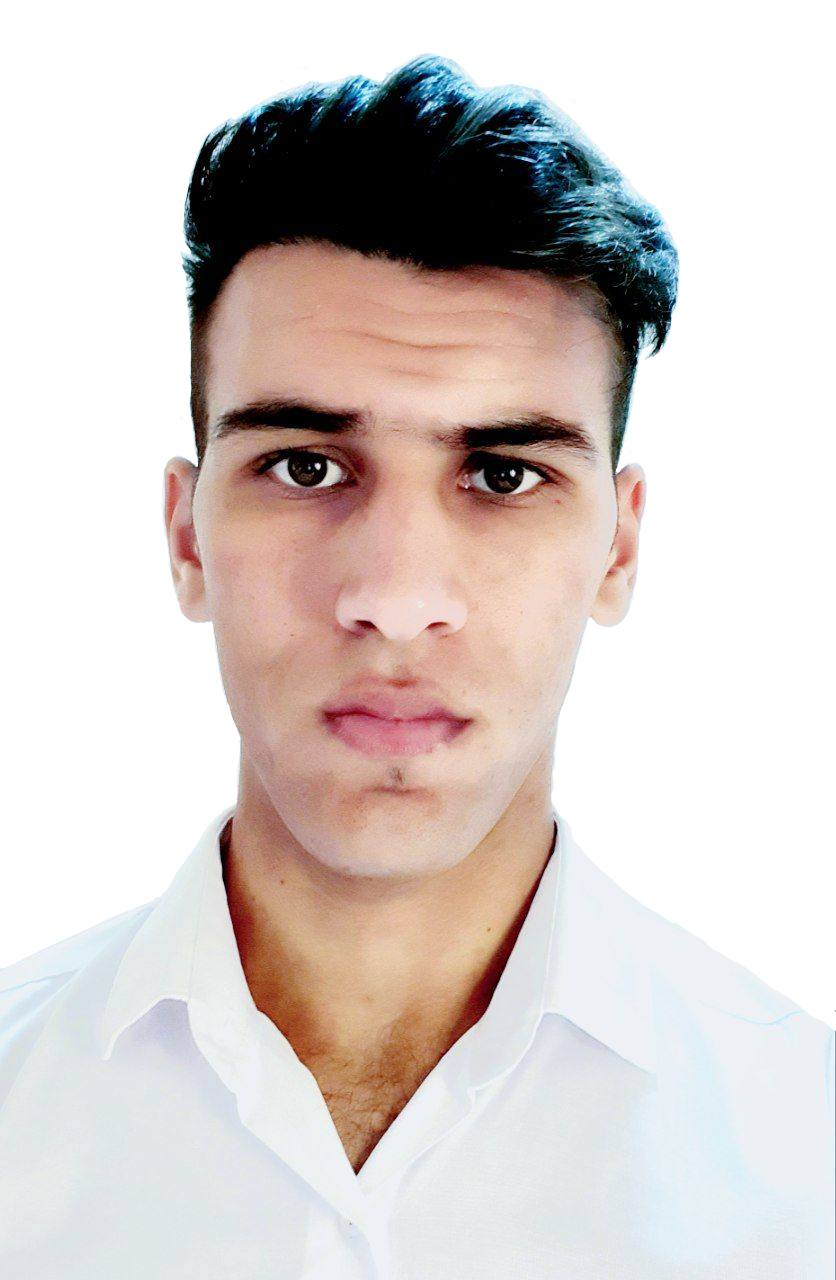 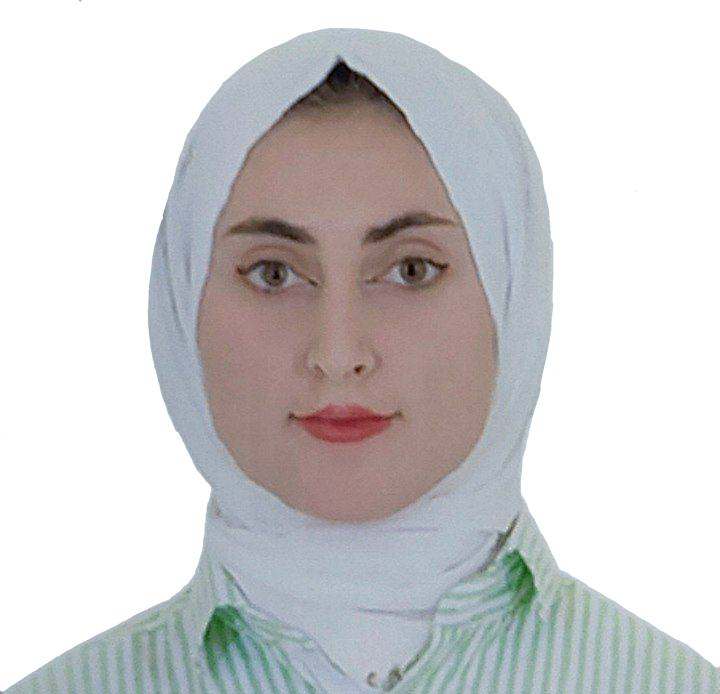 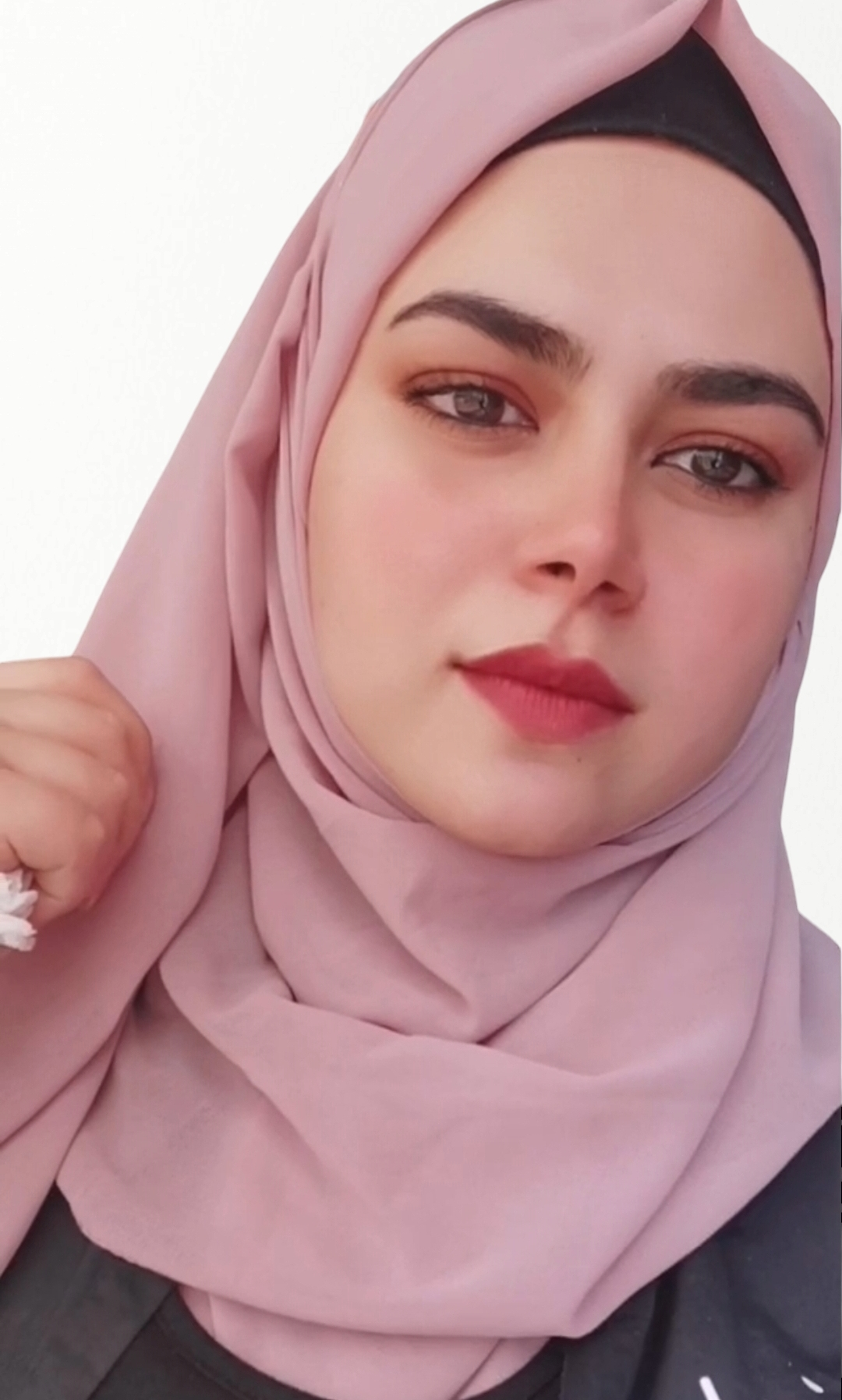 Mohammed Hussein Hassan
Abdullah Ahmed Khalaf
Shurooq Najeeb jader
Lubna Emad Hameed
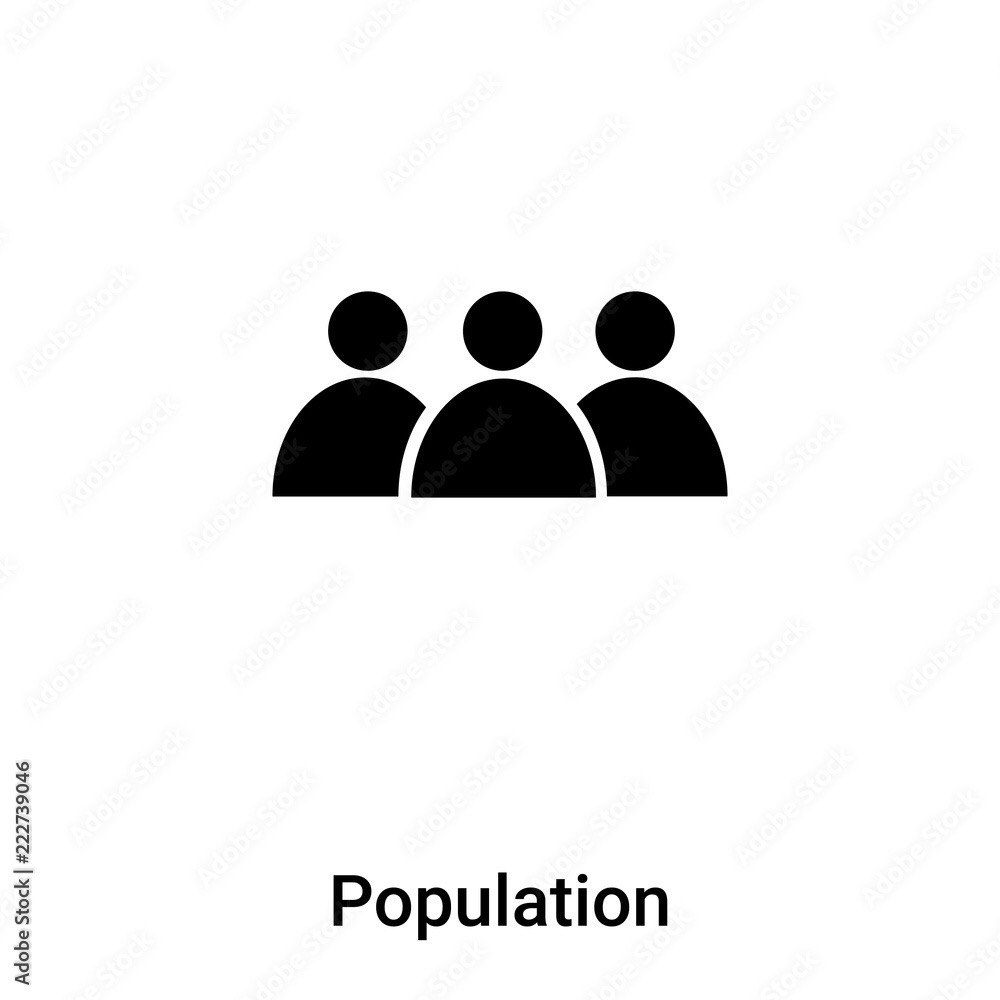 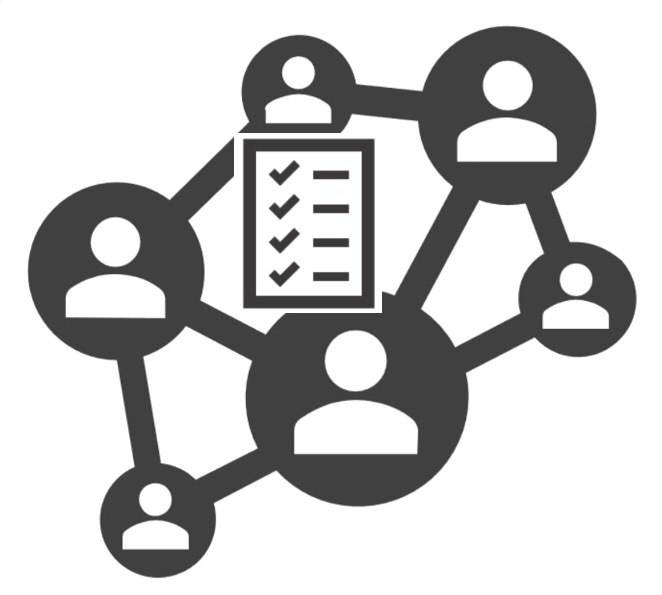 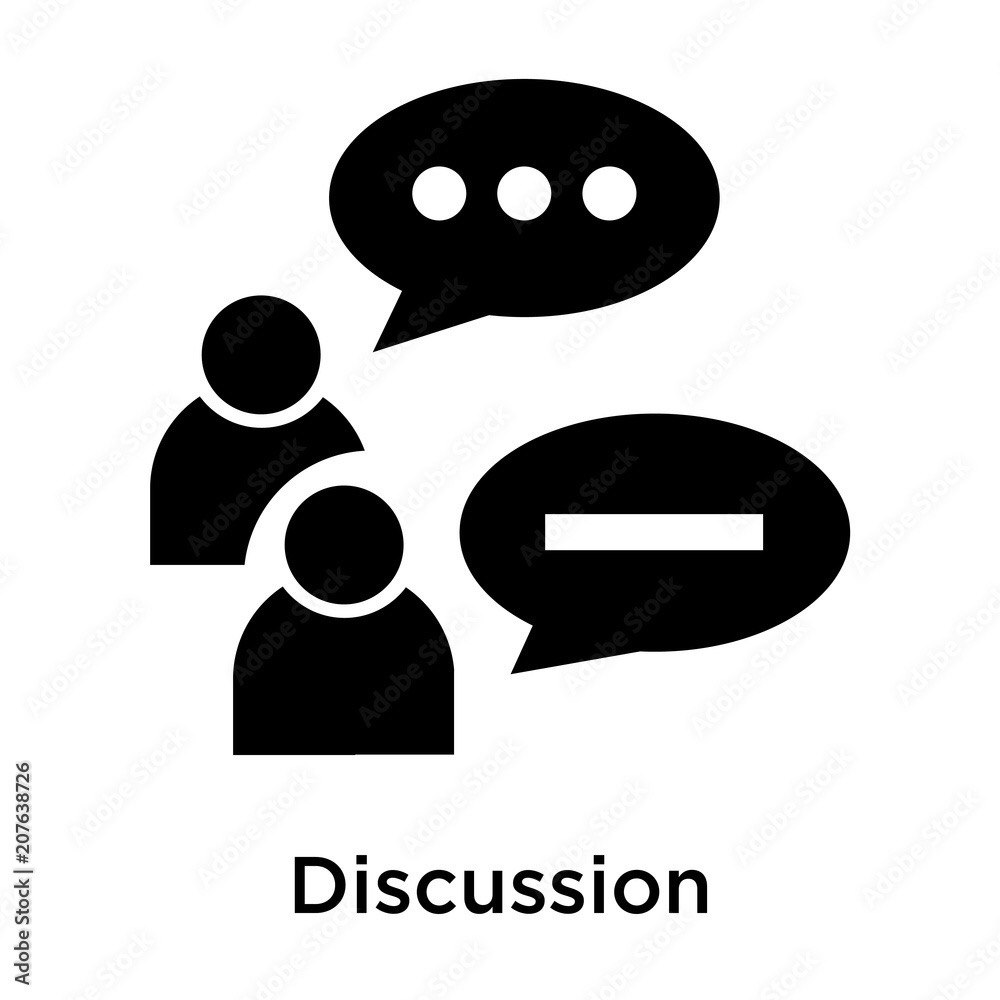 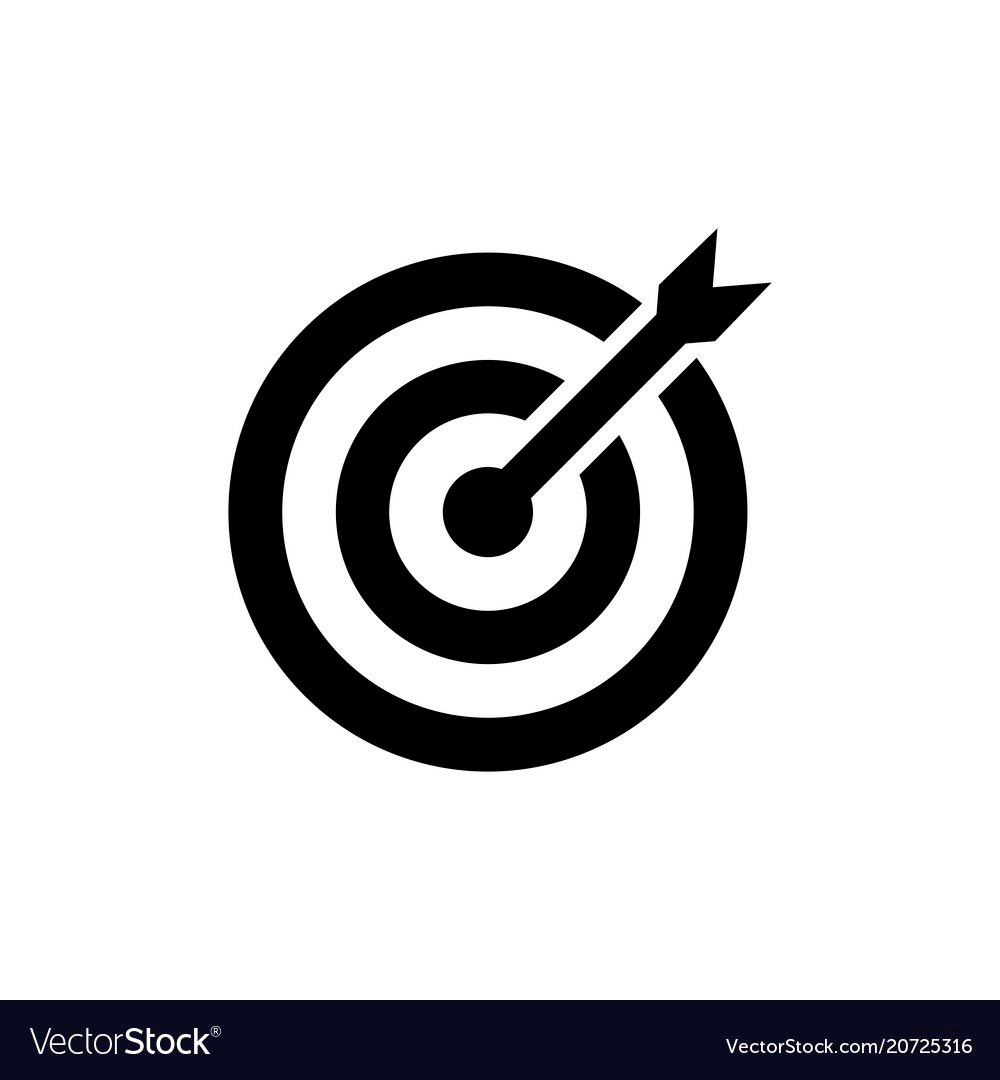 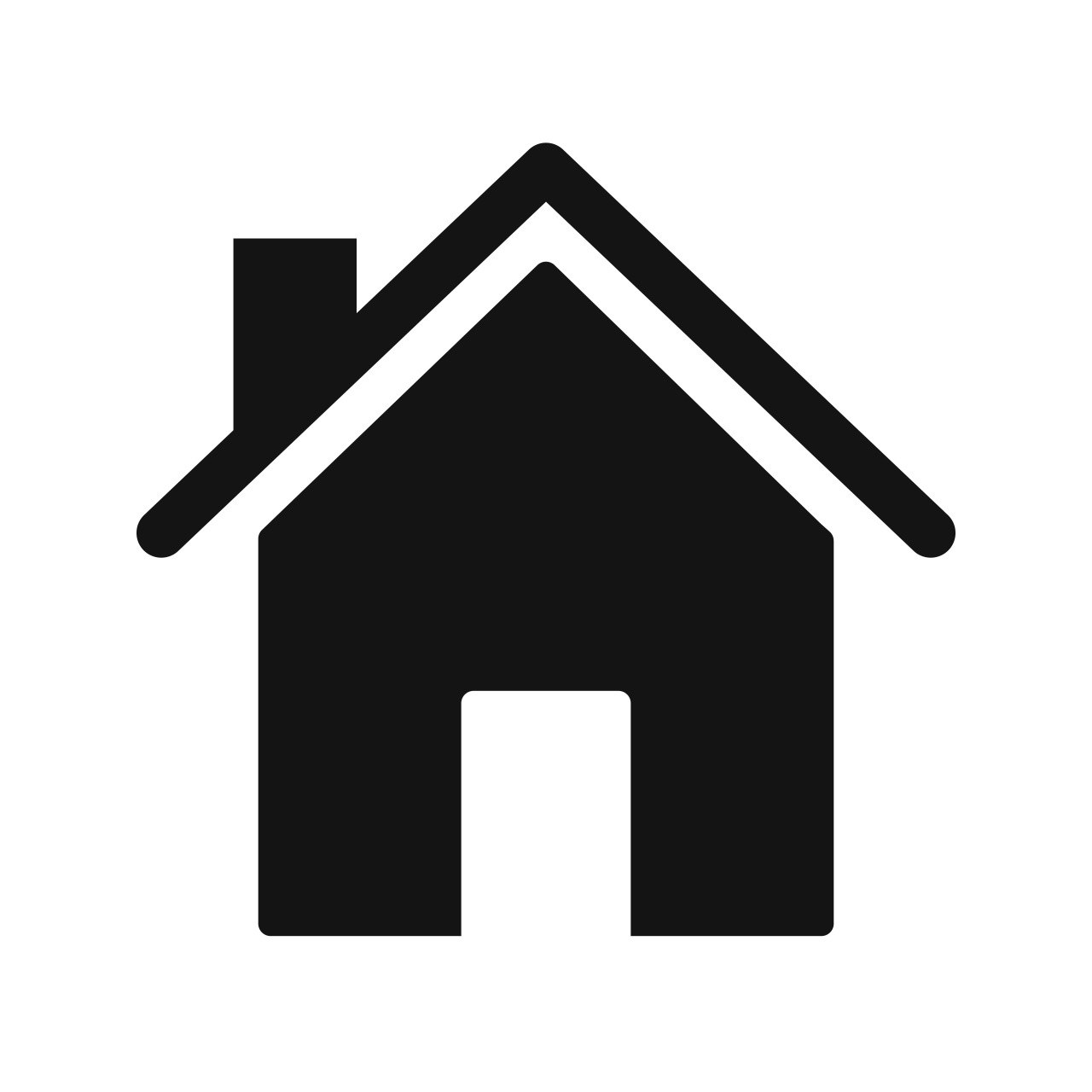 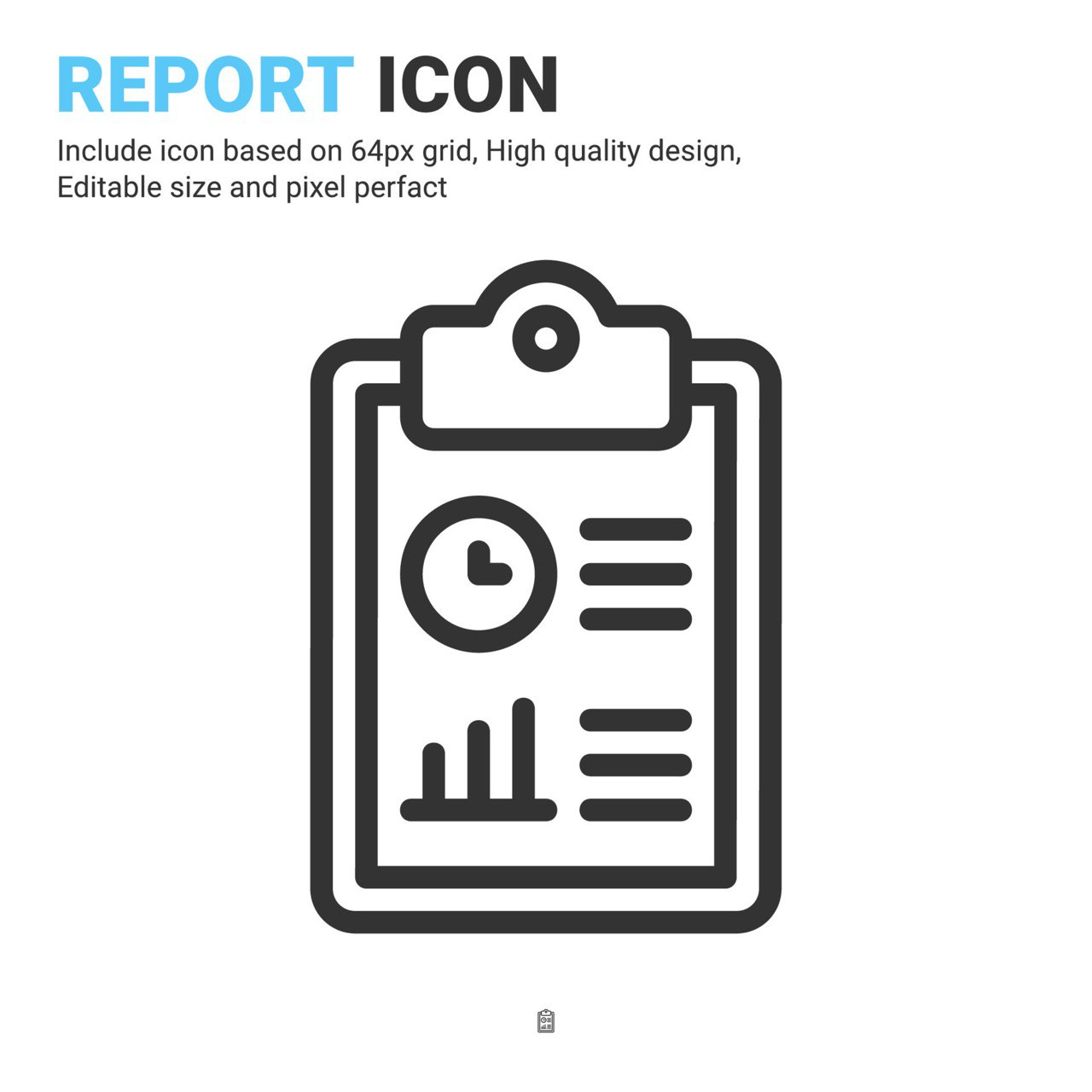 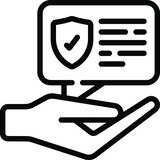 INTRODUCTION
Context : Family planning is defined as those practices that help the couples to avoid unwanted pregnancy. 
The main aim of having contraceptive method is to increase the birth interval for at least 2years or more in order to promote the health of the mother & her infants, protecting her against high risk pregnancy & plan for having children at a time that the family condition in relation to the socio-economic &health status permits. 
Also to avoid the risk of having unwanted pregnancy which makes the pregnant woman intending for illegal abortion & consequently her health will deteriorate both medically &psychologically.
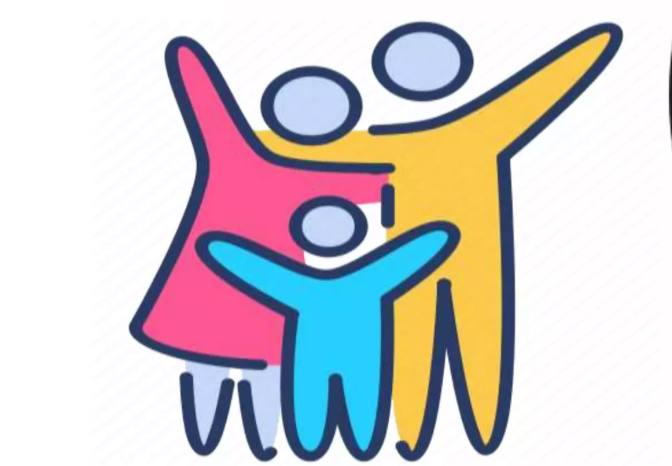 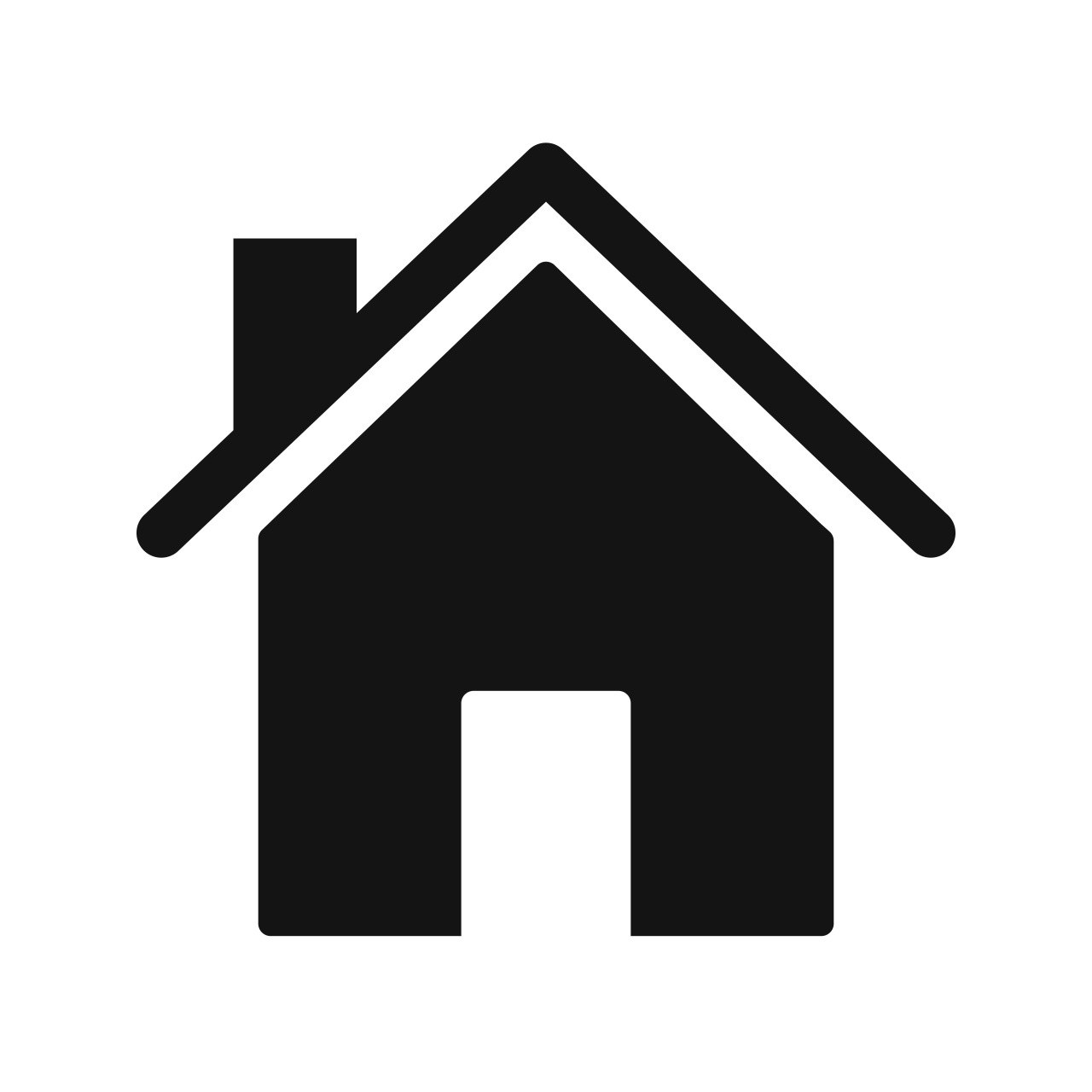 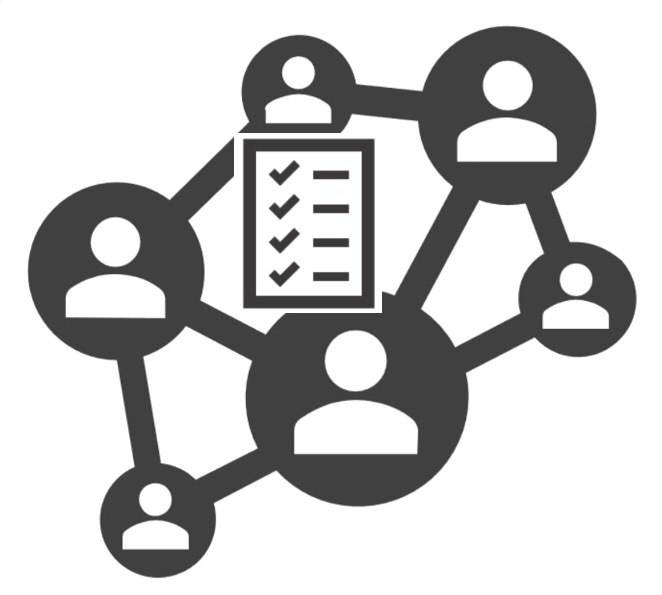 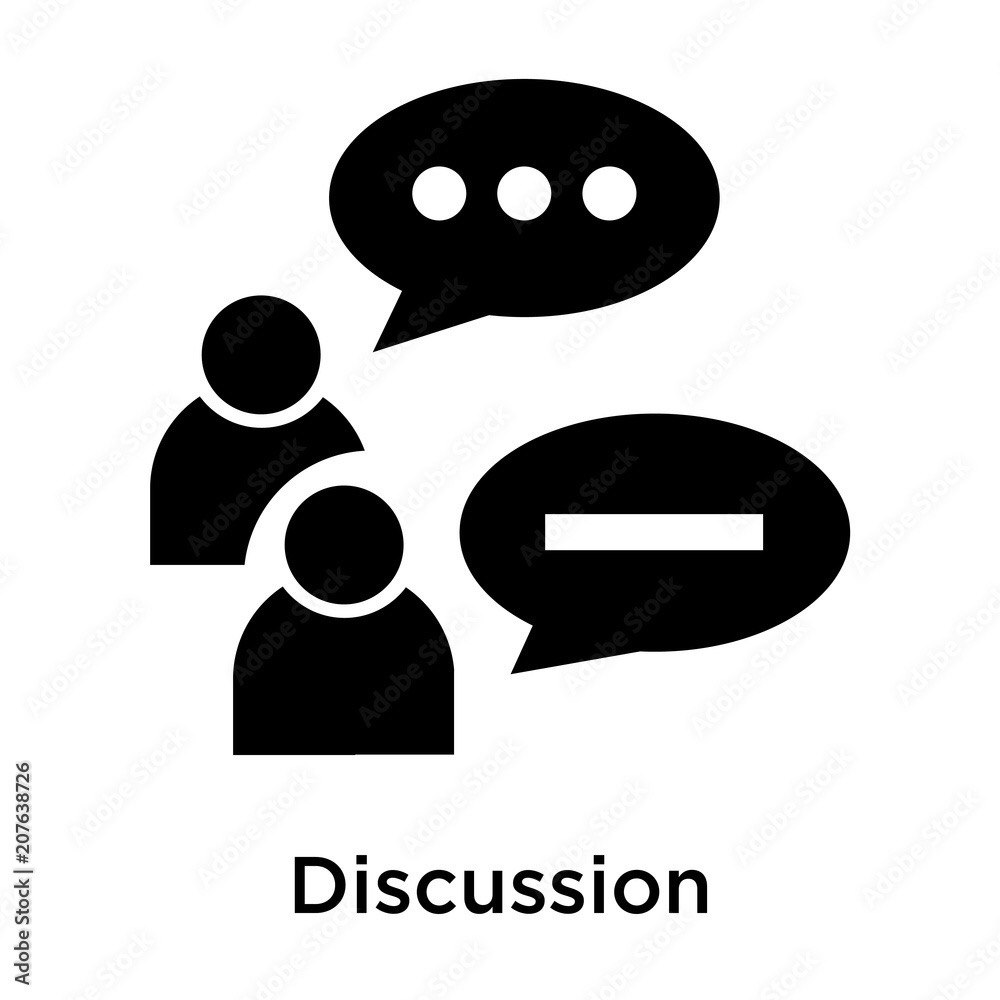 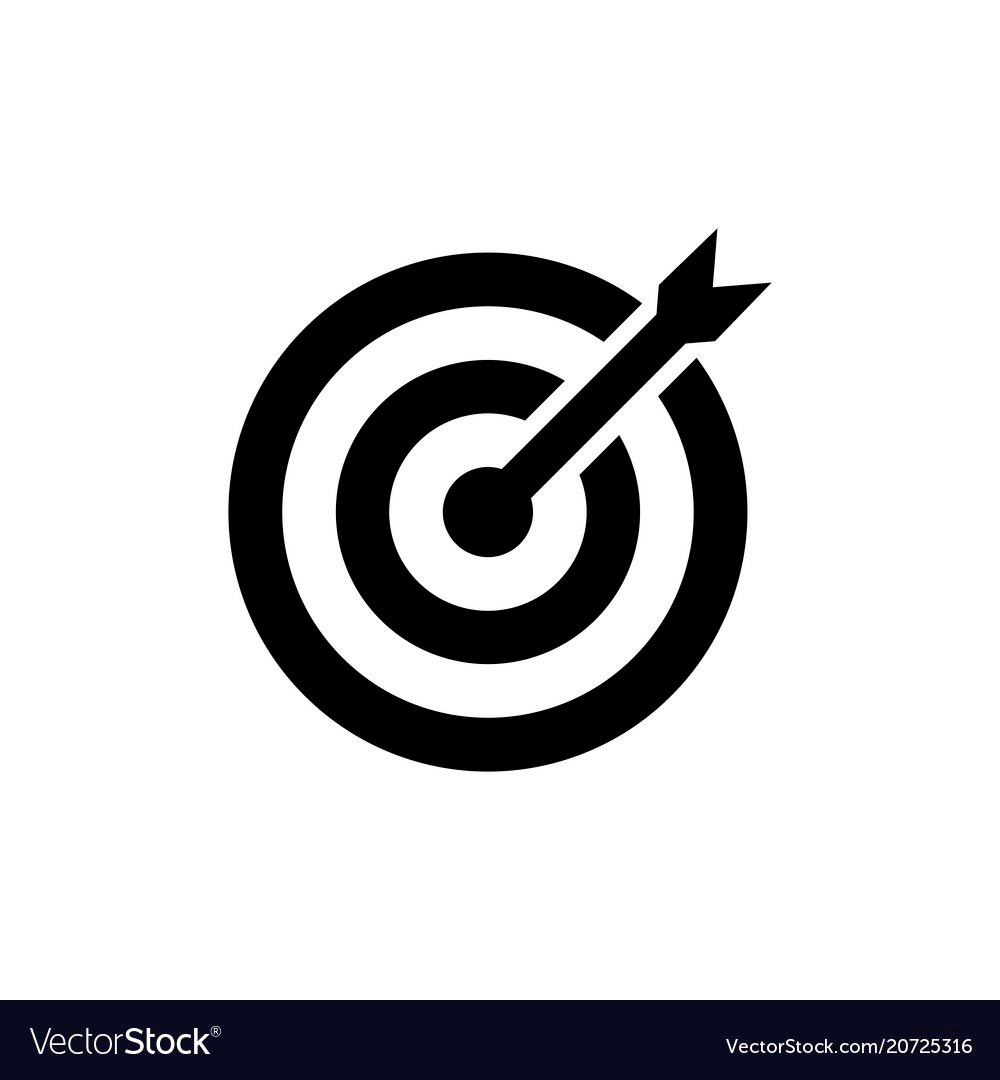 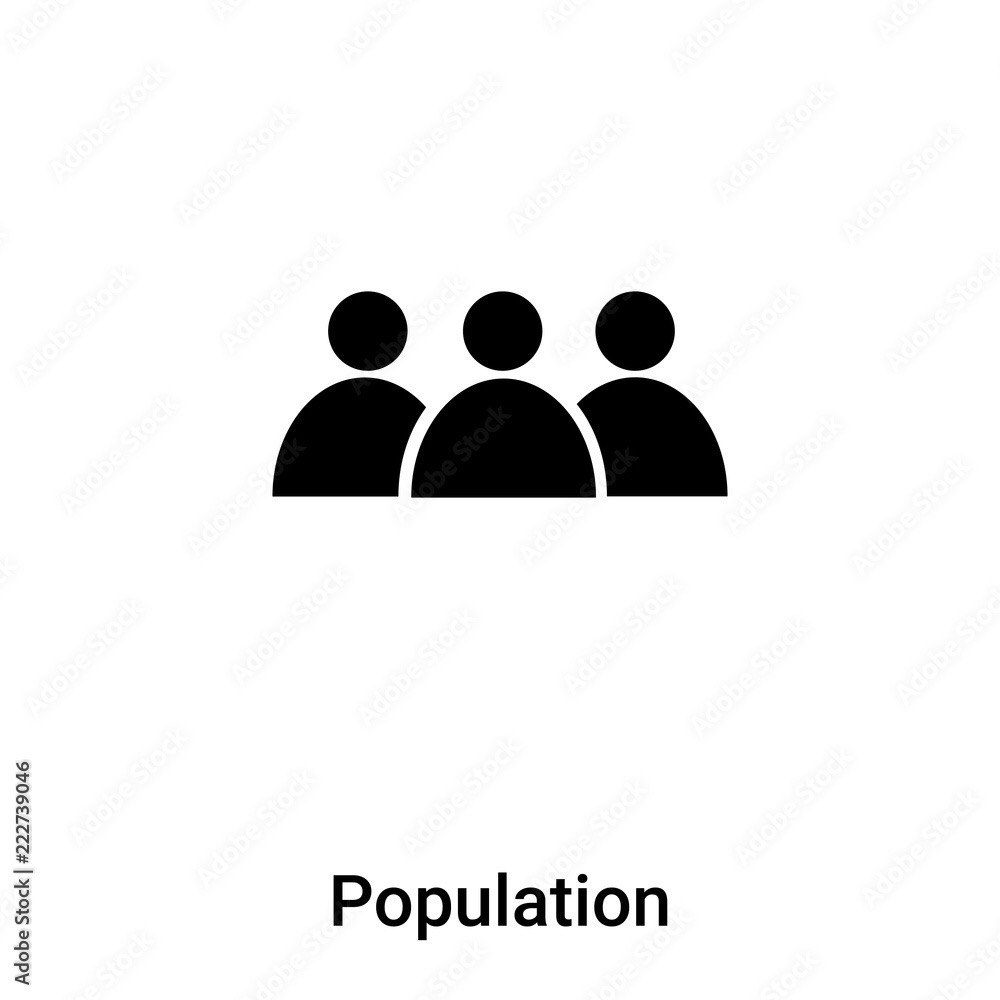 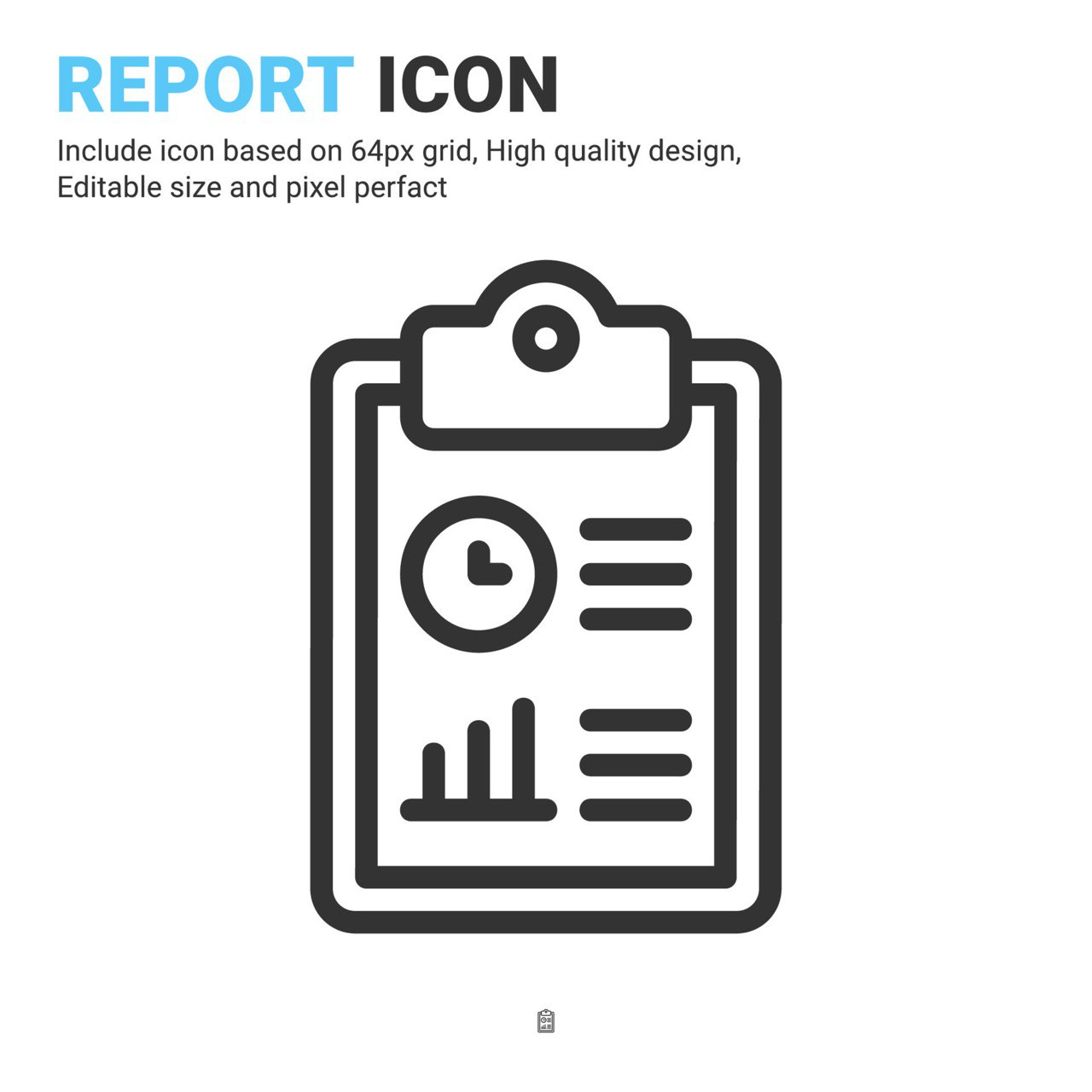 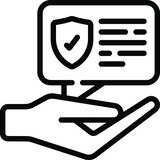 Types of contraceptive methods
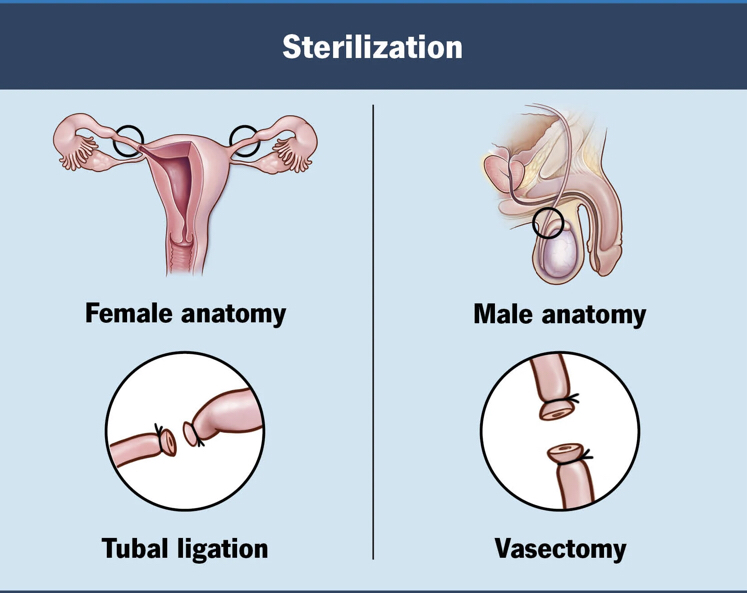 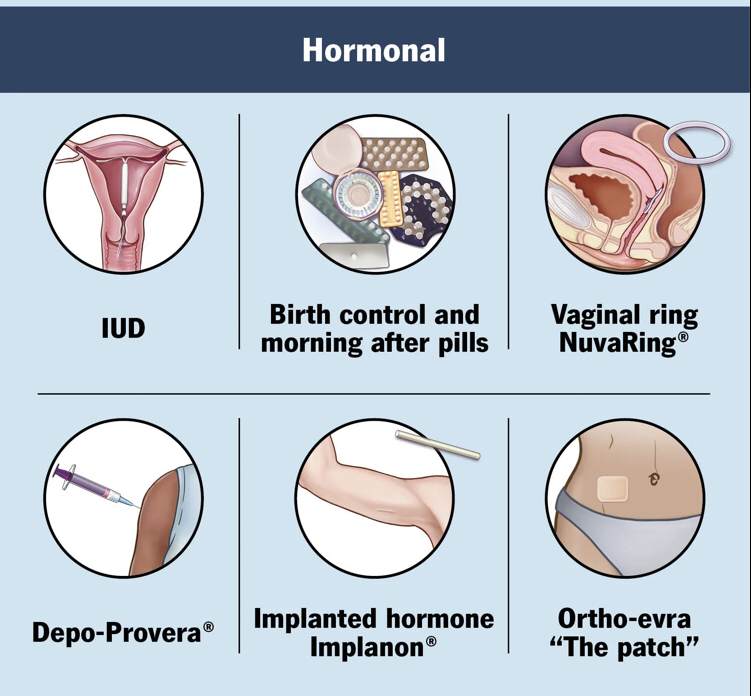 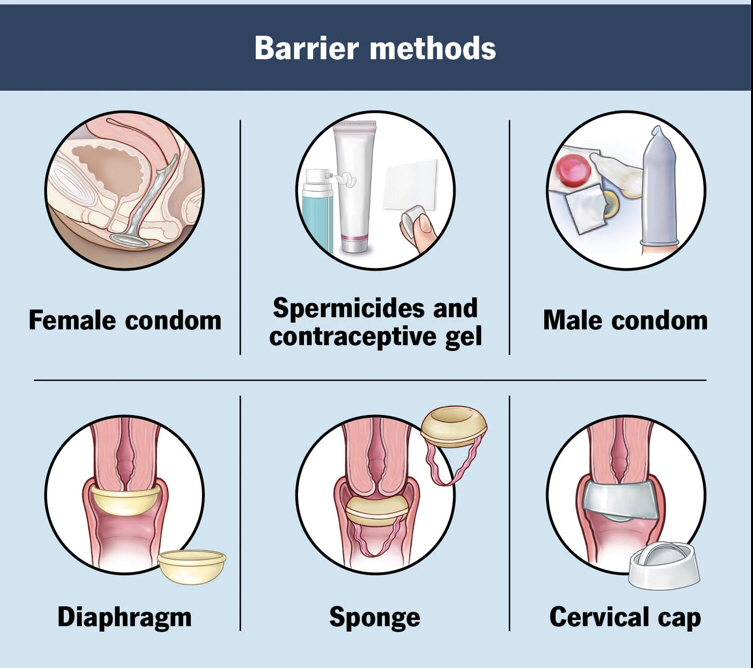 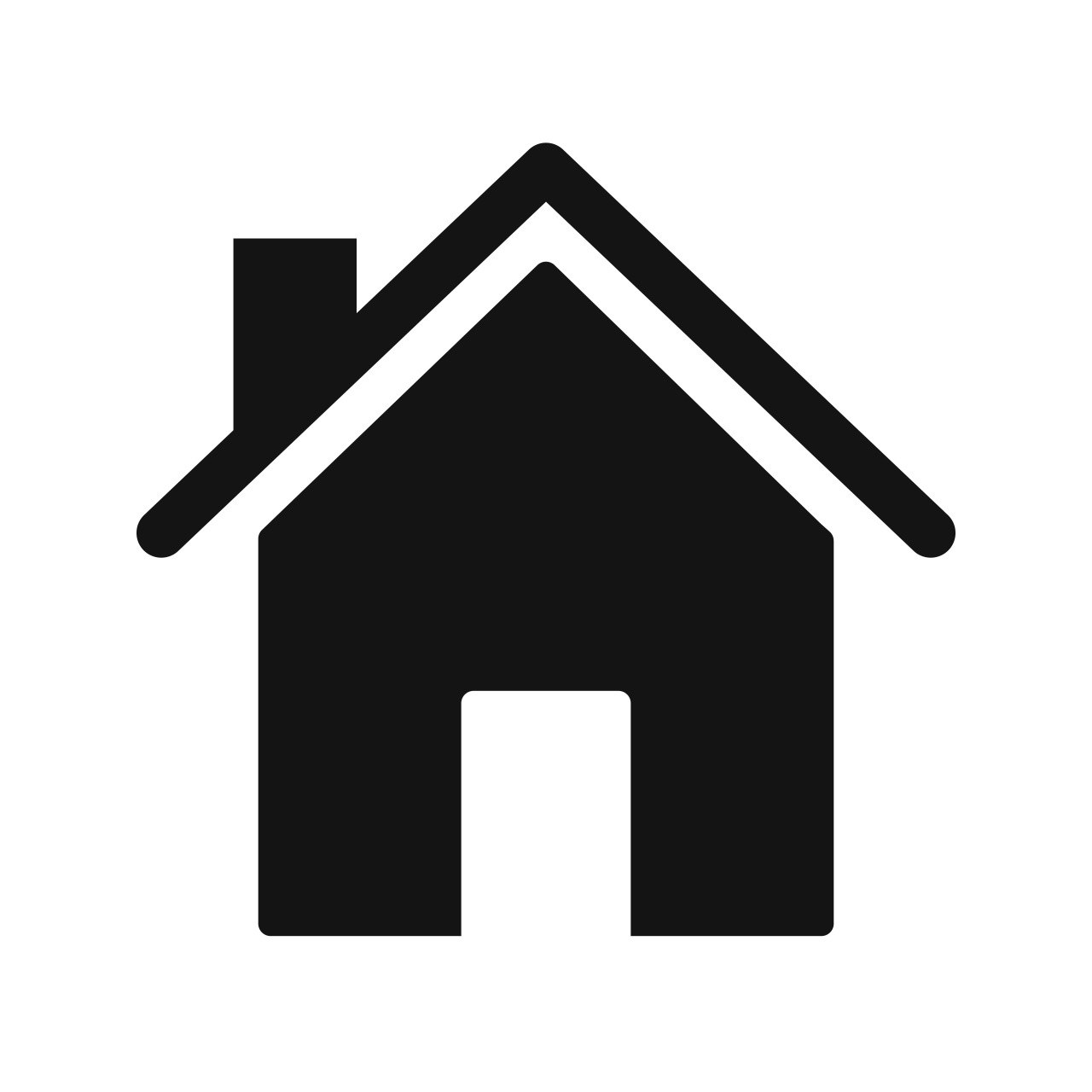 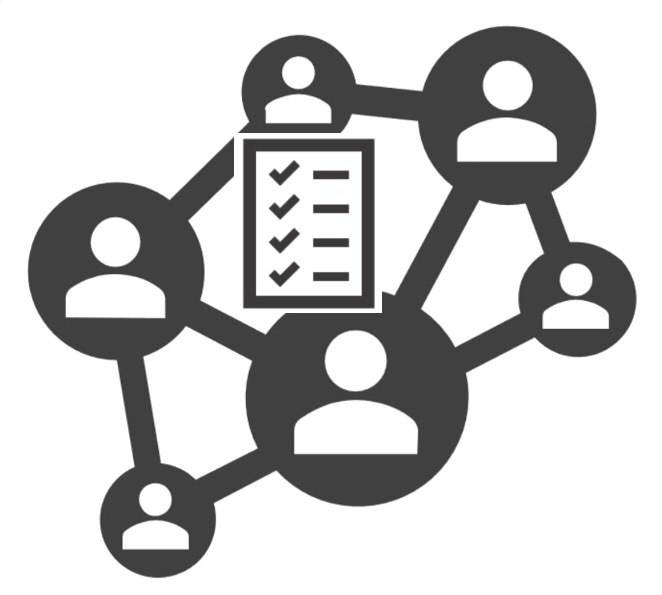 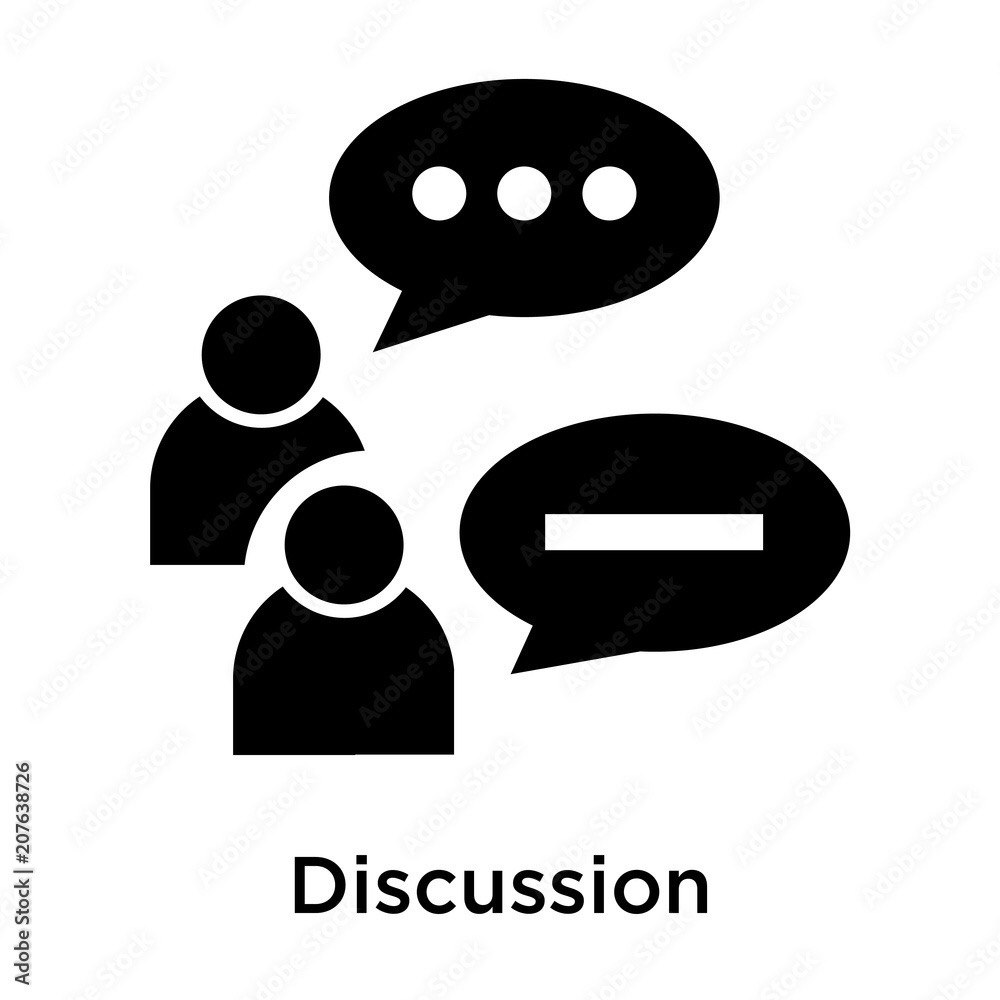 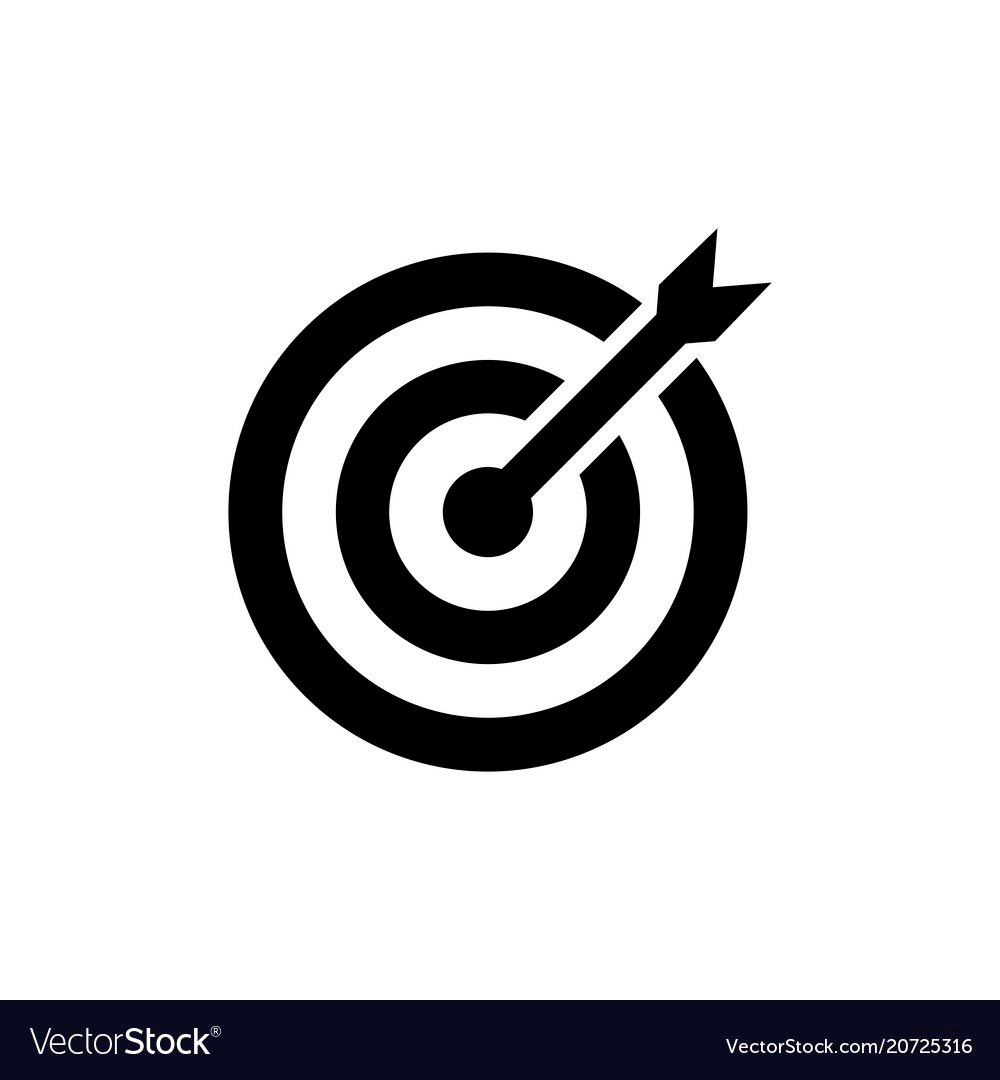 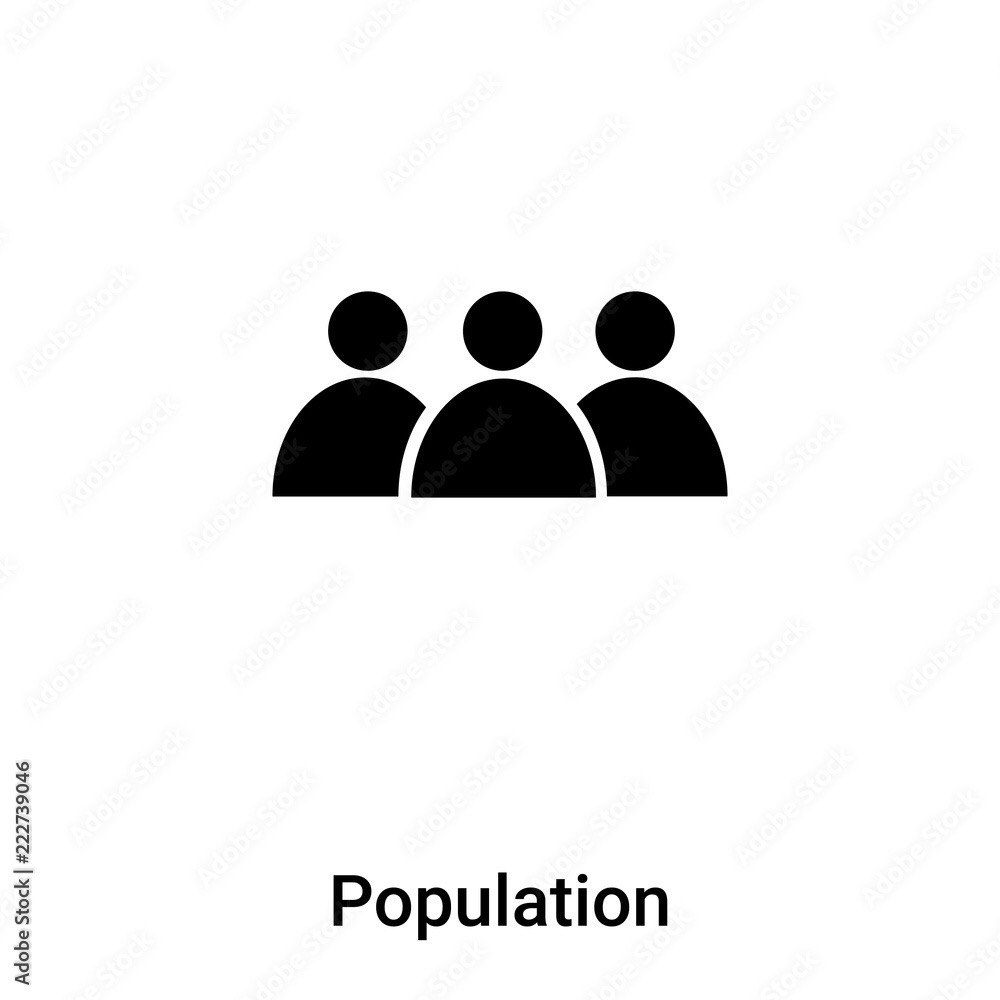 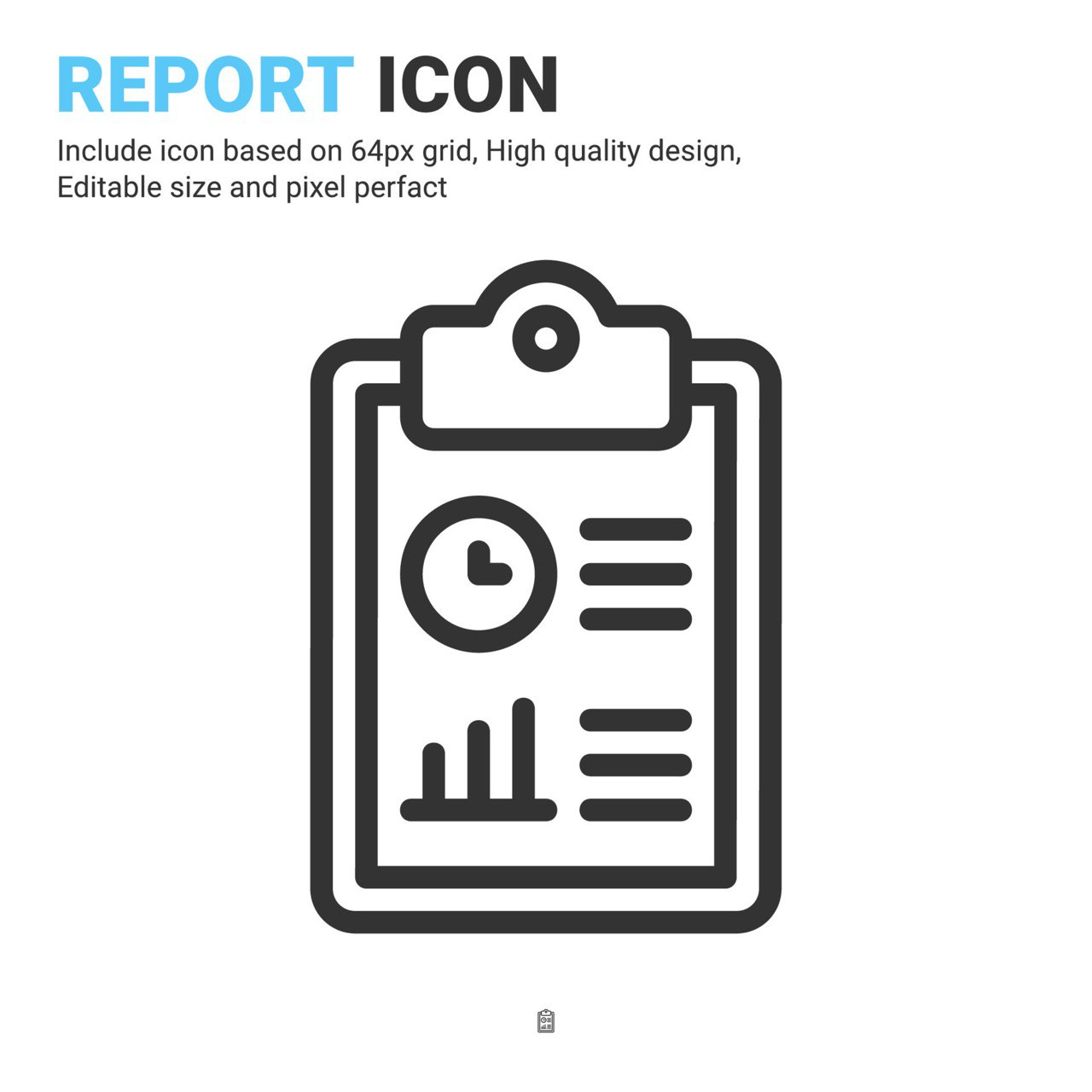 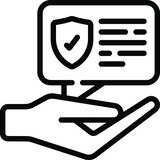 Objectives:
The present study aimed to clarify the socio-demographic, economic, medical & obstetric characteristics which affect the choice of family planning method in postnatal women attending family planning units.
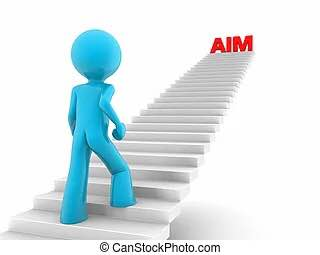 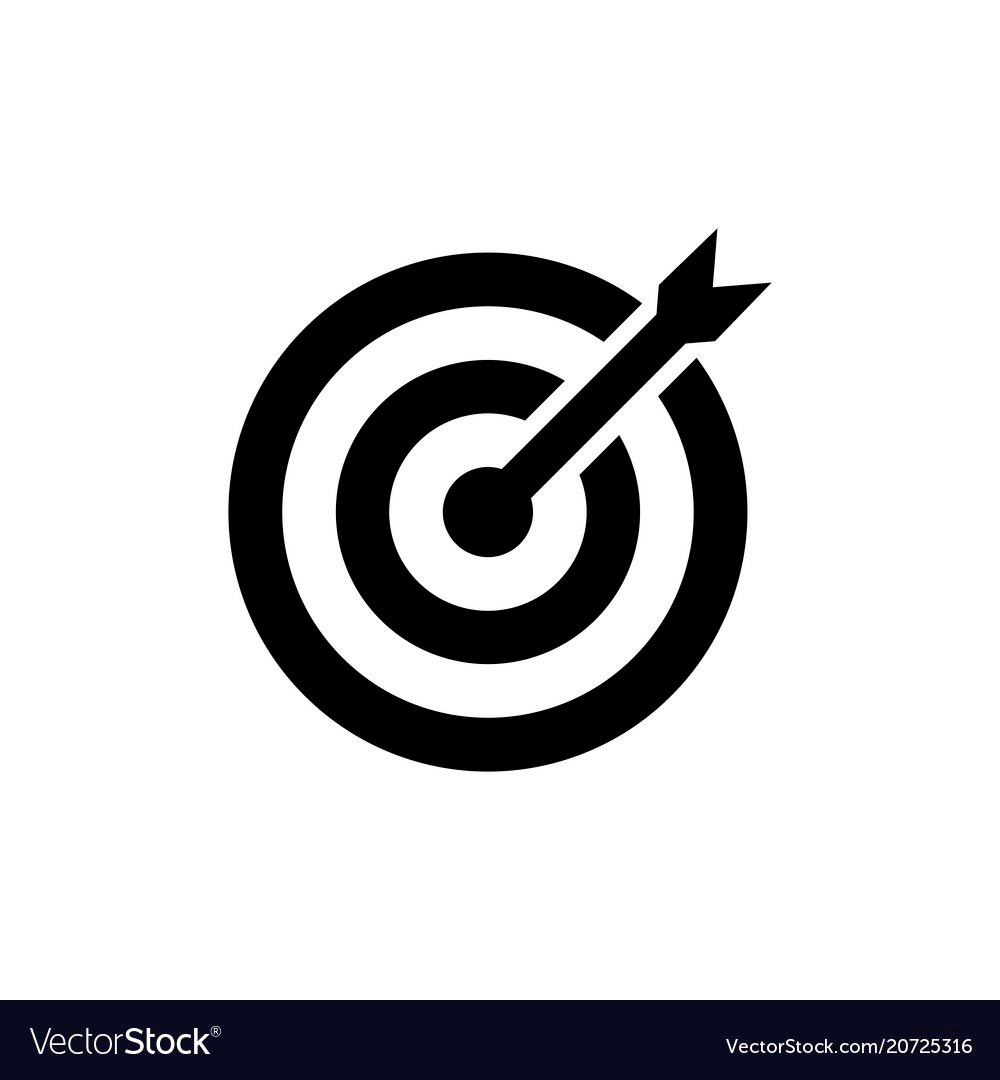 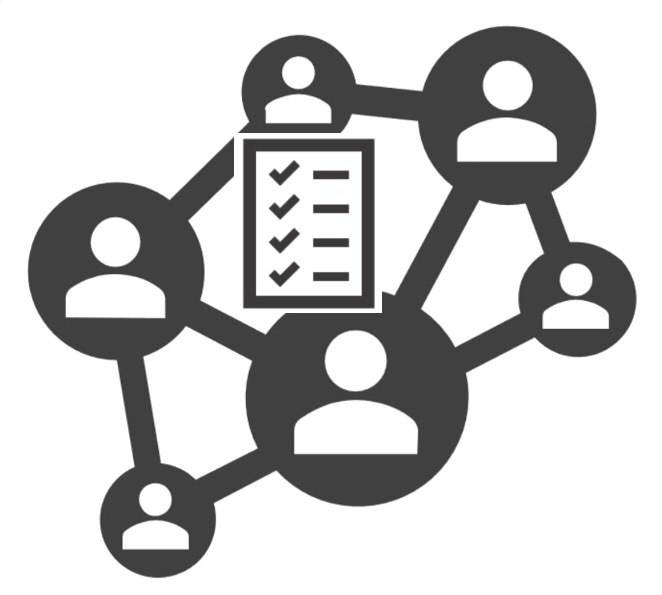 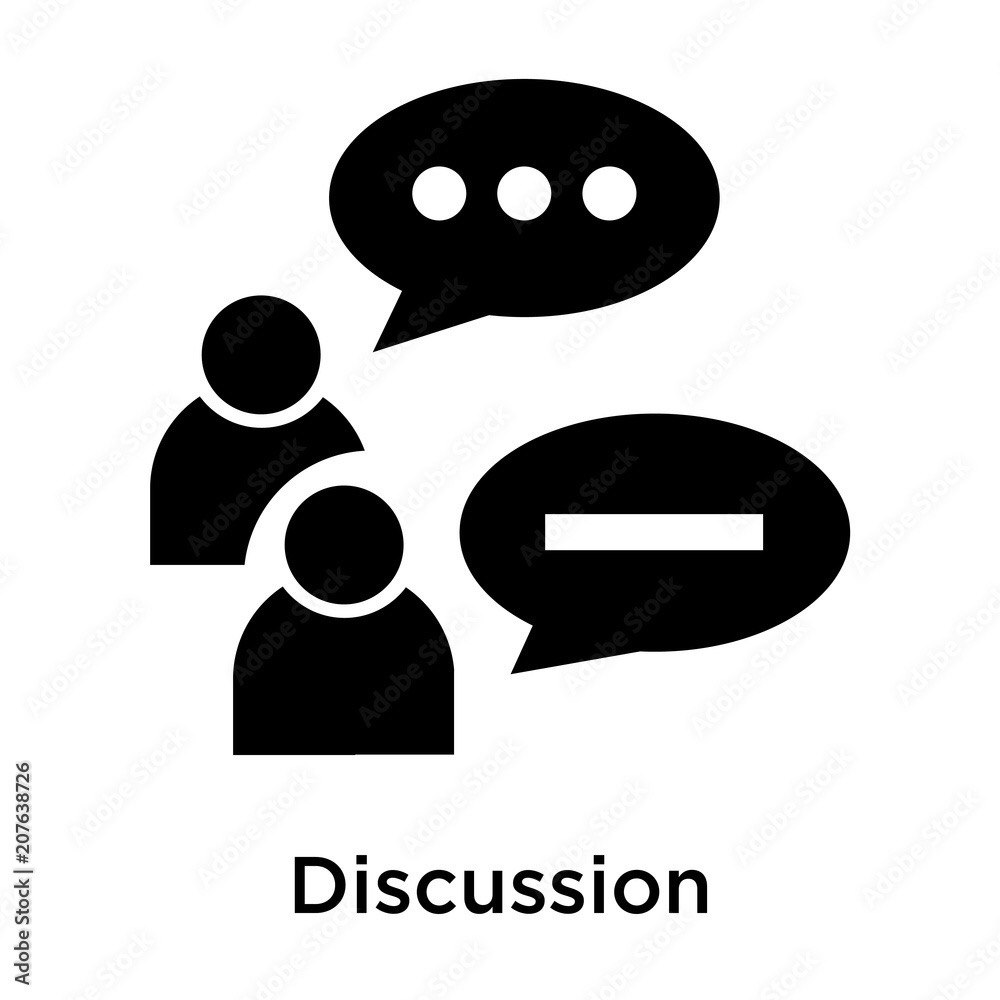 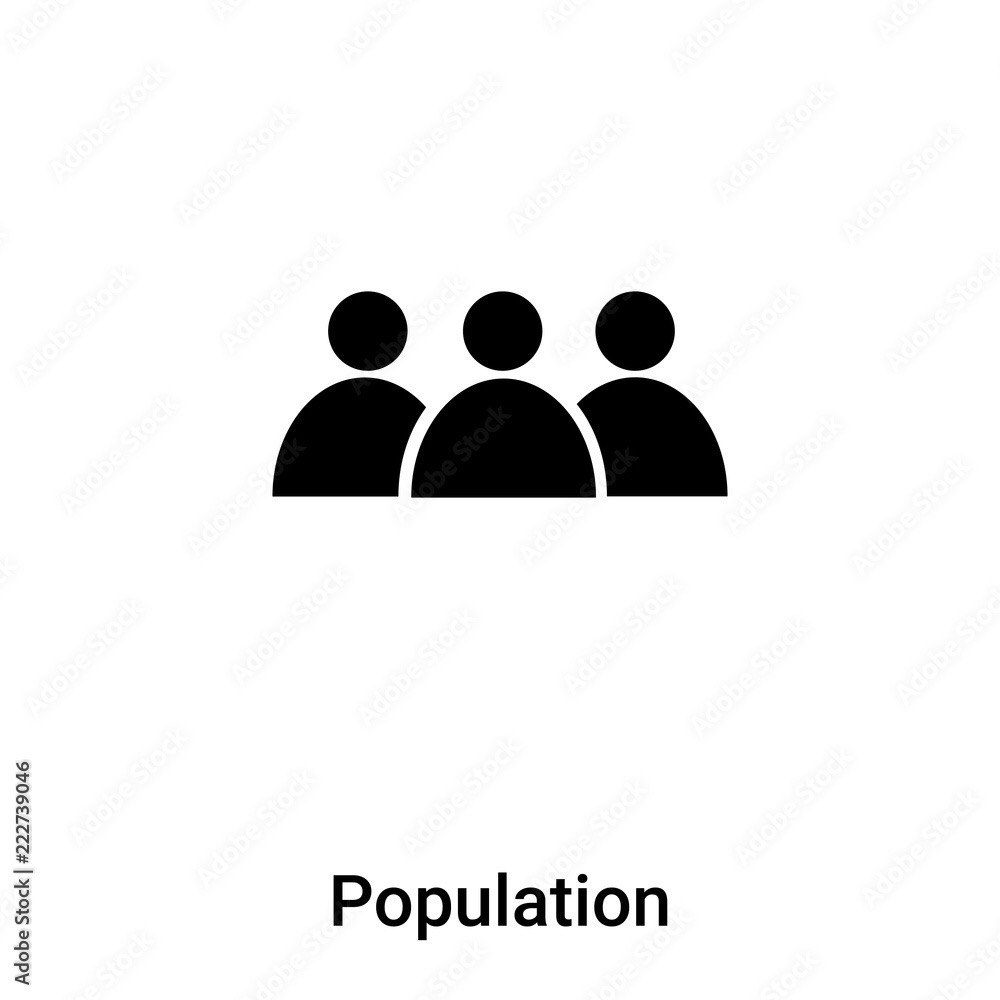 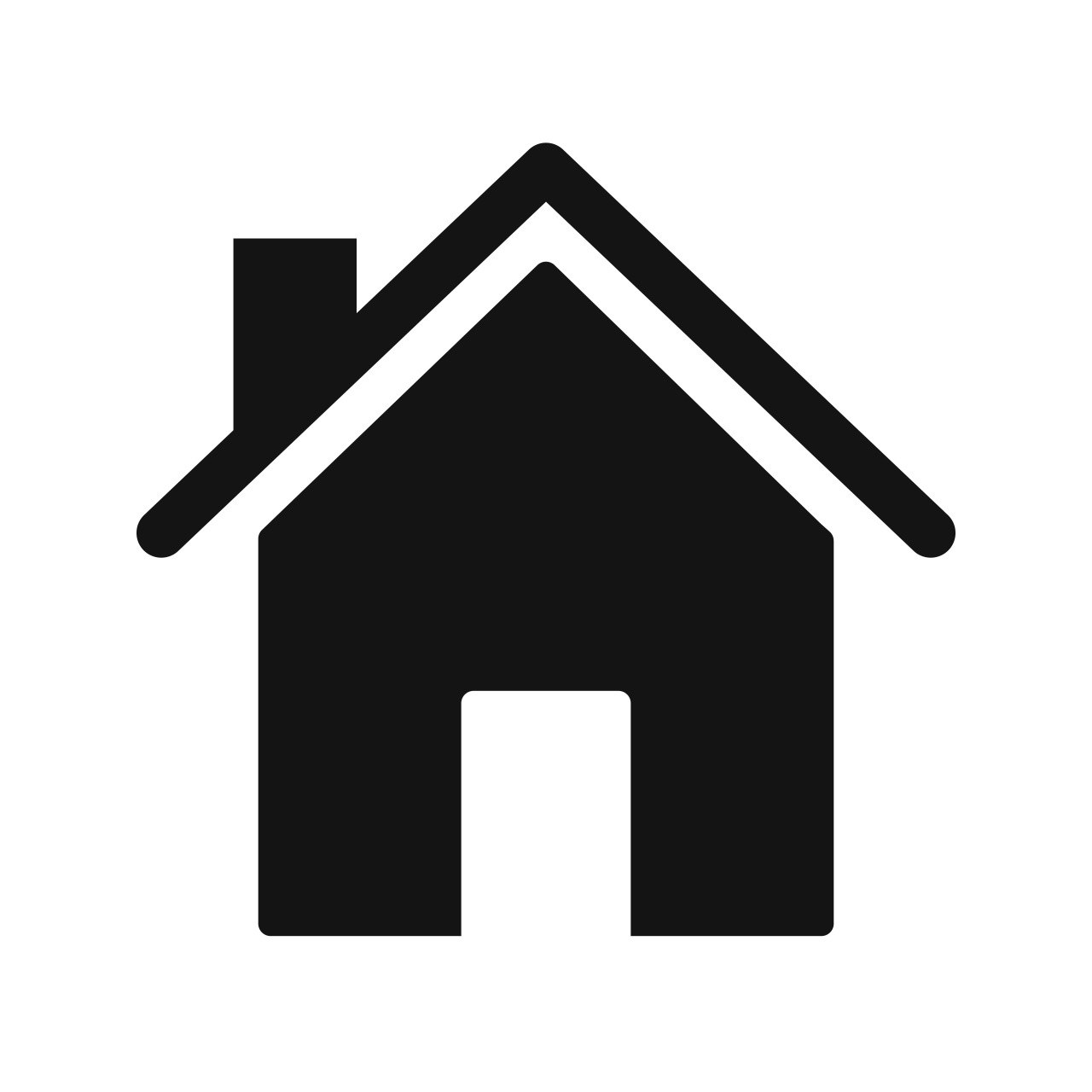 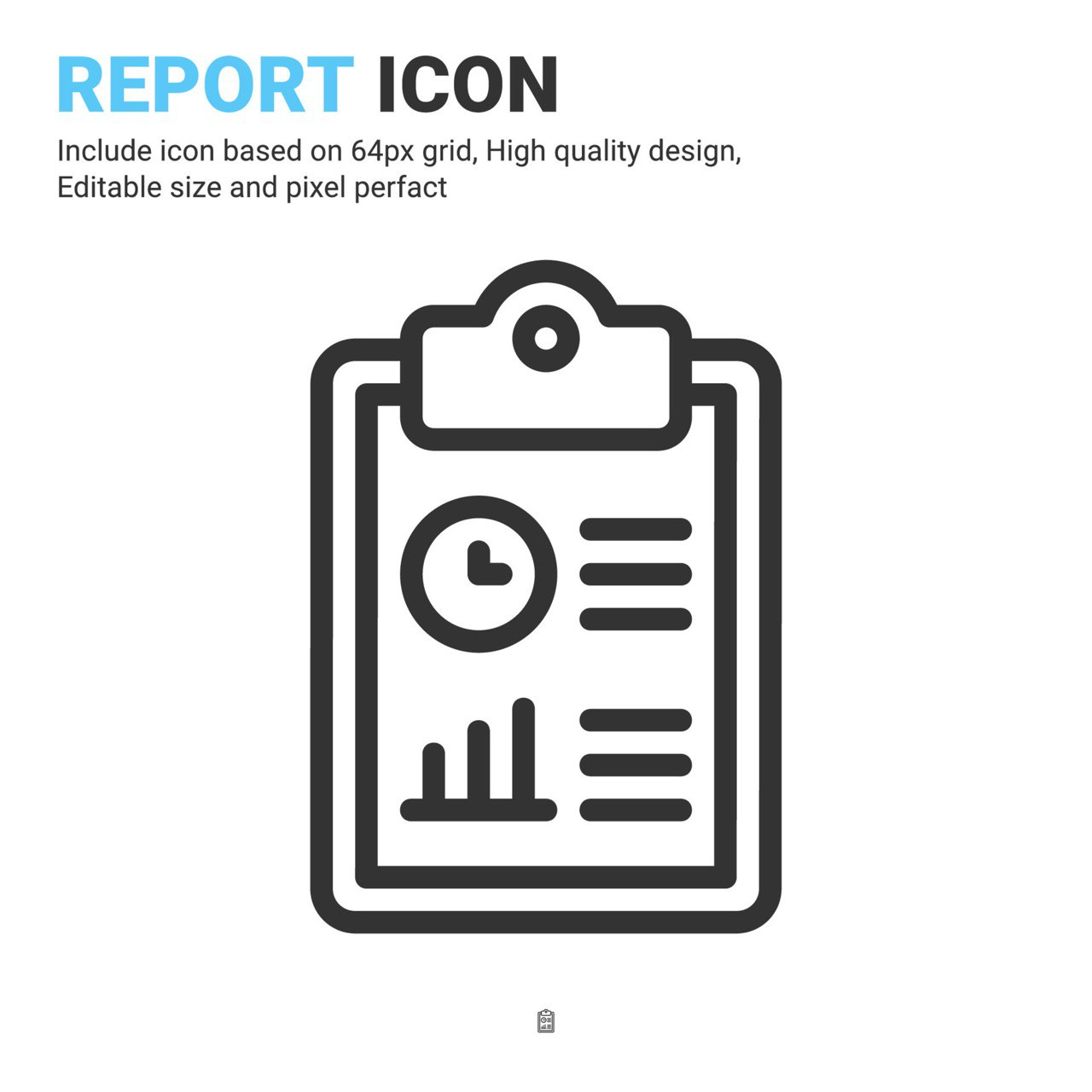 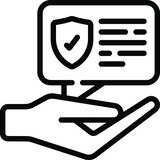 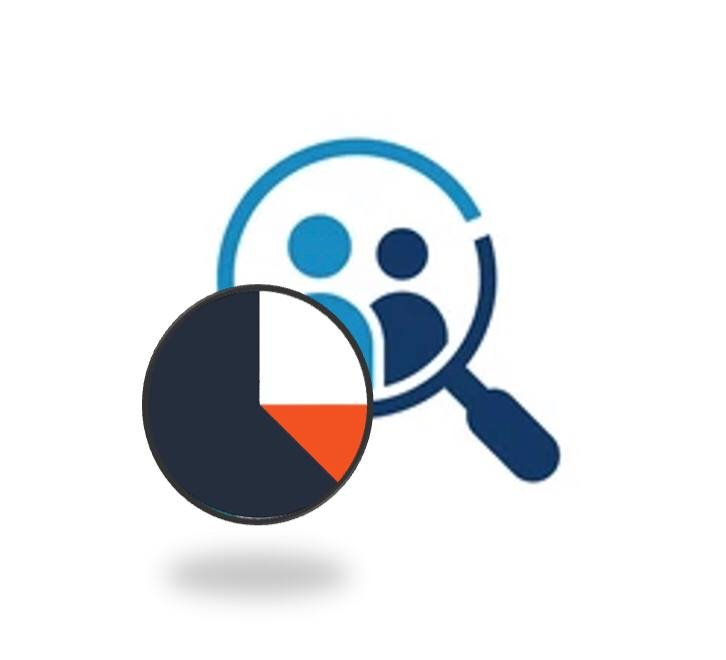 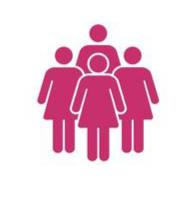 Sampling 
Random sample of 304 women
Study design
cross sectional study
Study setting
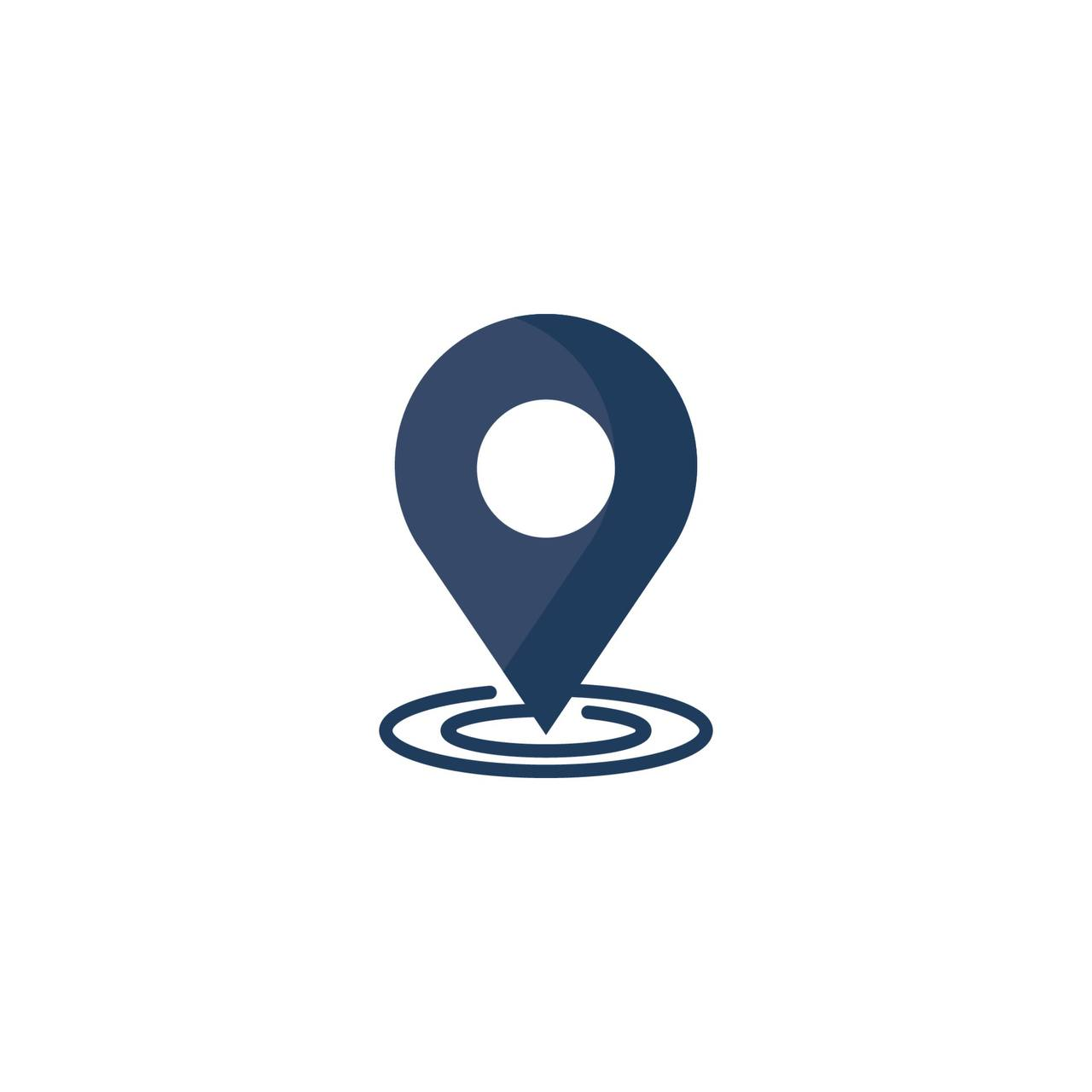 Interview questionnaire
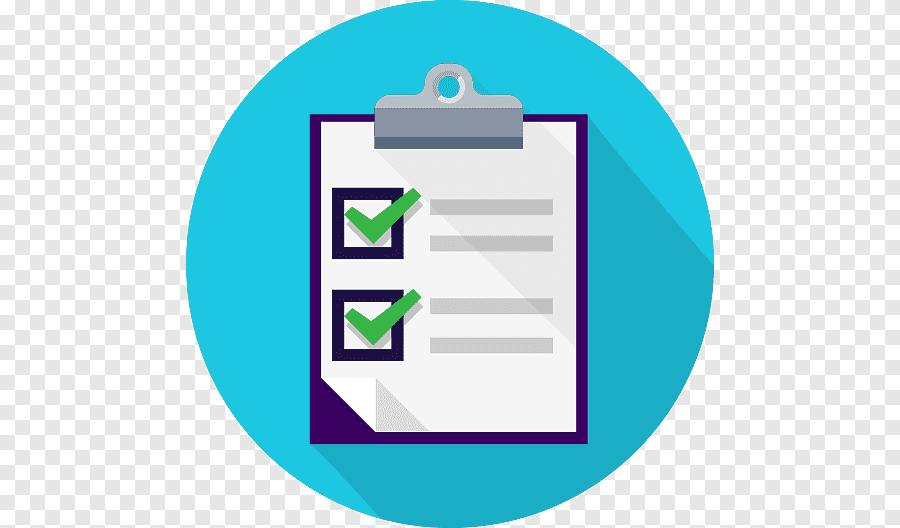 Methodology
Al-Batool teaching maternity hospital, Al-quds and Al-wahda PHCC
family planning record made by Iraqi ministry of health
Screening period
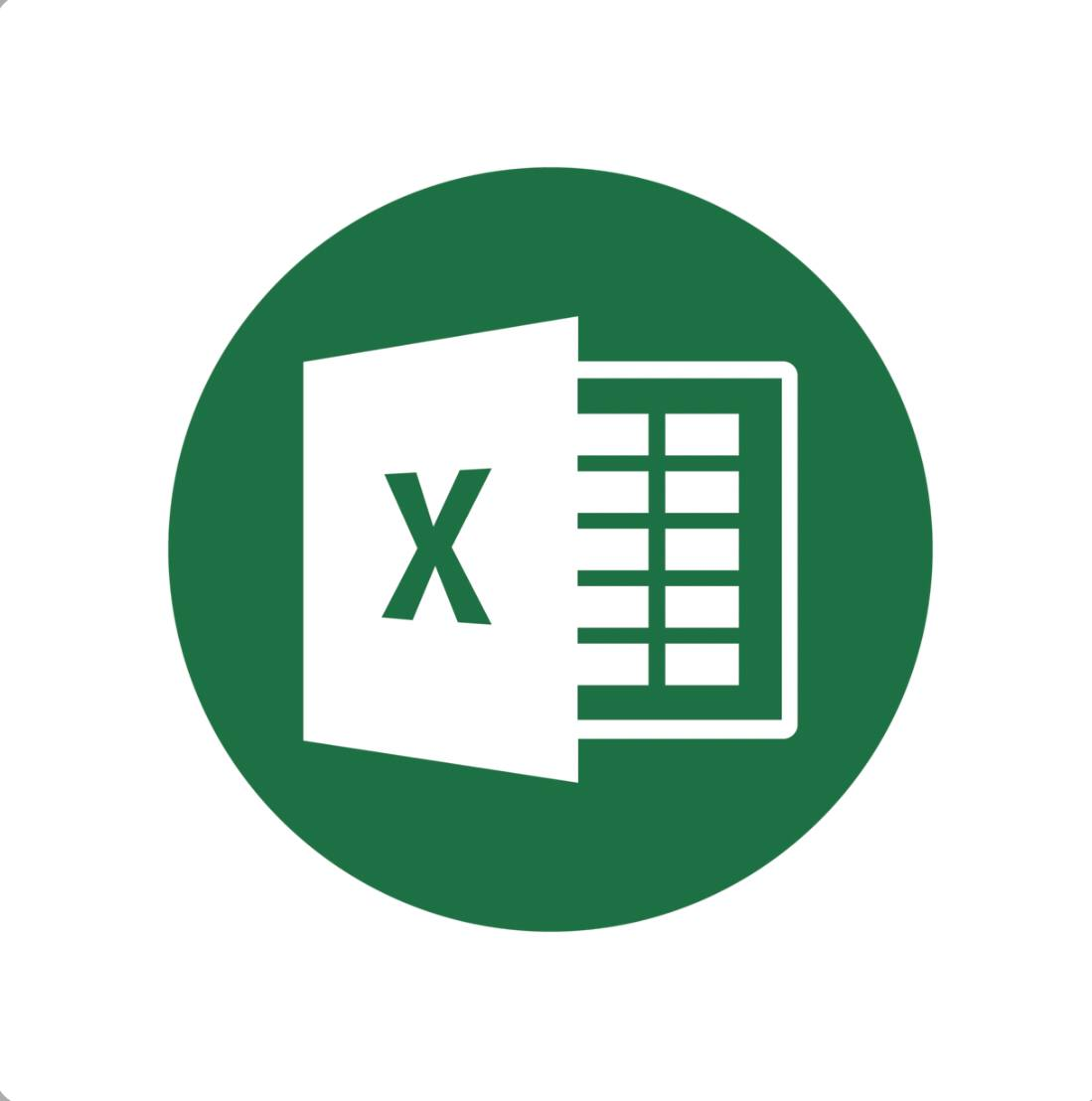 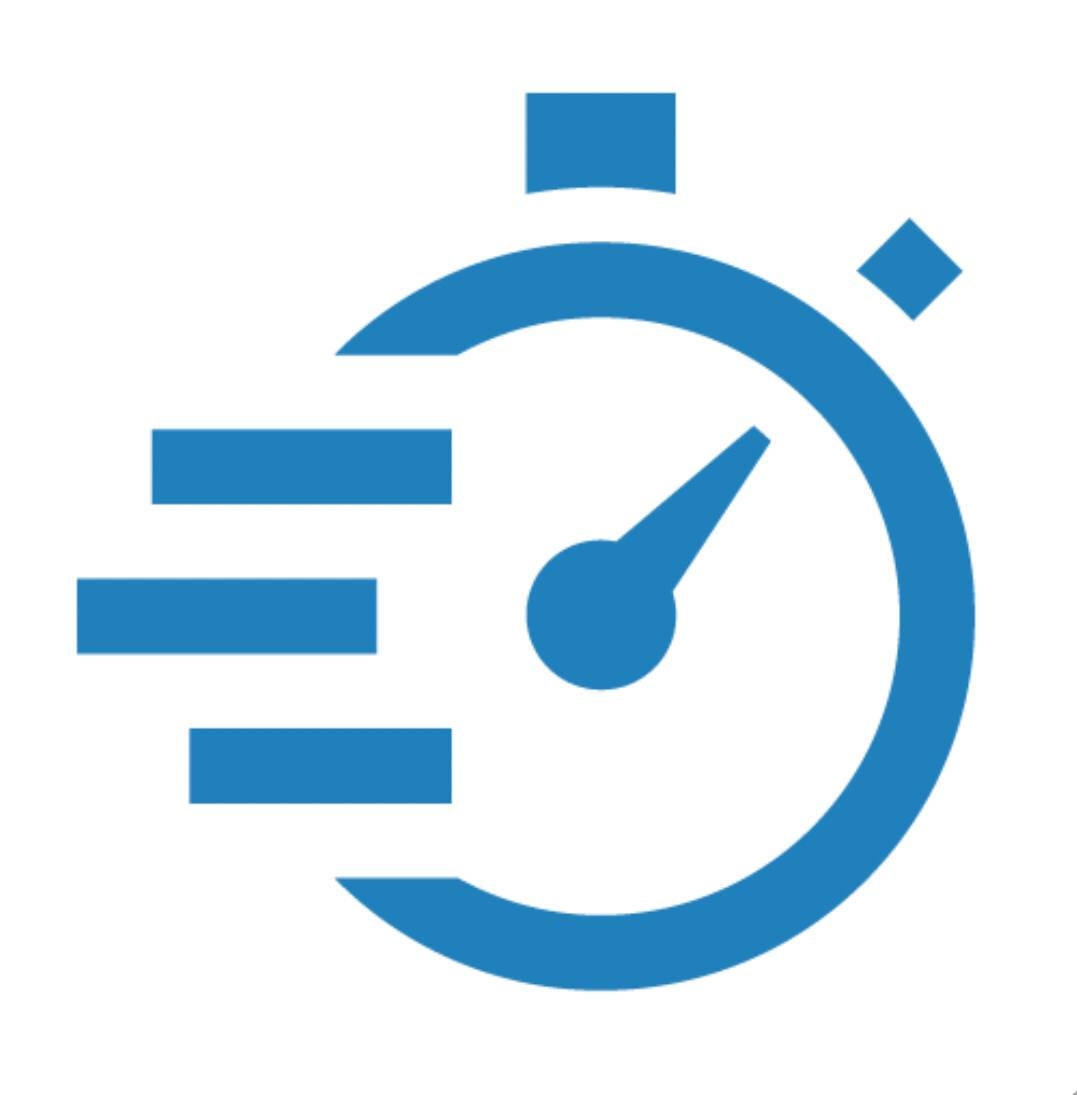 Statistical analysis 
was done by using Microsoft Excel 2013
2nd-21st of February 
2023
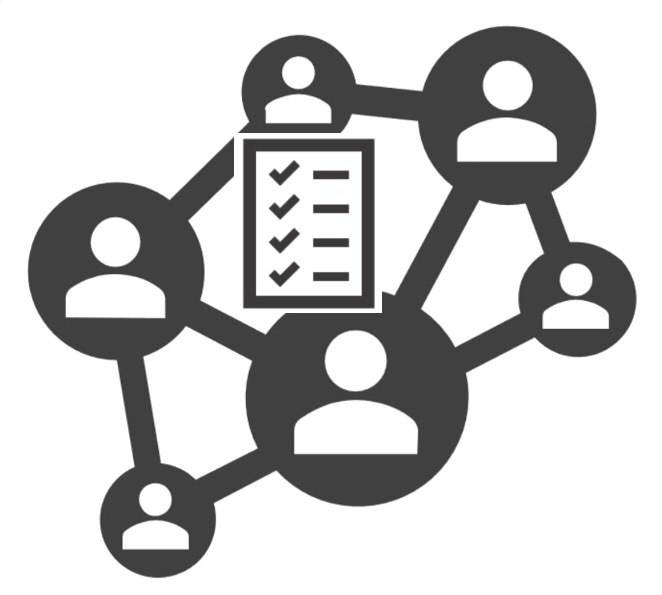 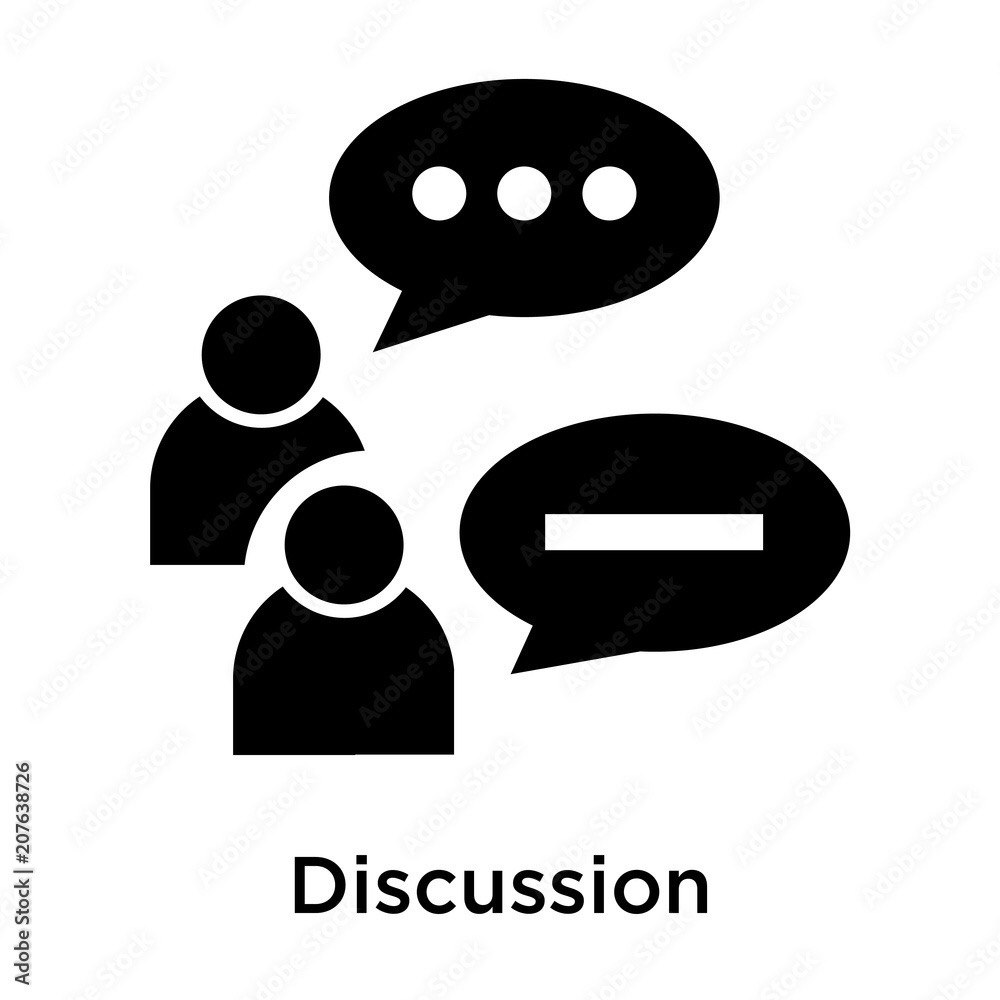 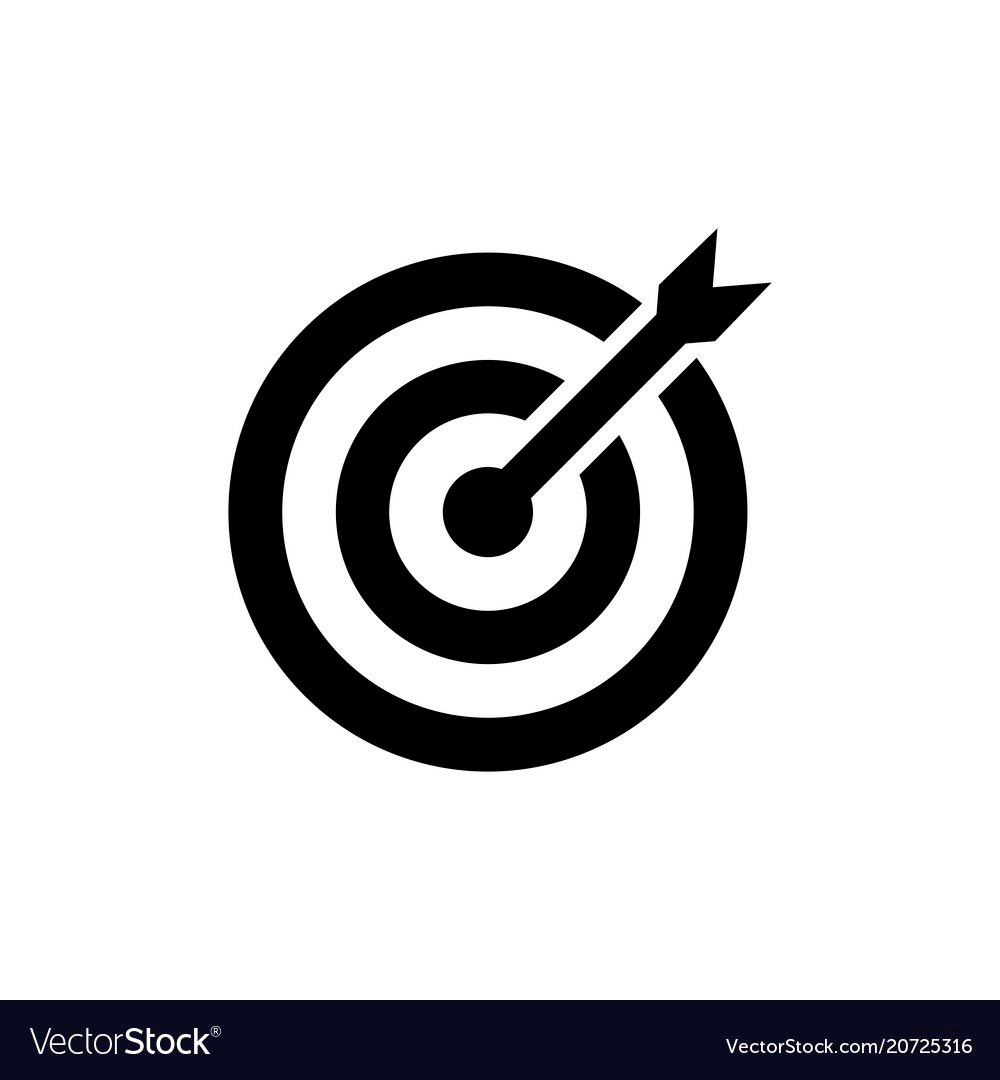 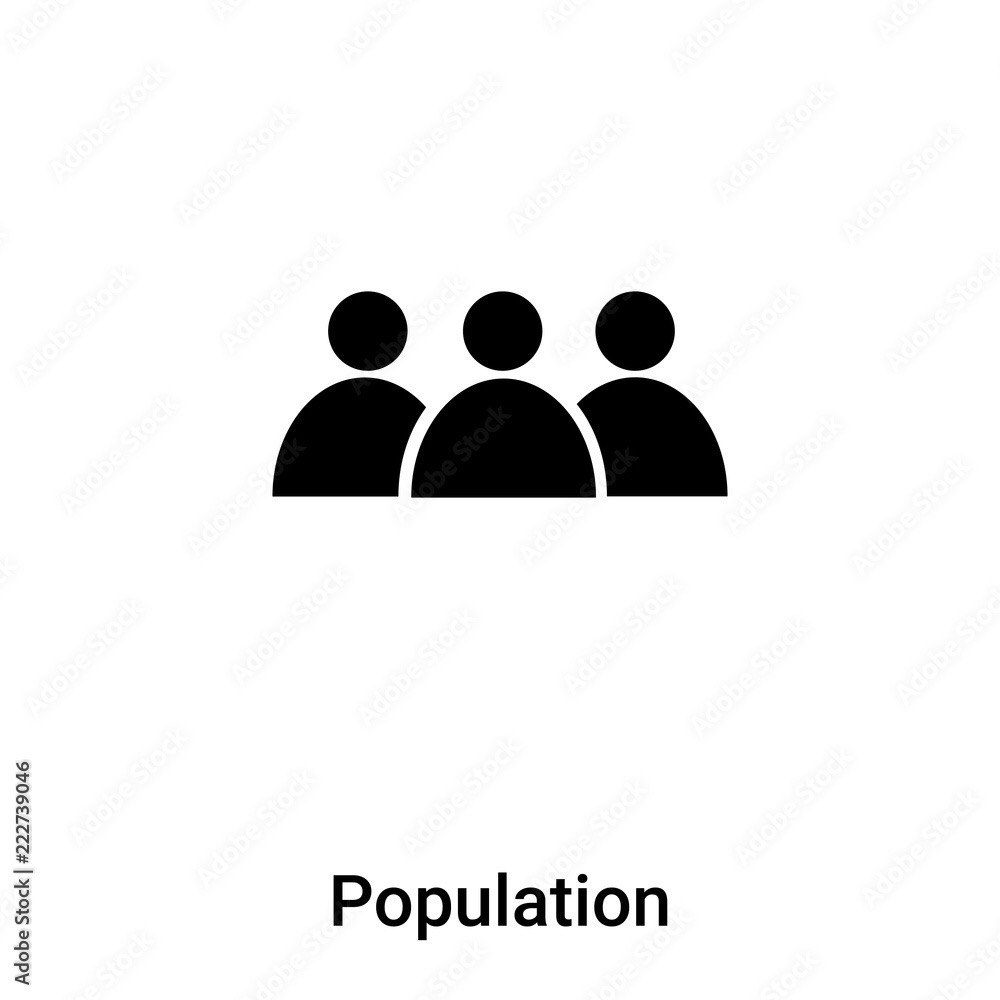 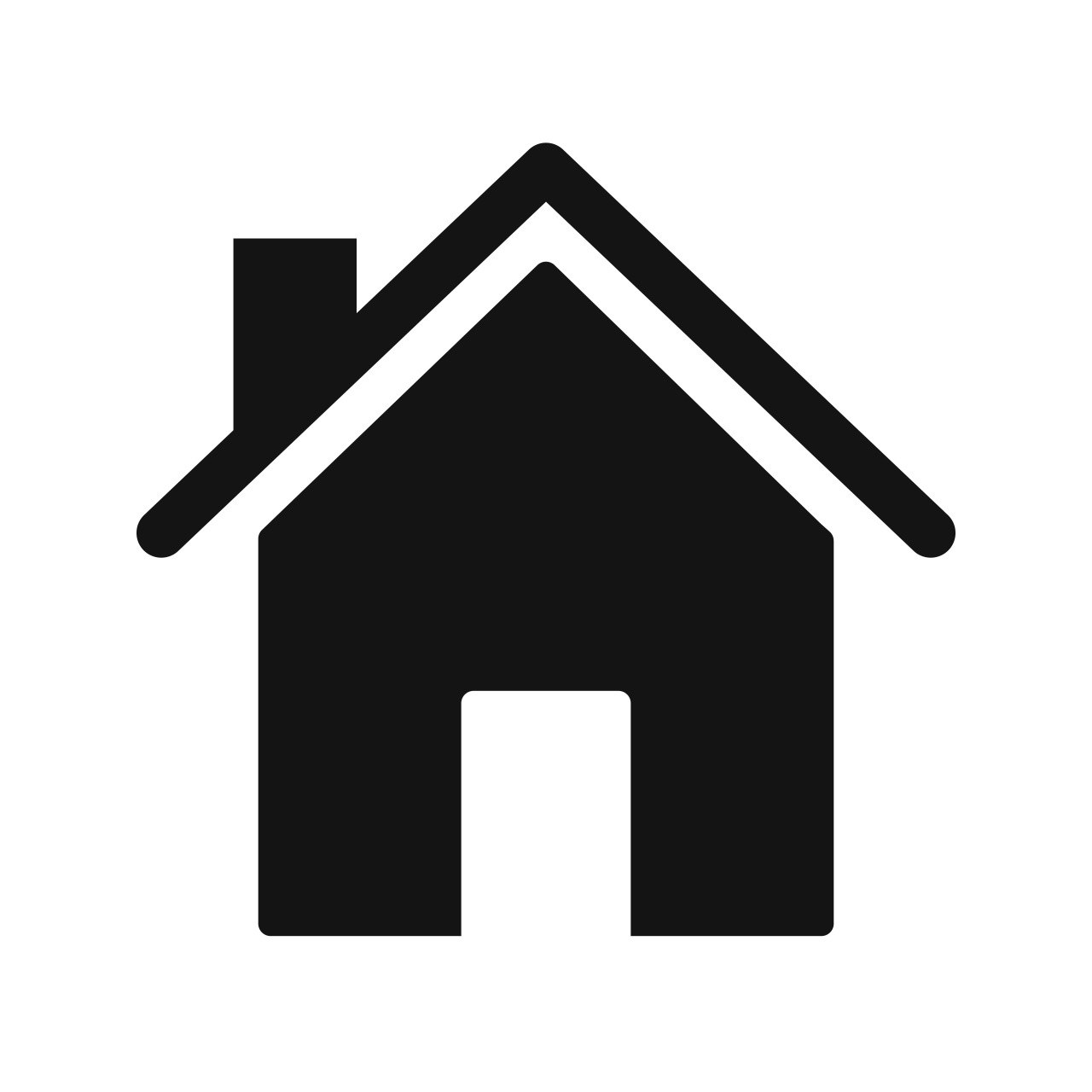 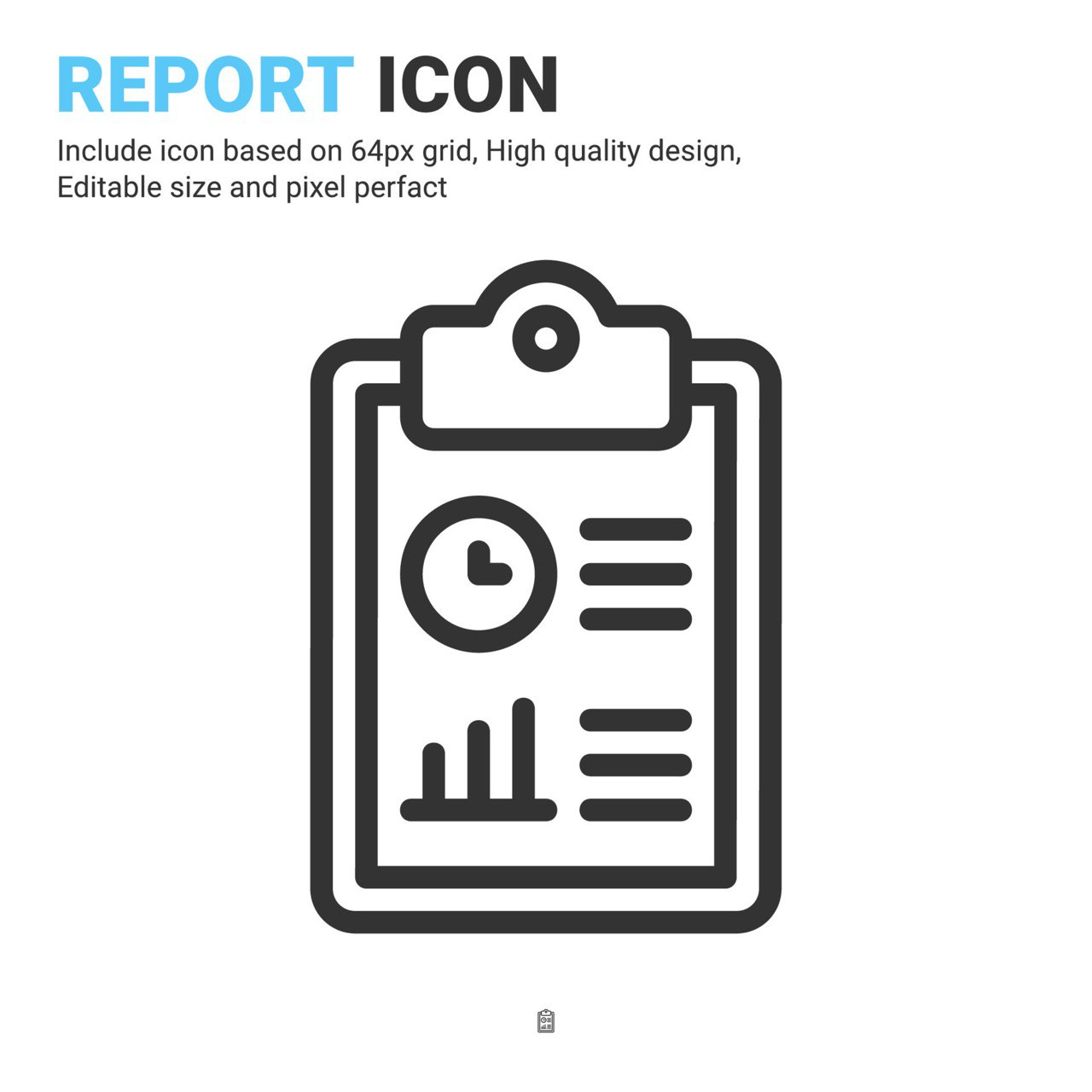 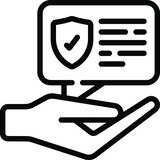 Family planning record conducted by Iraqi ministry of health
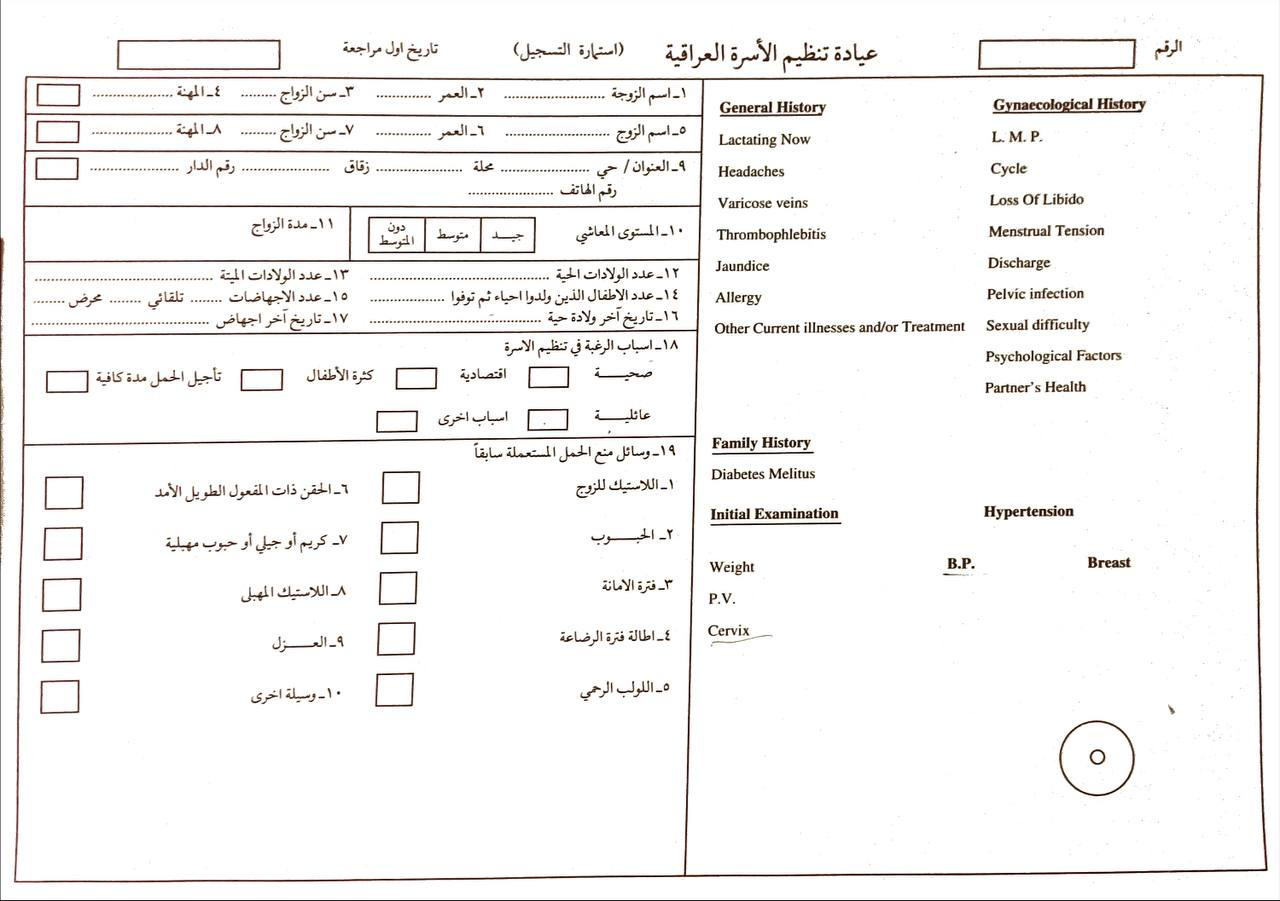 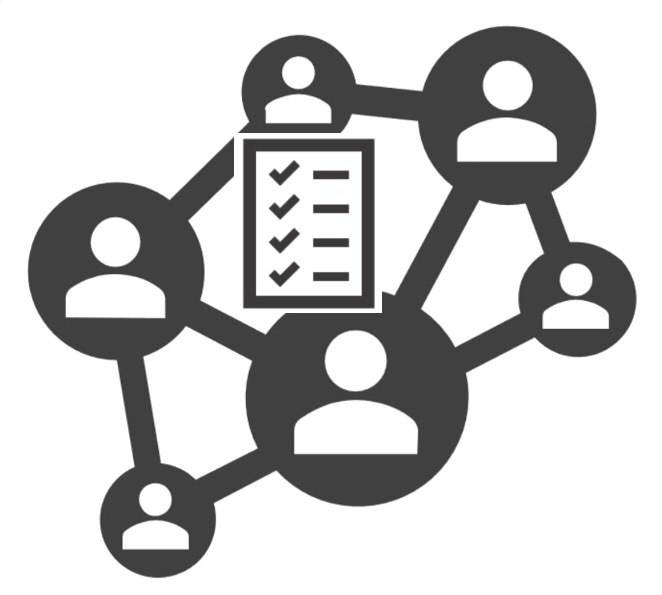 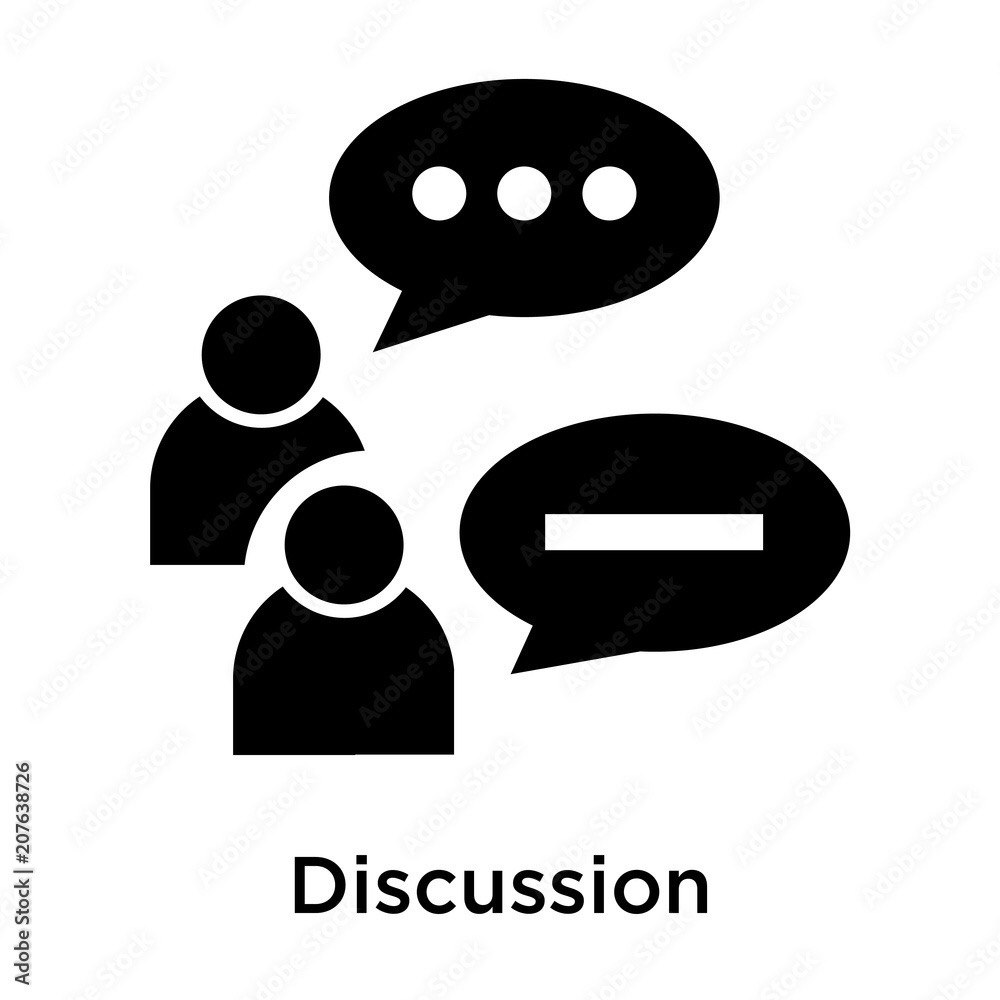 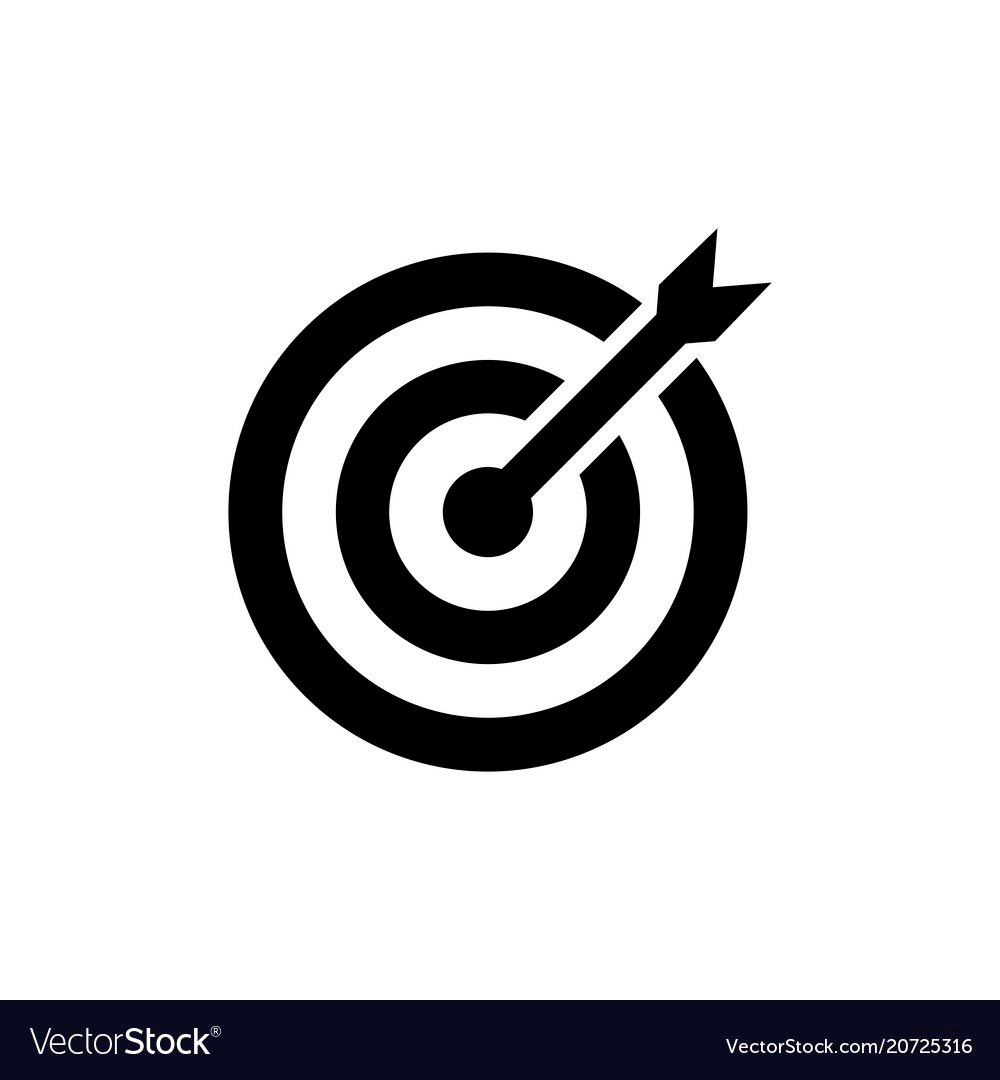 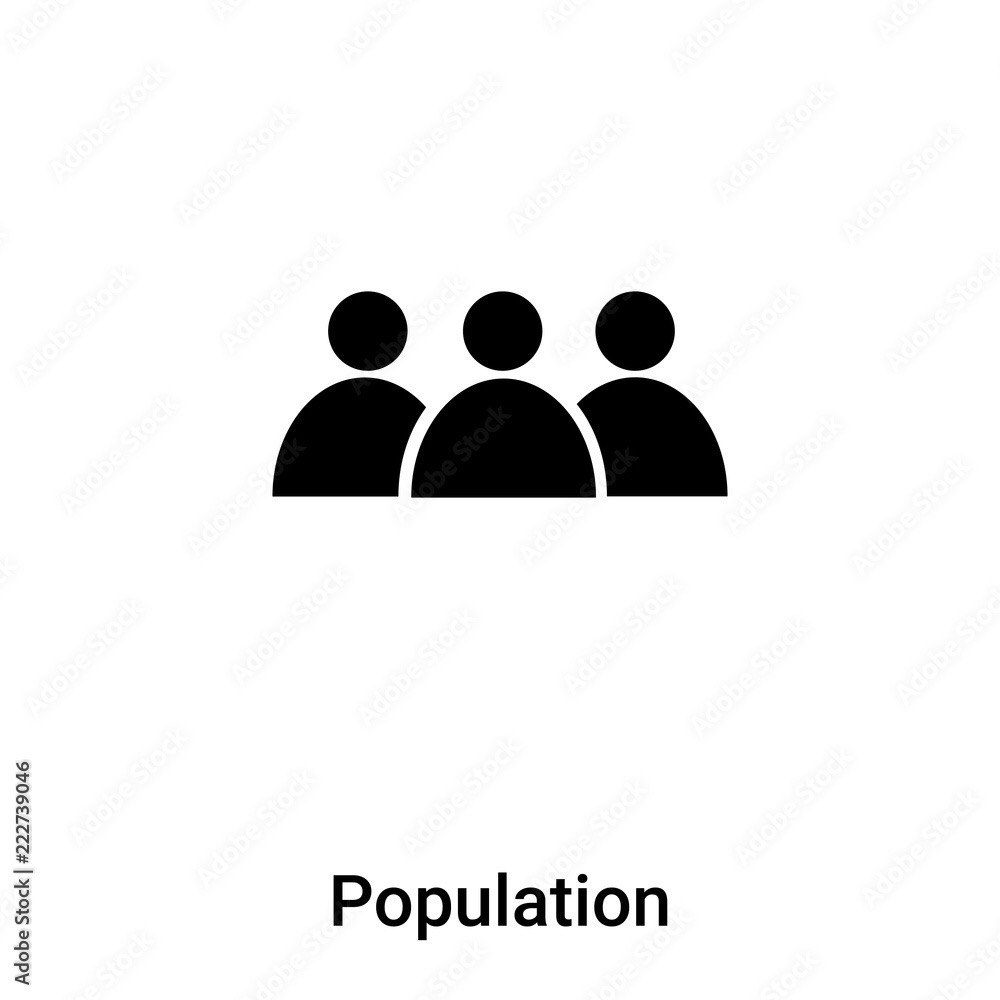 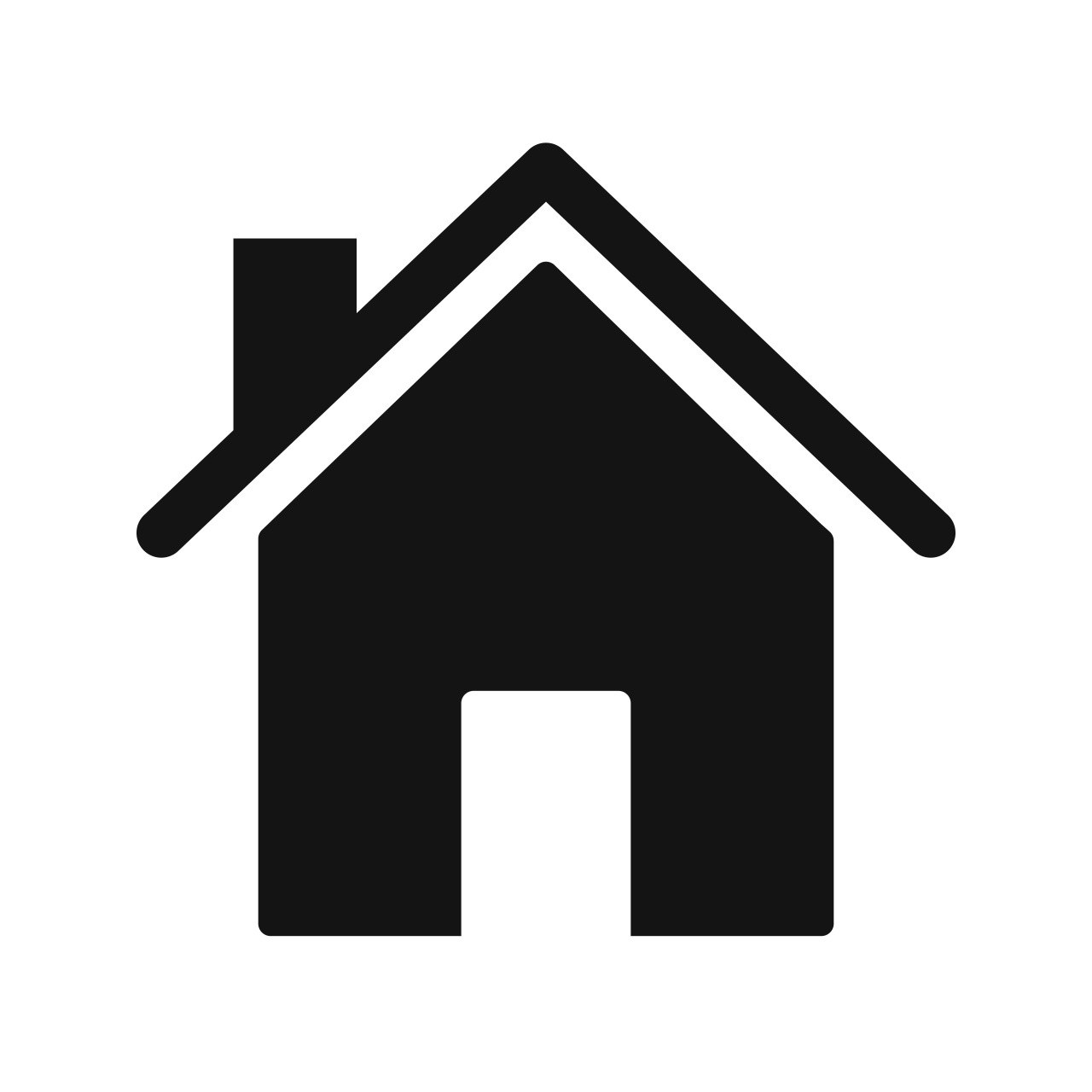 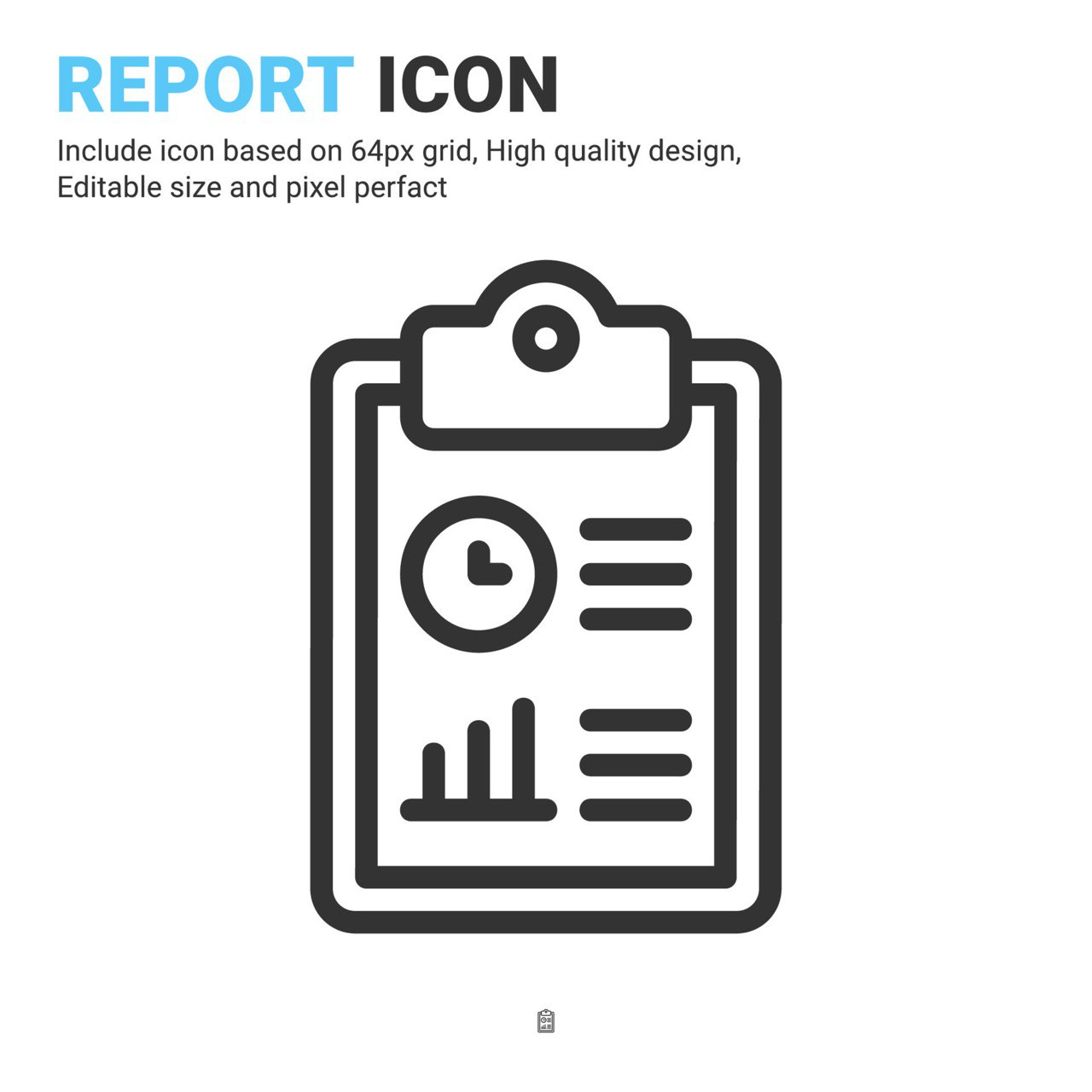 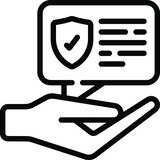 Table (1)
Table(1) Socio-demographic characteristics of the study sample :
Table (2)
Table (3)
RESULTS
Table (4)
Table (5)
Table (6)
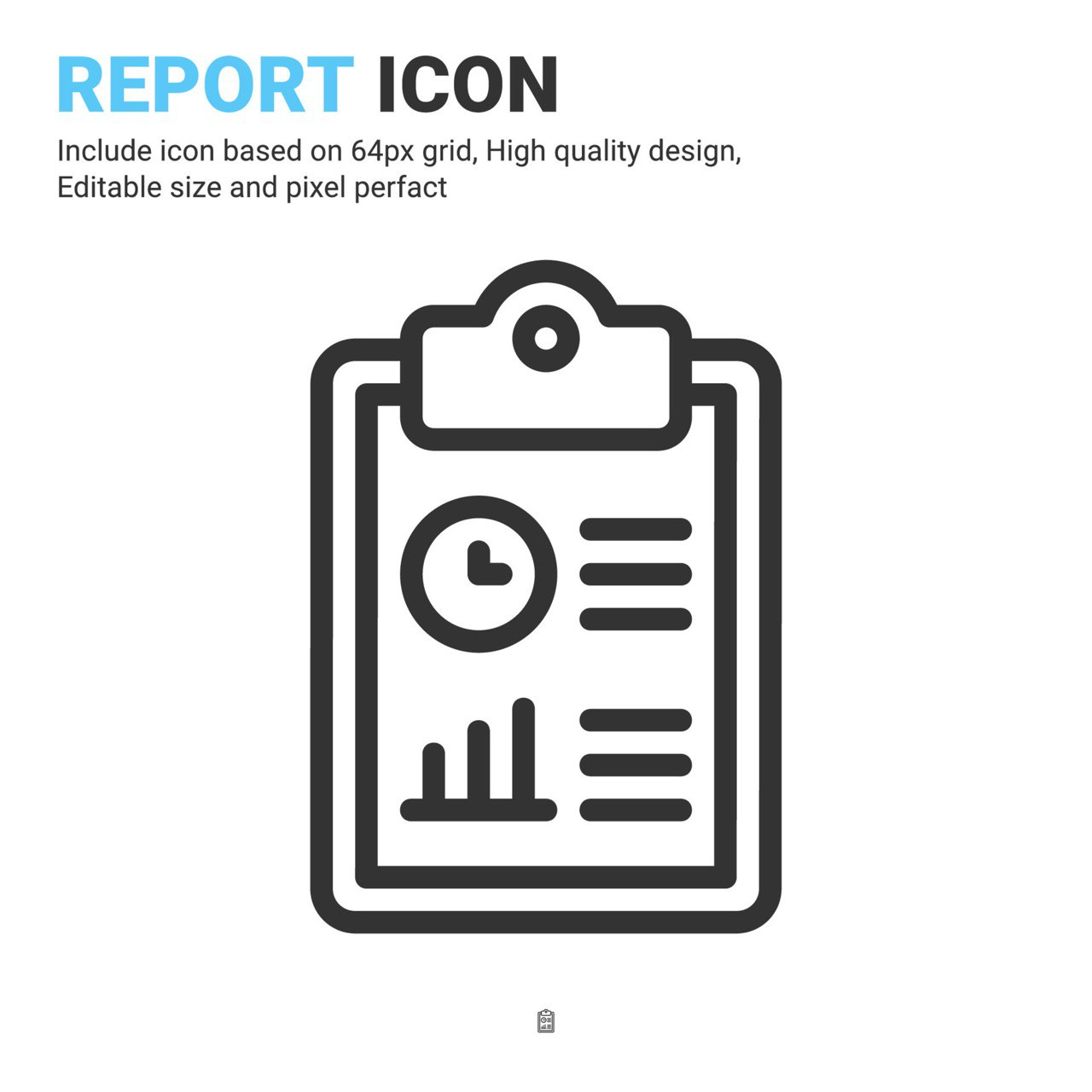 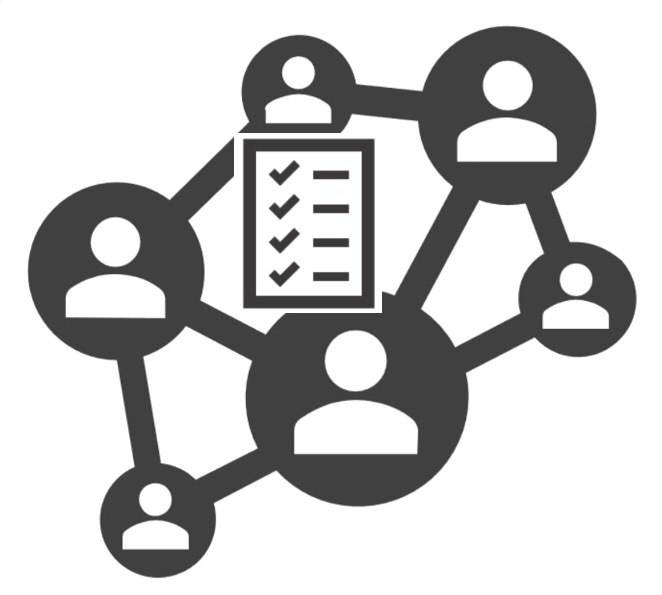 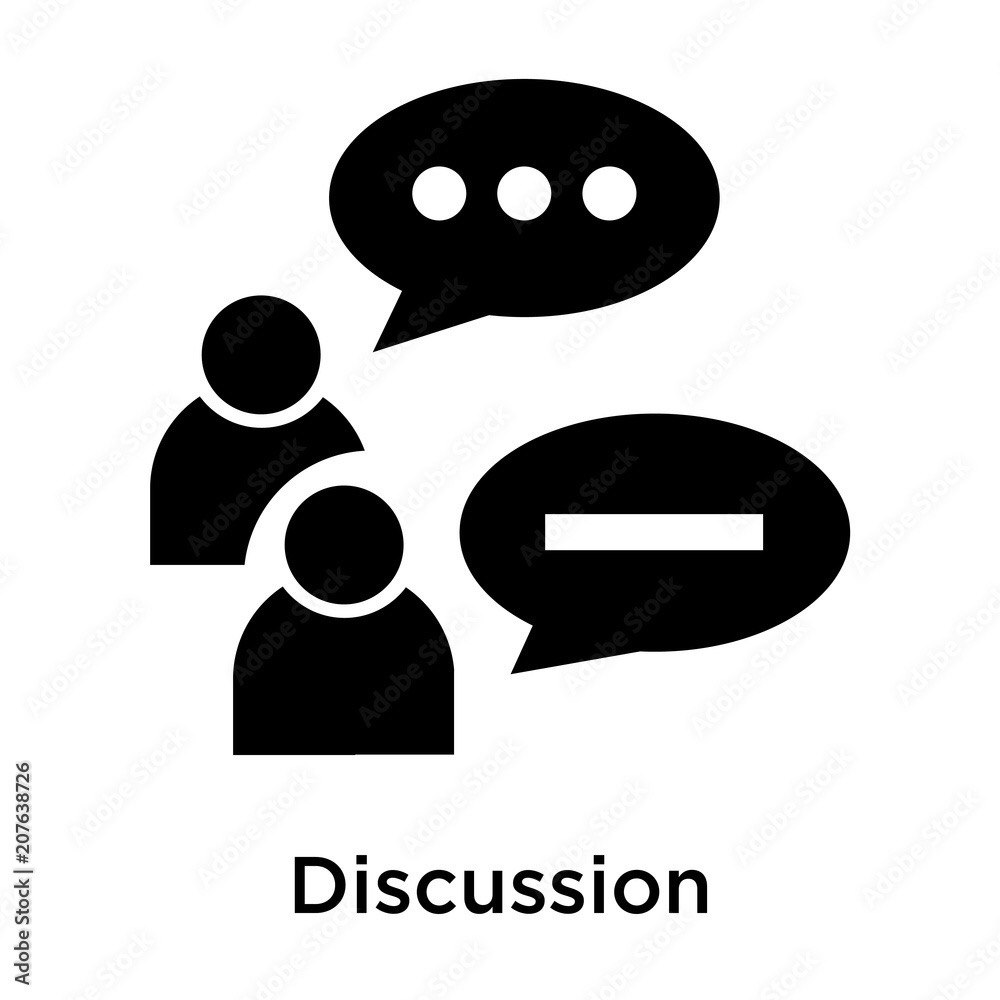 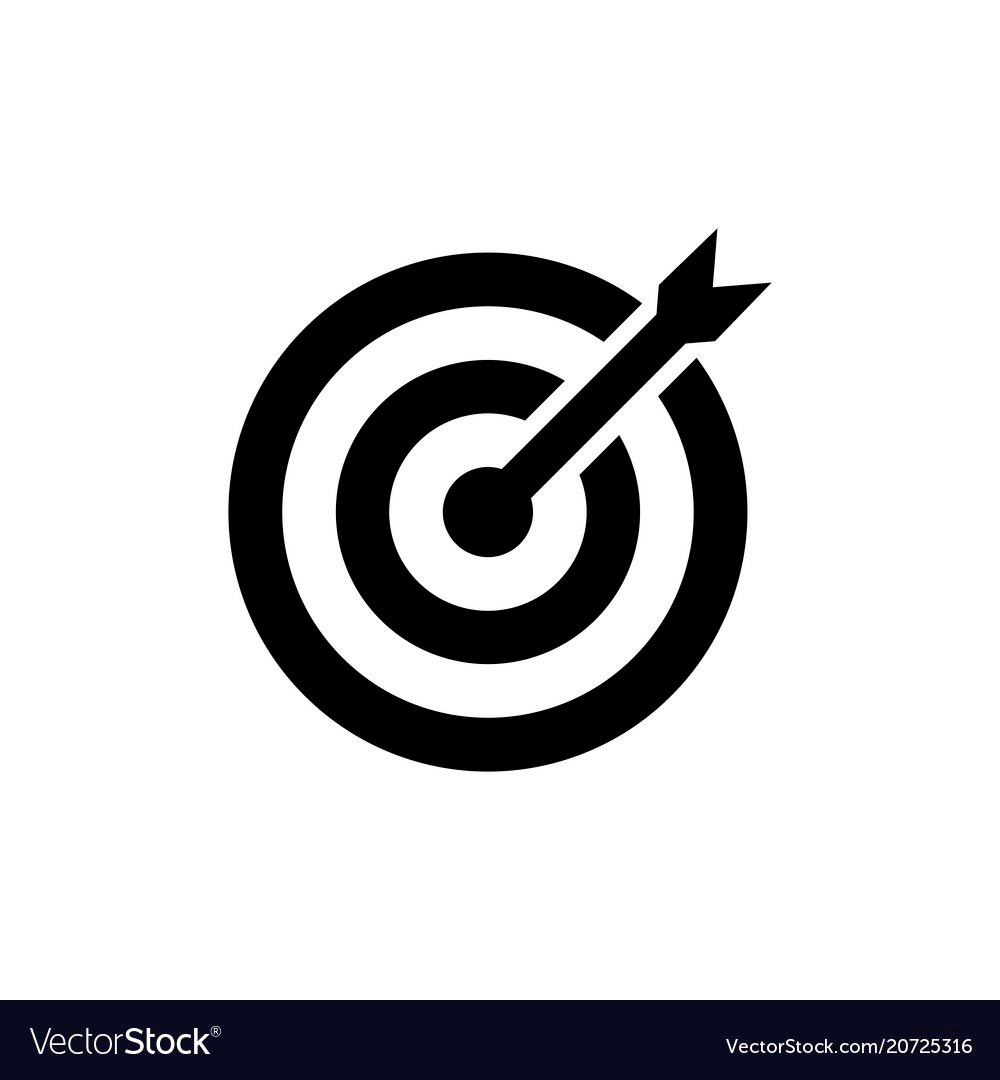 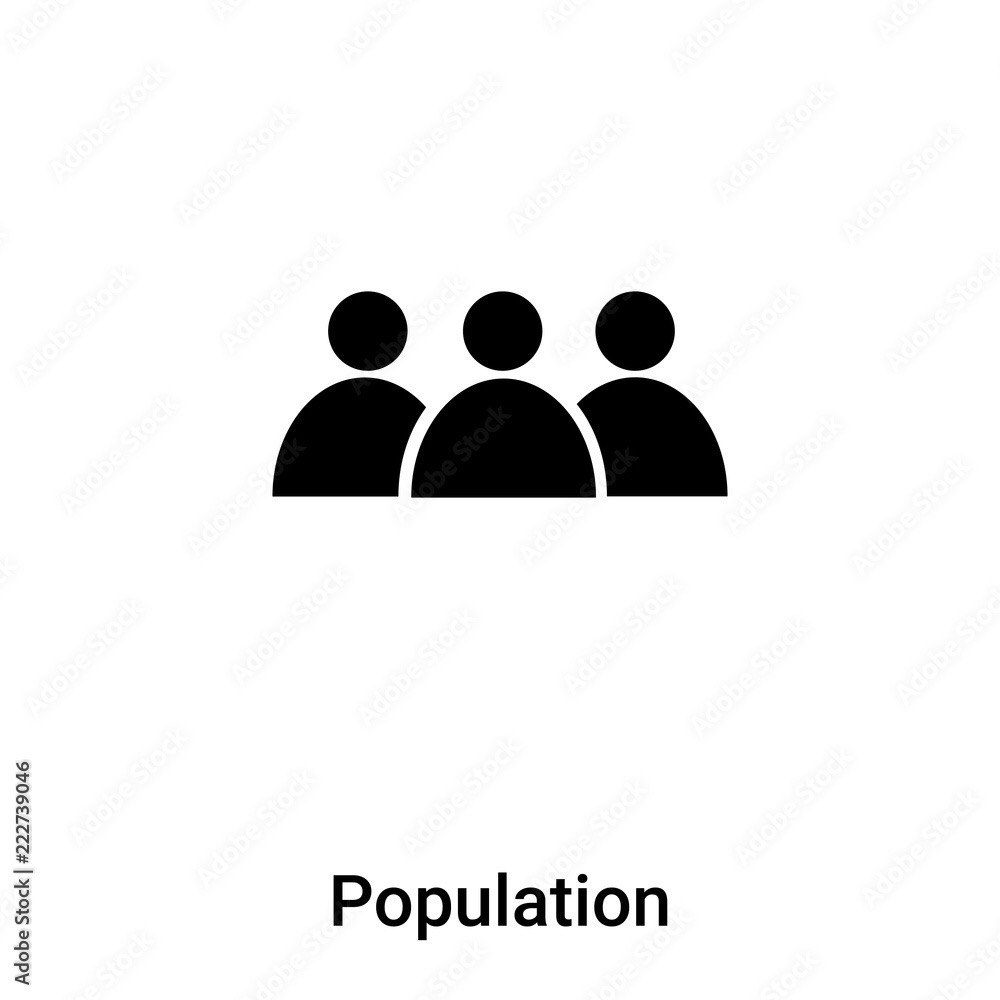 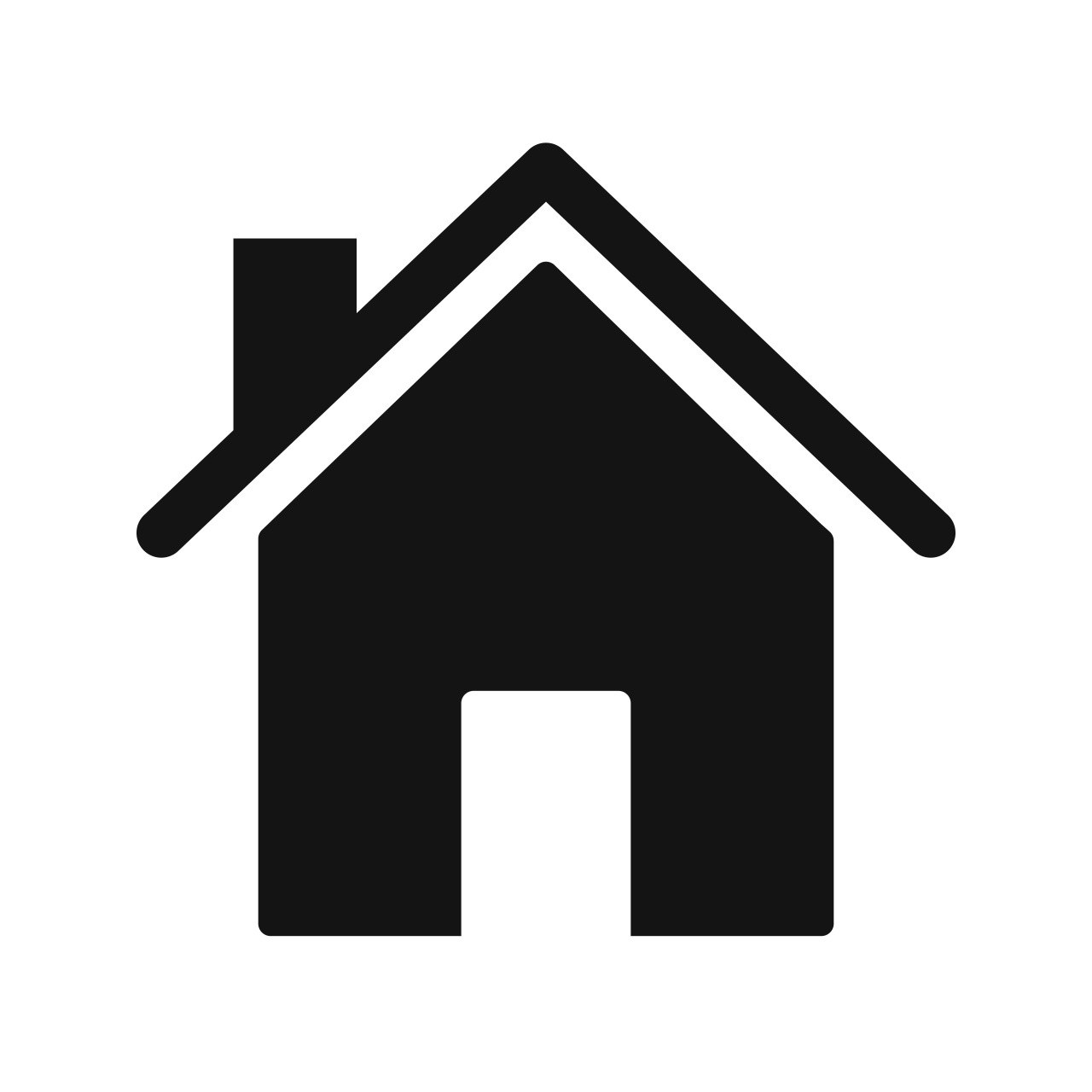 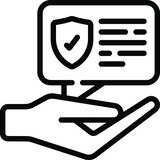 Table (1)
Table(2) Medical variables distribution among the sample :
Table (2)
Table (3)
RESULTS
Table (4)
Table (5)
Table (6)
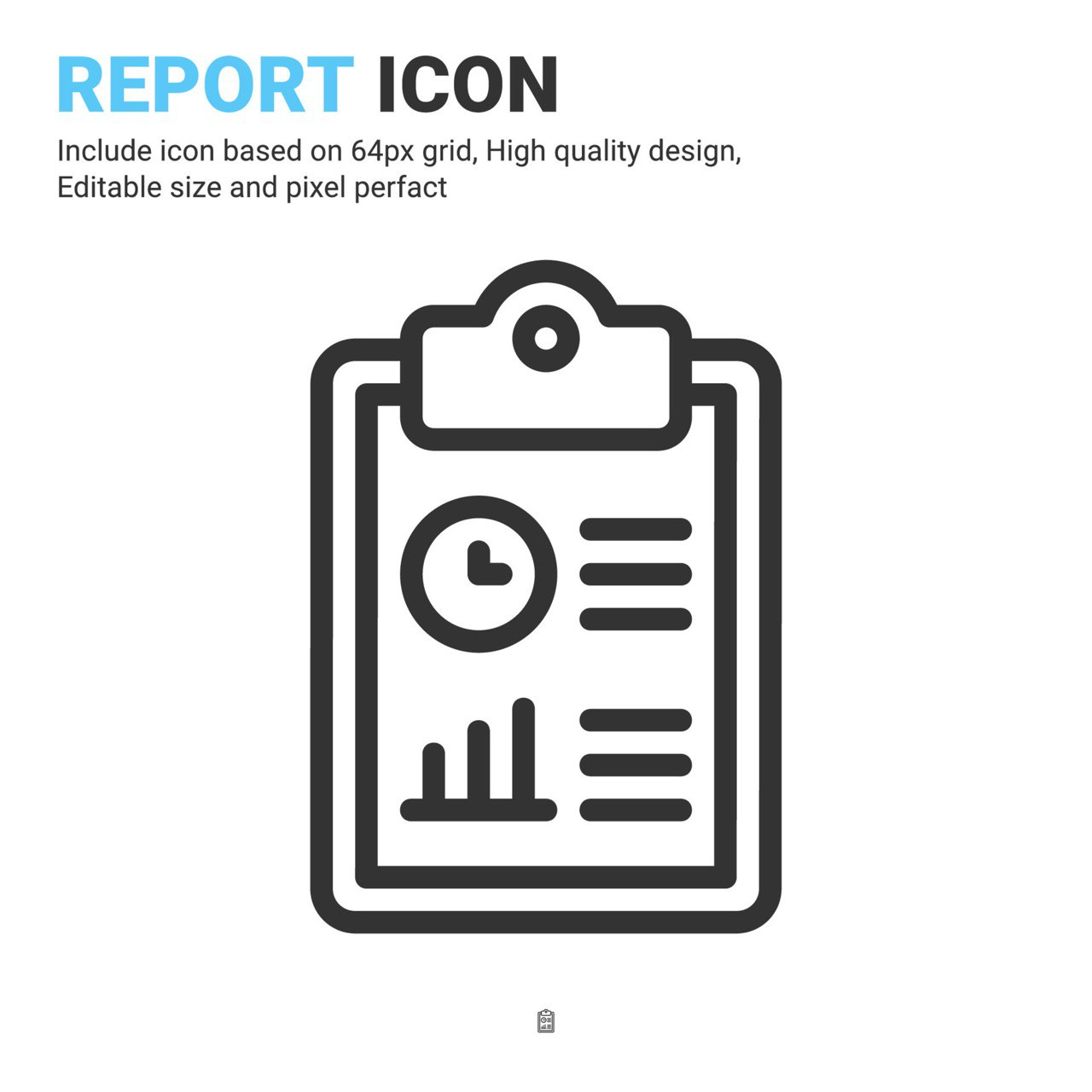 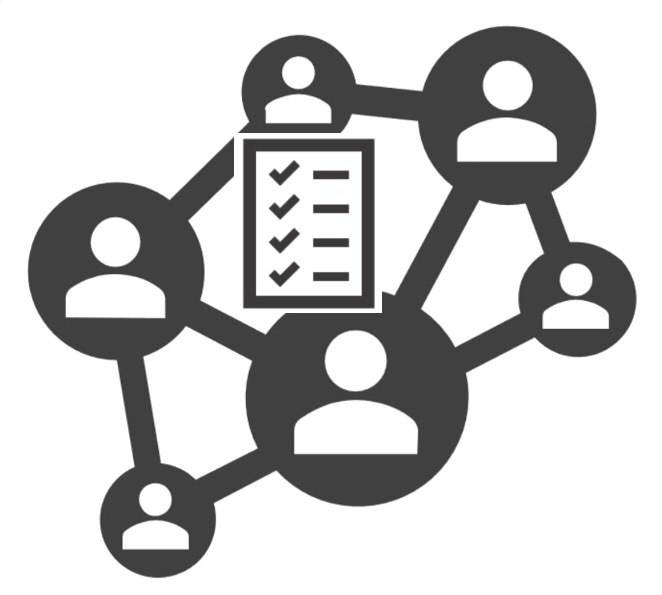 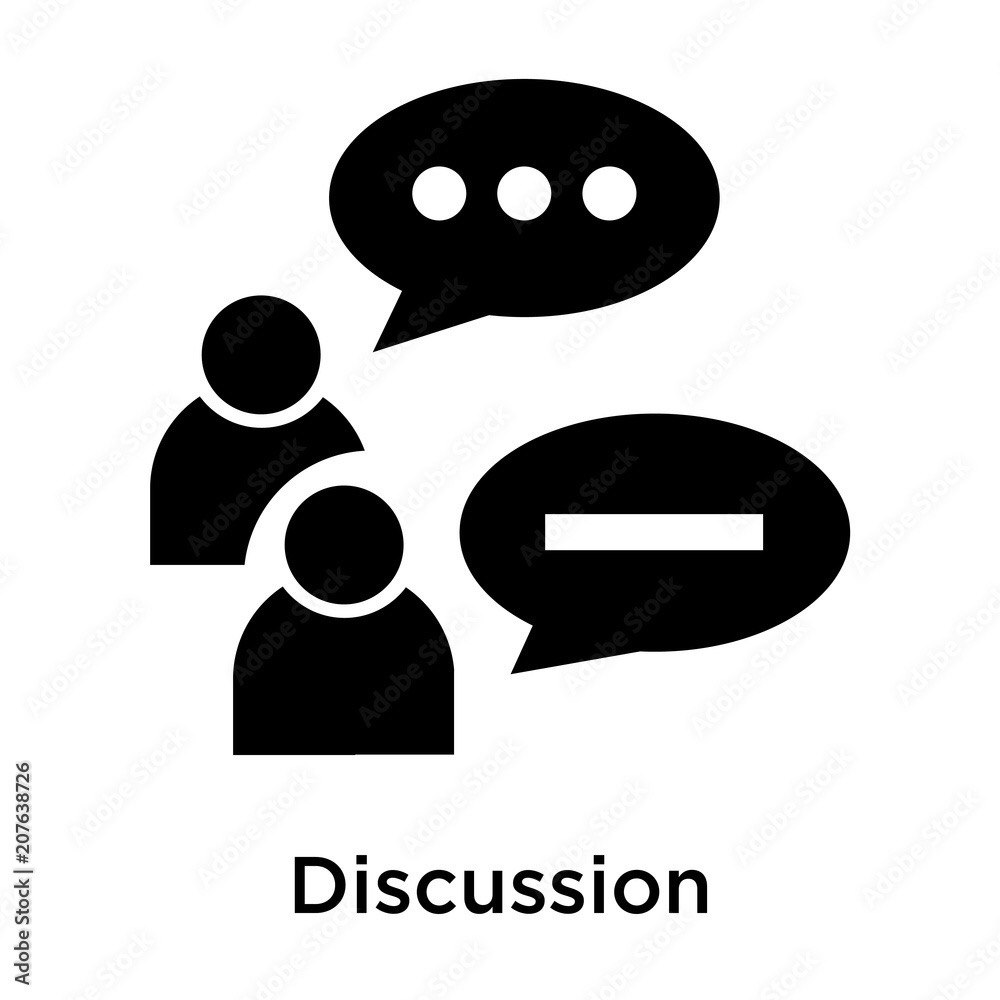 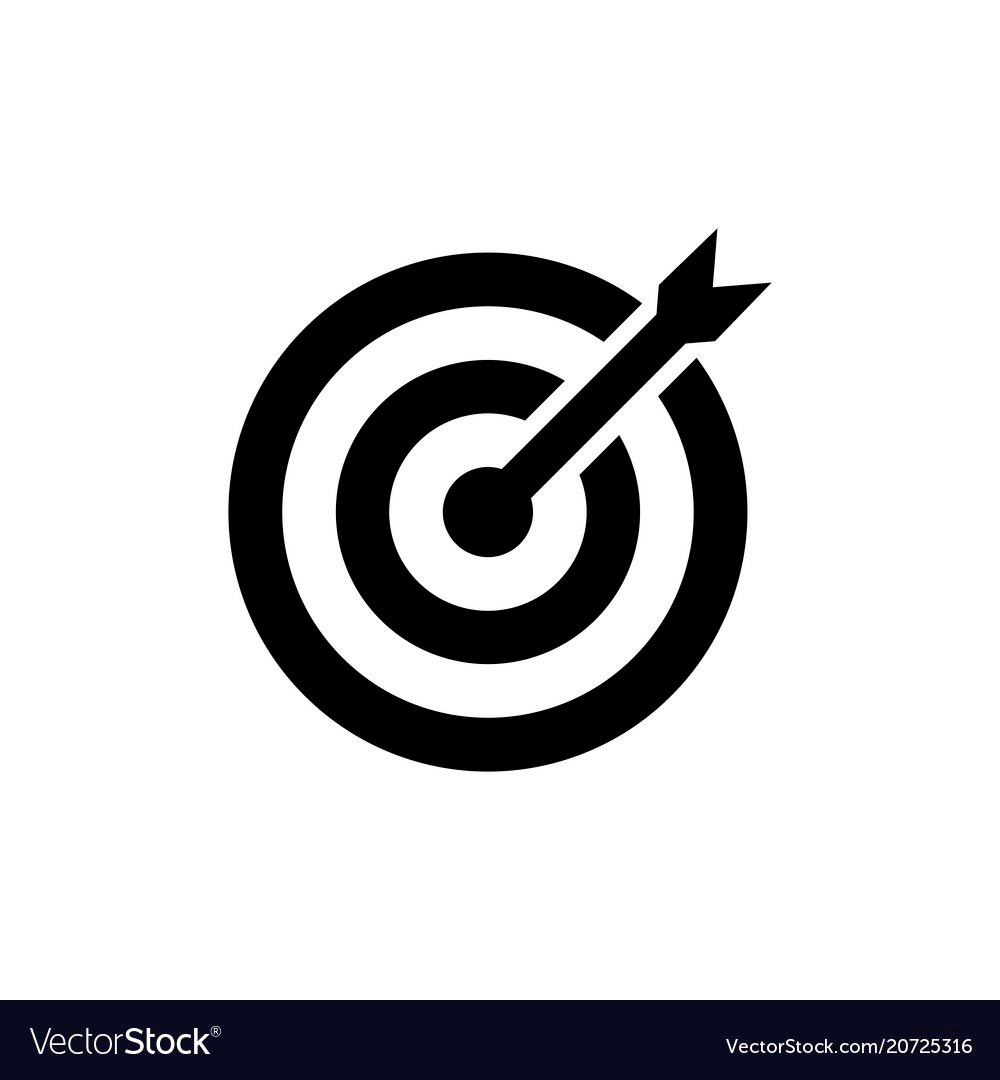 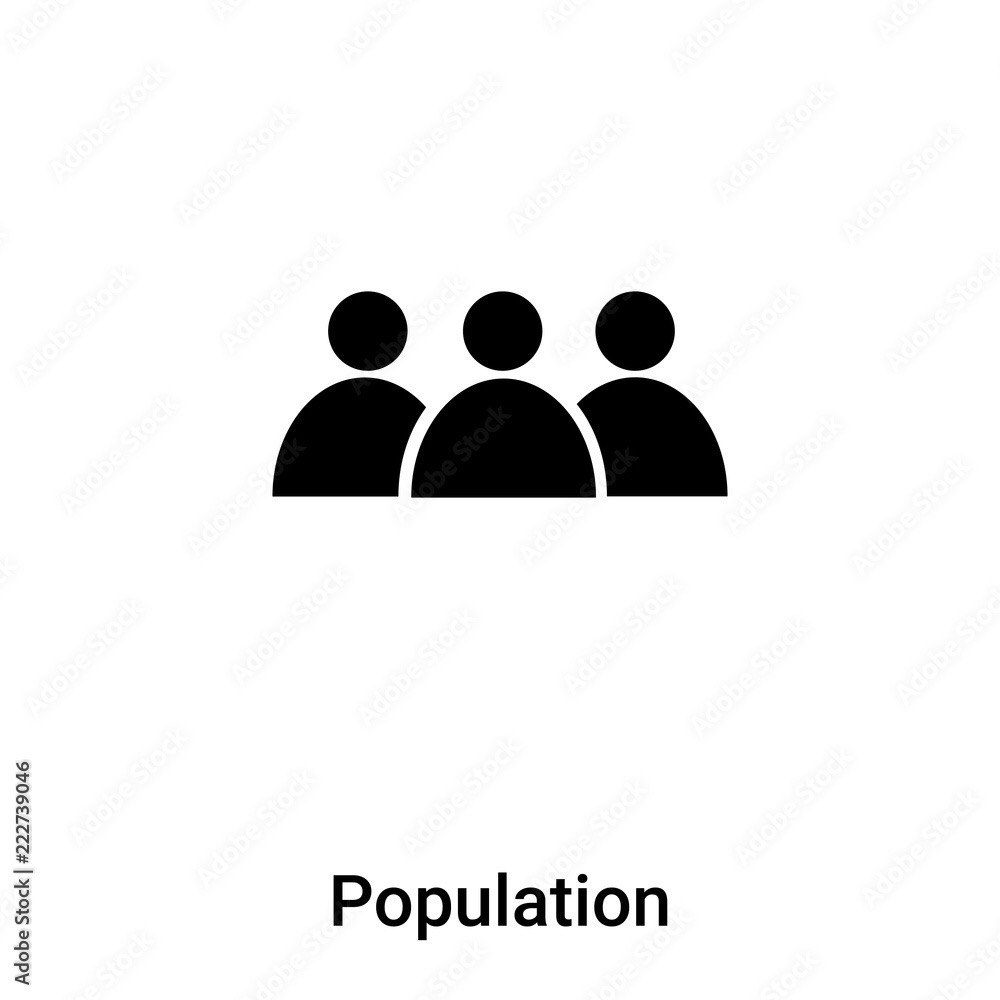 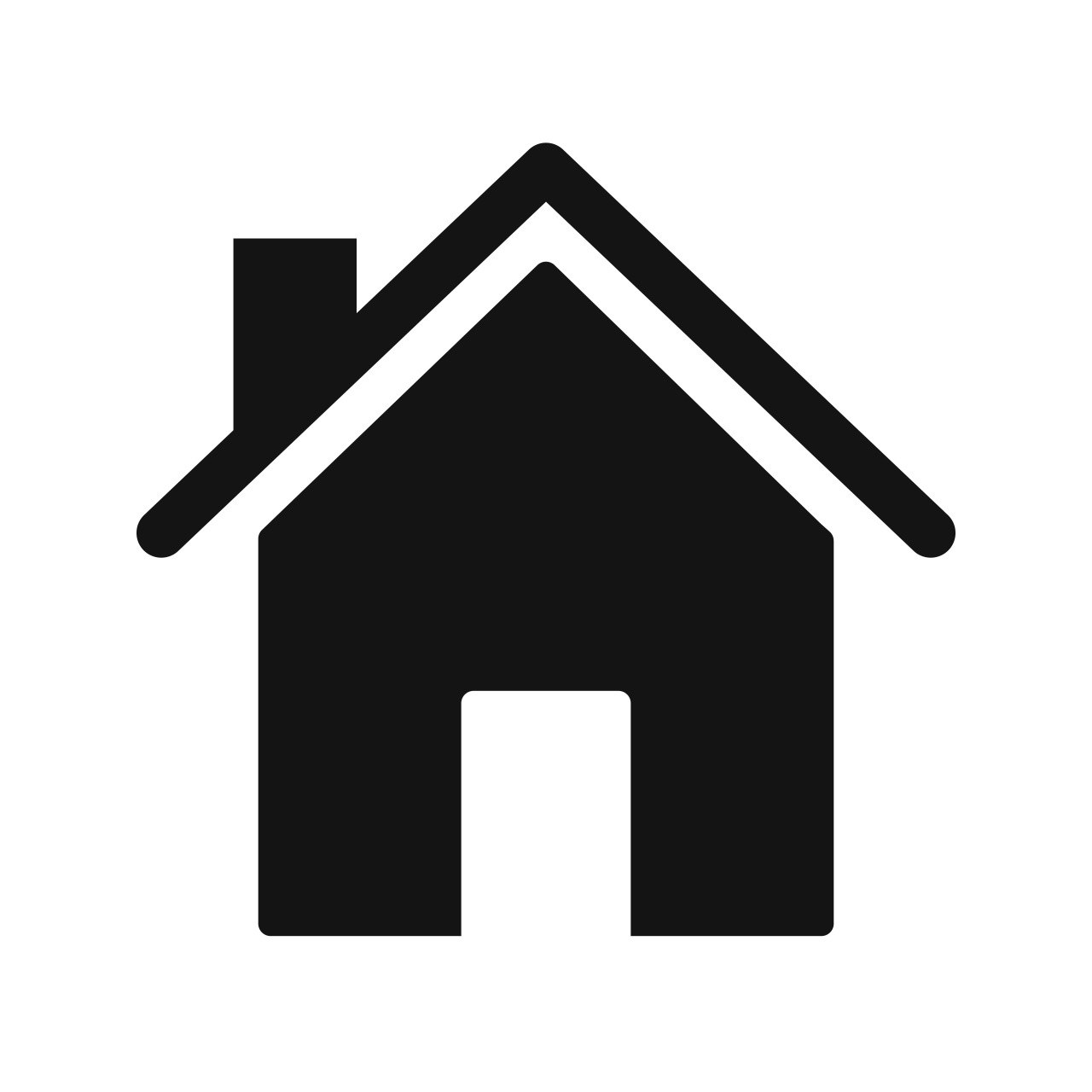 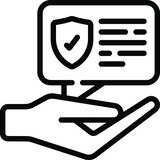 Table (1)
Table(3) Distribution of the obstetric variable among the study subjects :
Table (2)
Table (3)
RESULTS
Table (4)
Table (5)
Table (6)
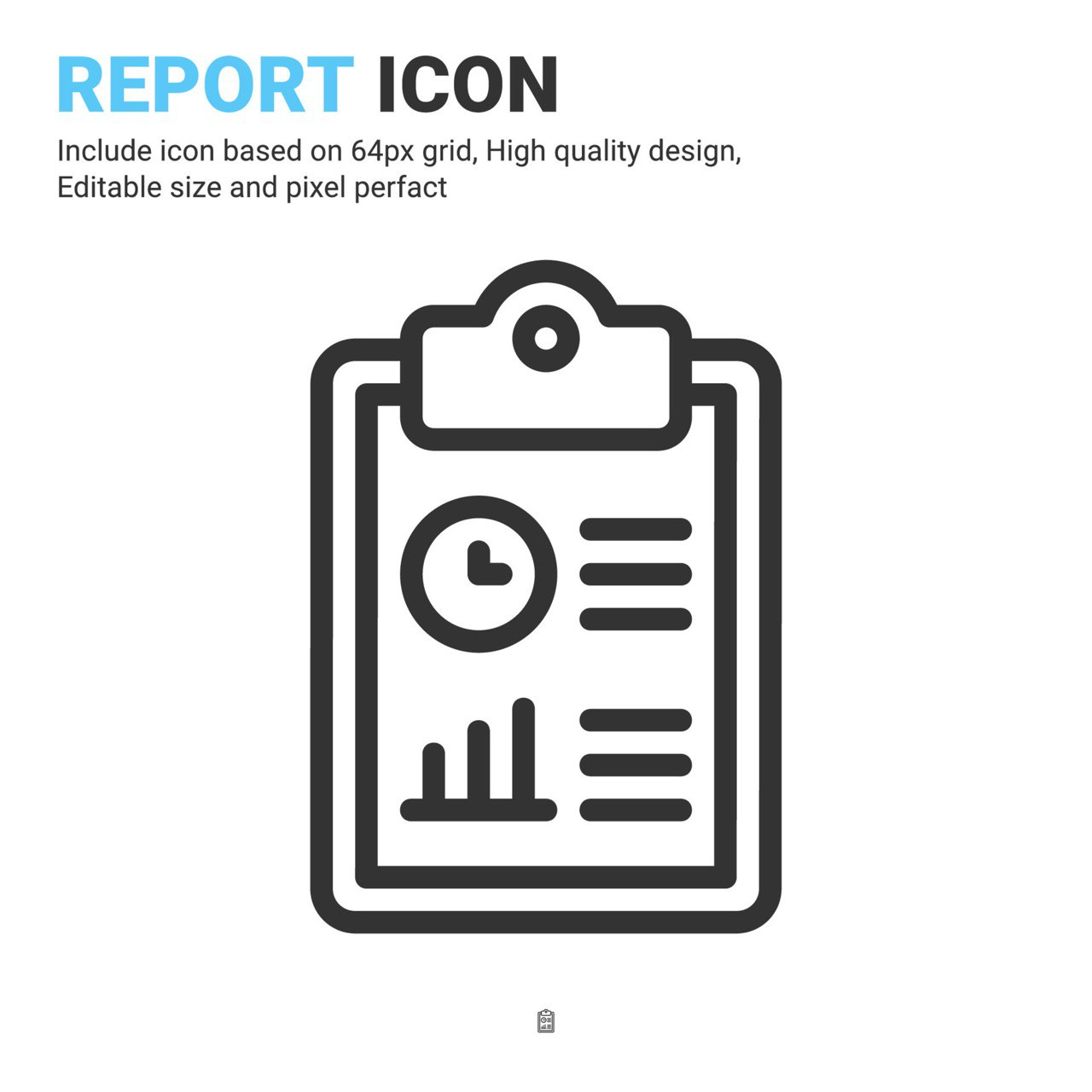 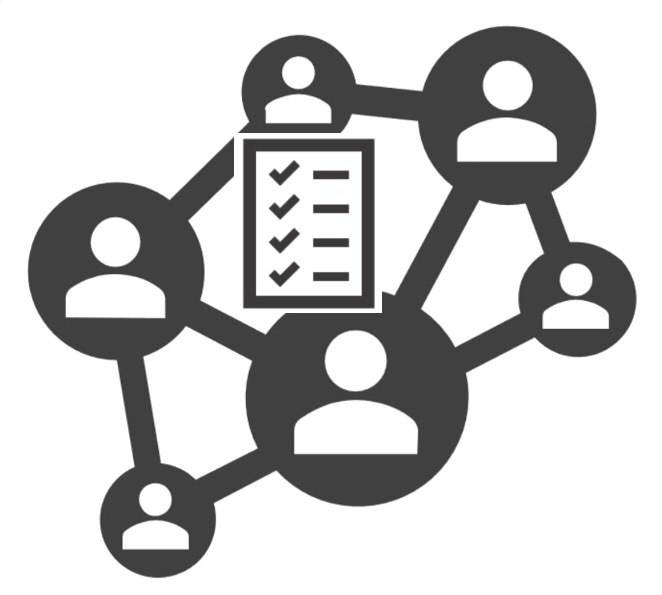 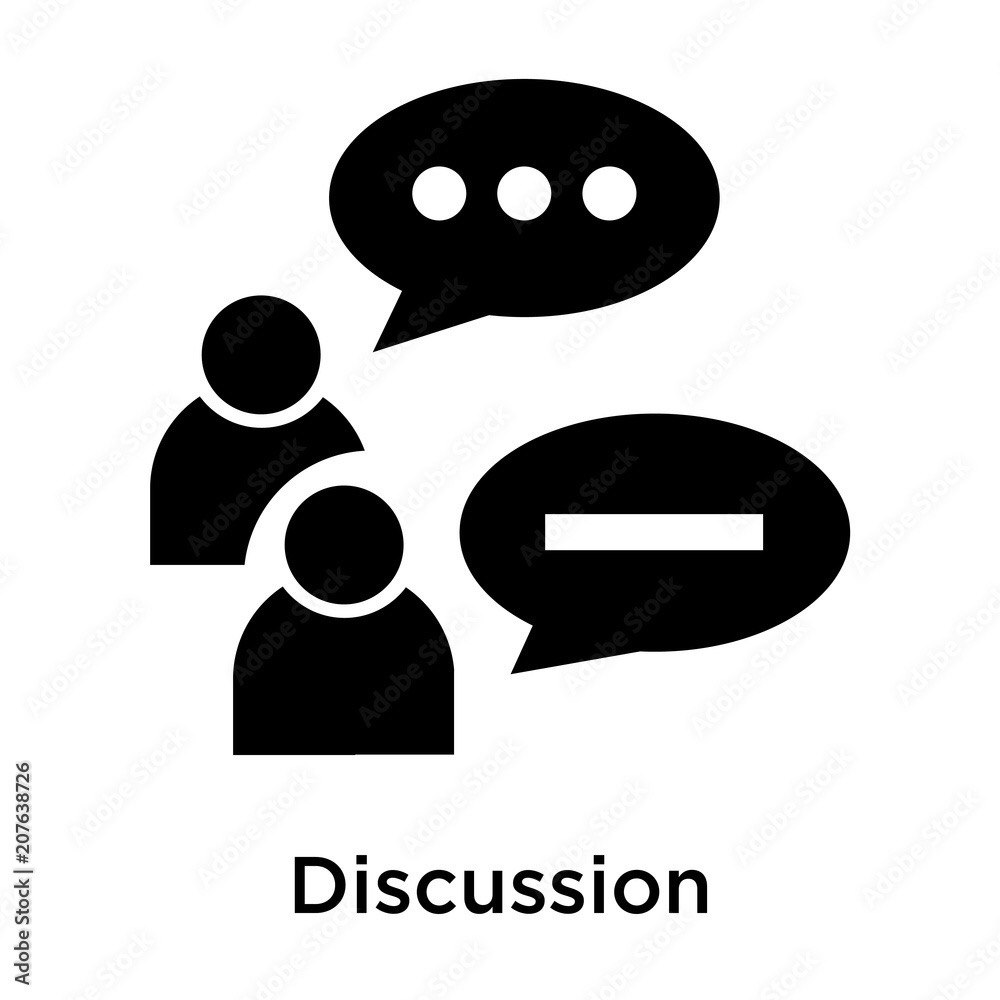 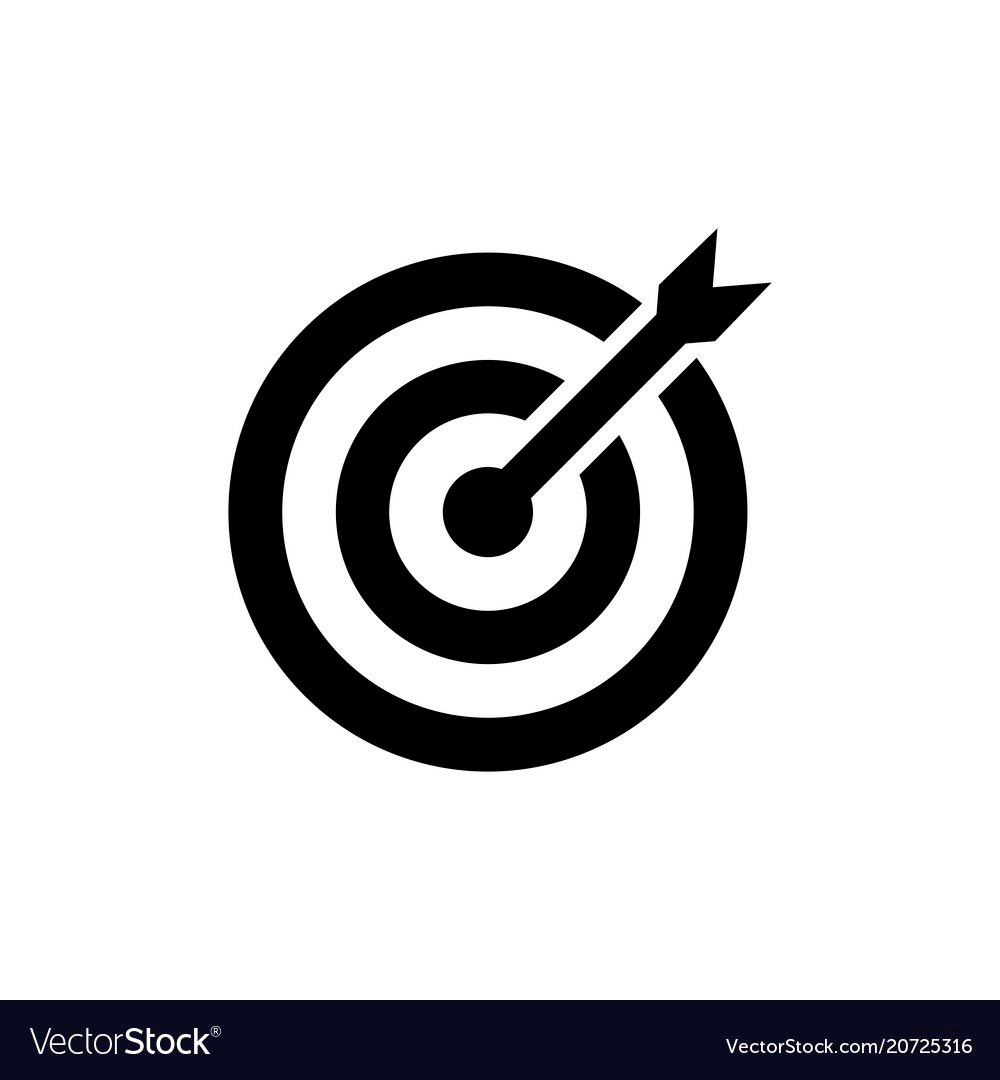 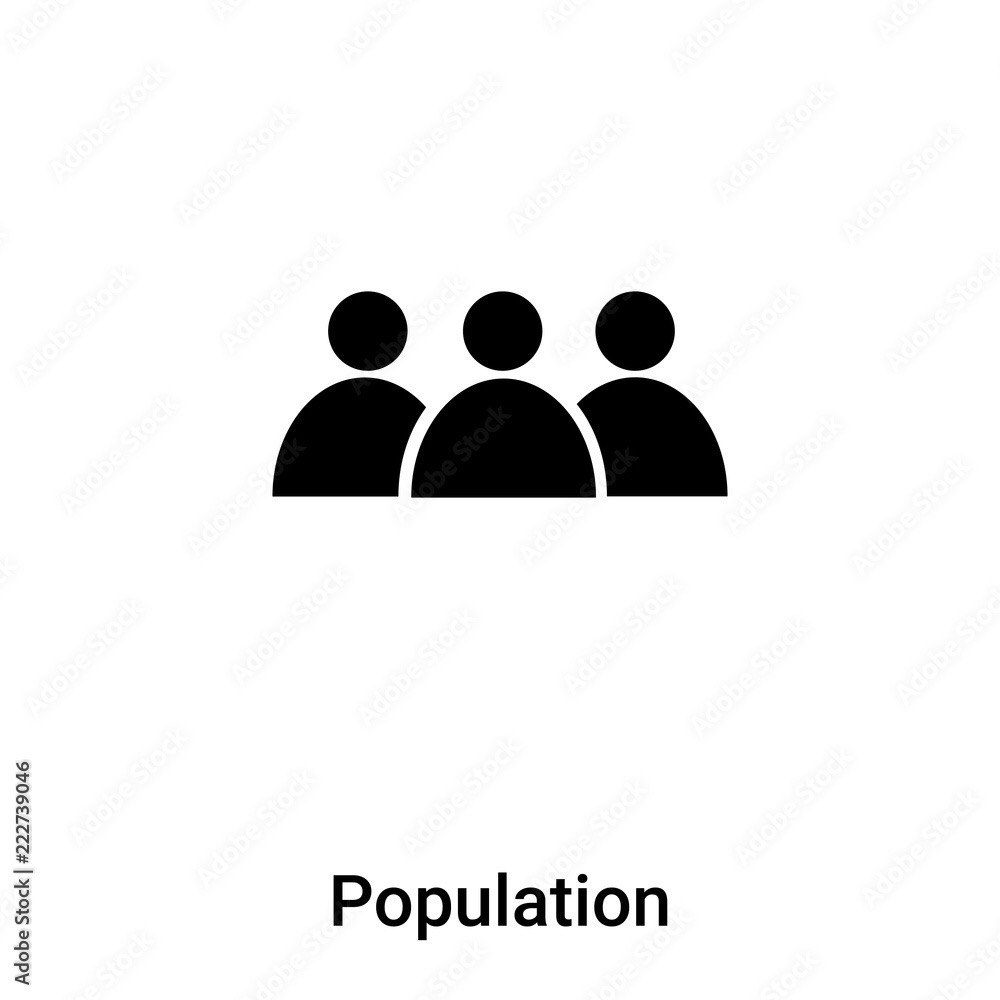 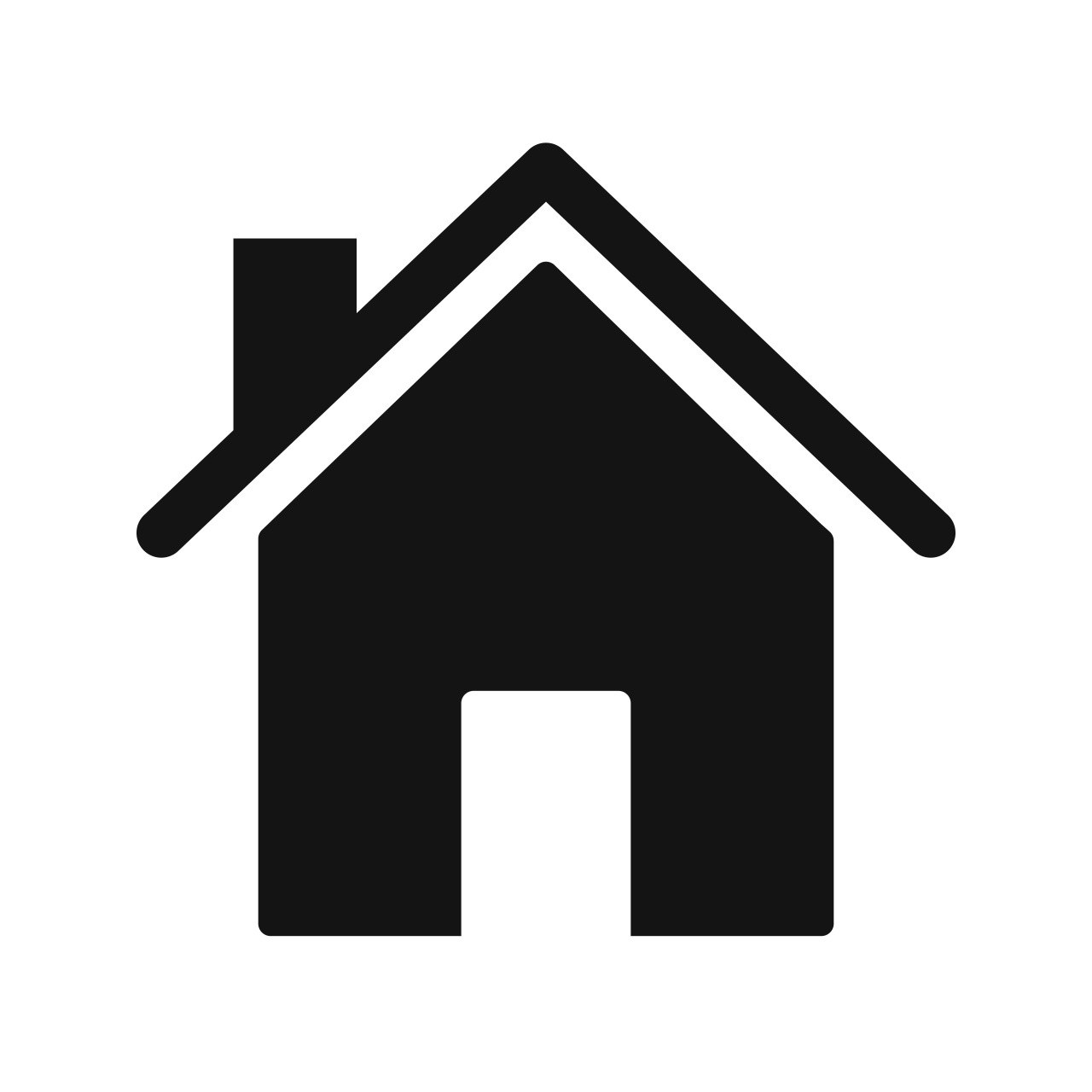 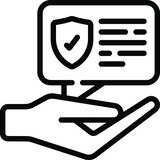 Table (1)
Table(4) Classification of the gynecological parameters among the study sample :
Table (2)
Table (3)
RESULTS
Table (4)
Table (5)
Table (6)
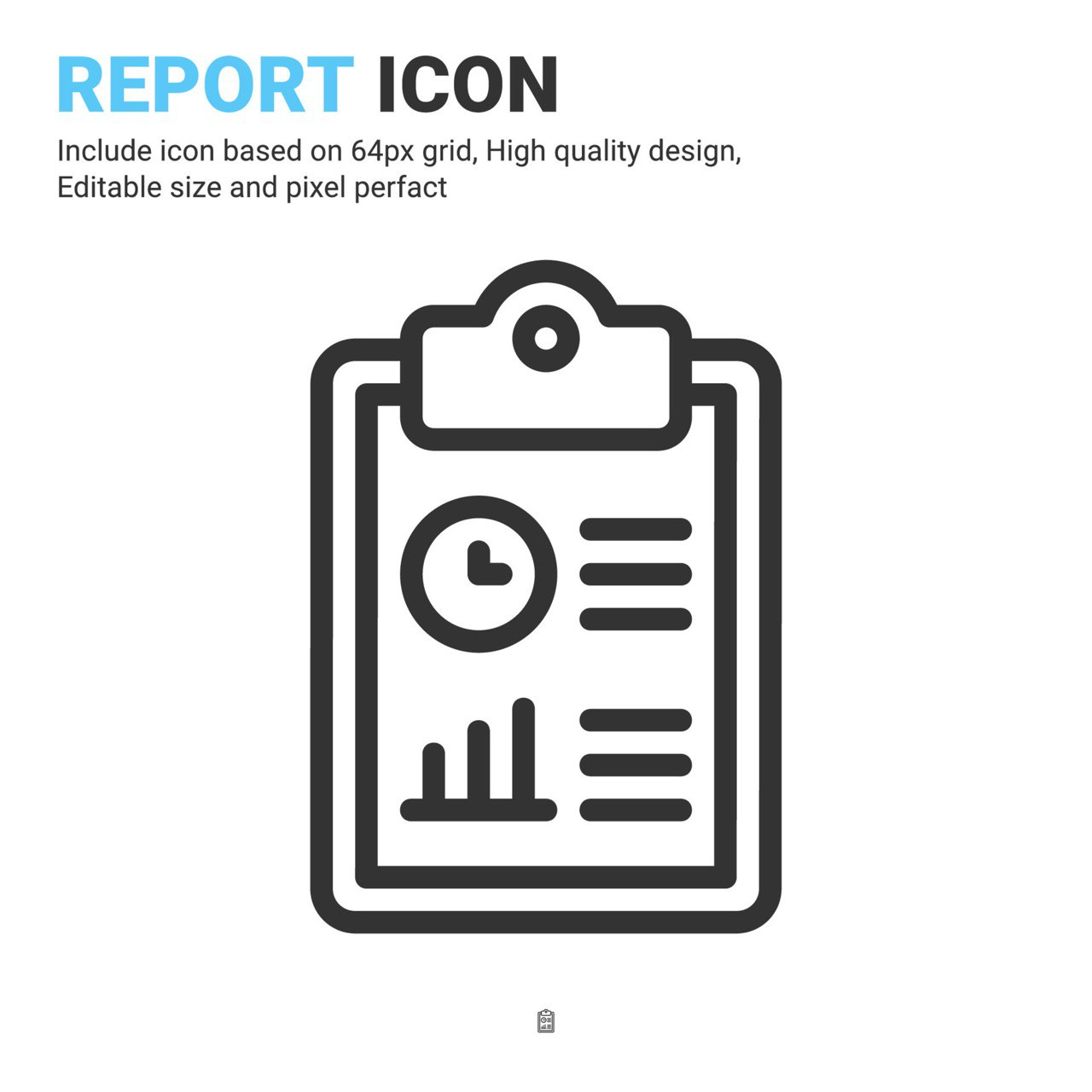 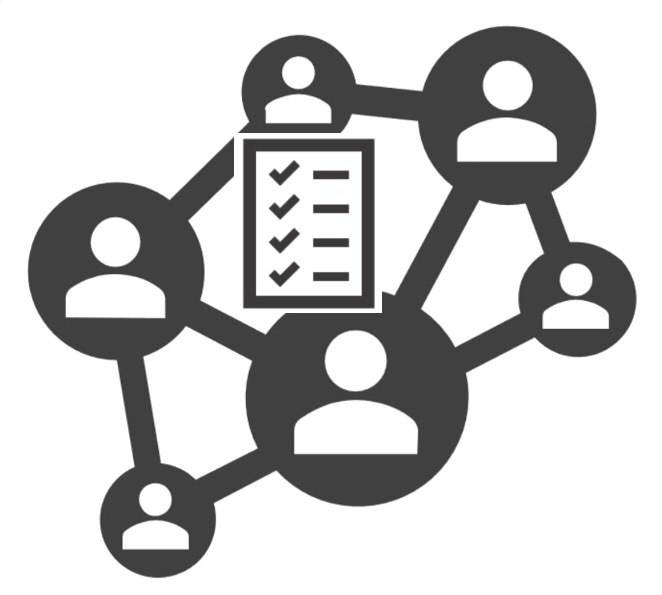 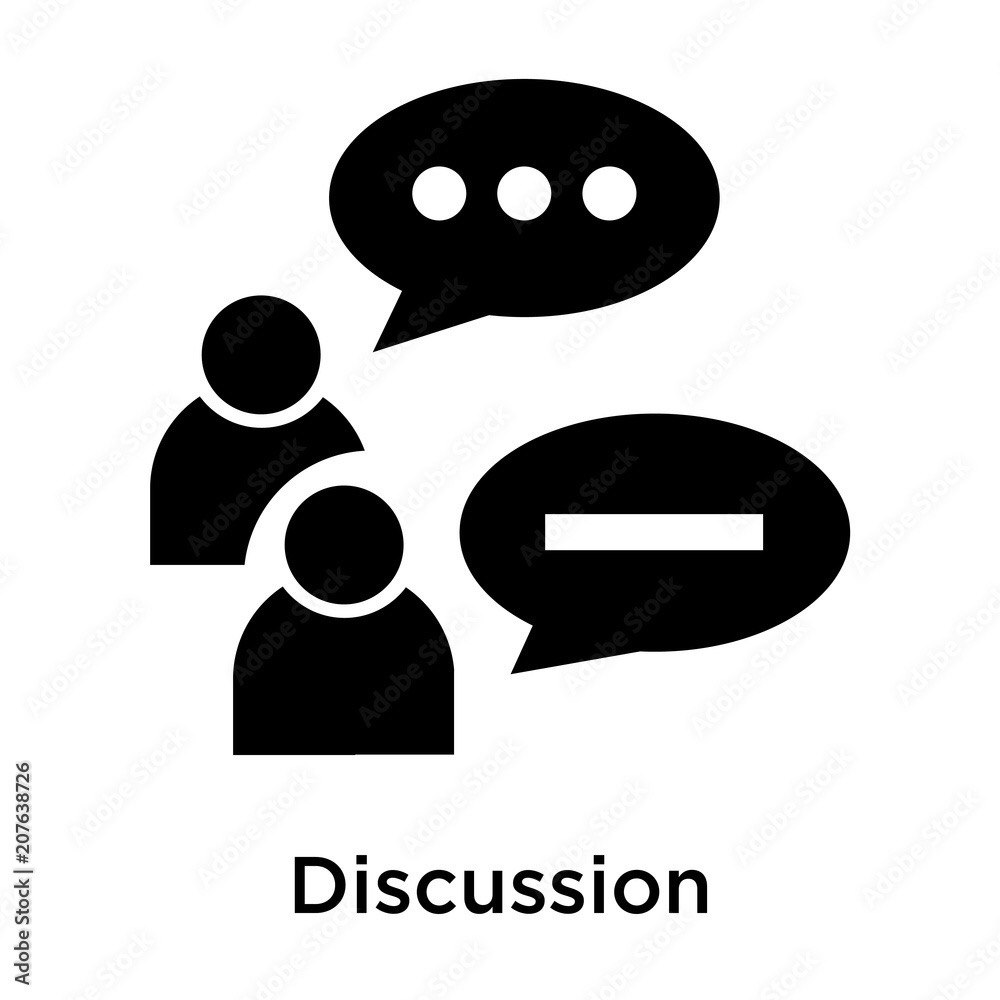 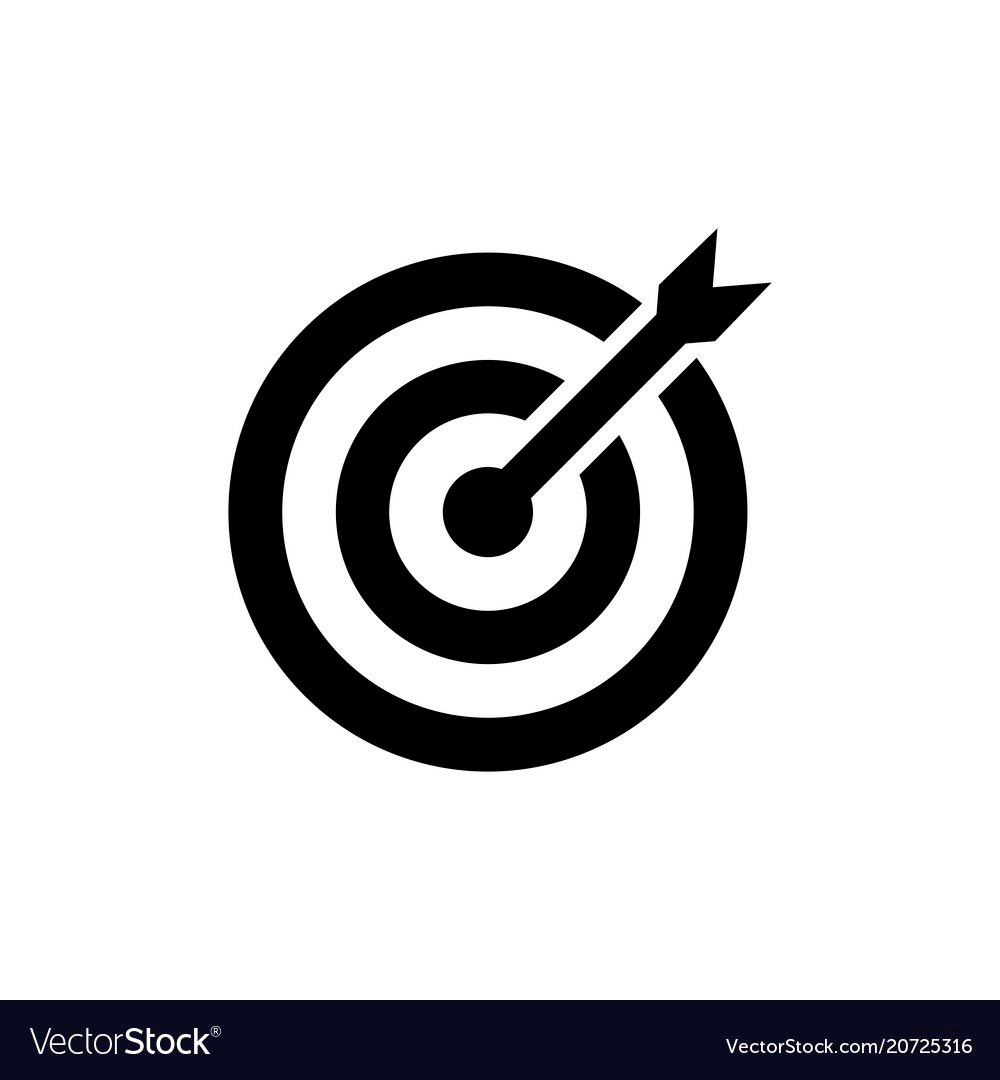 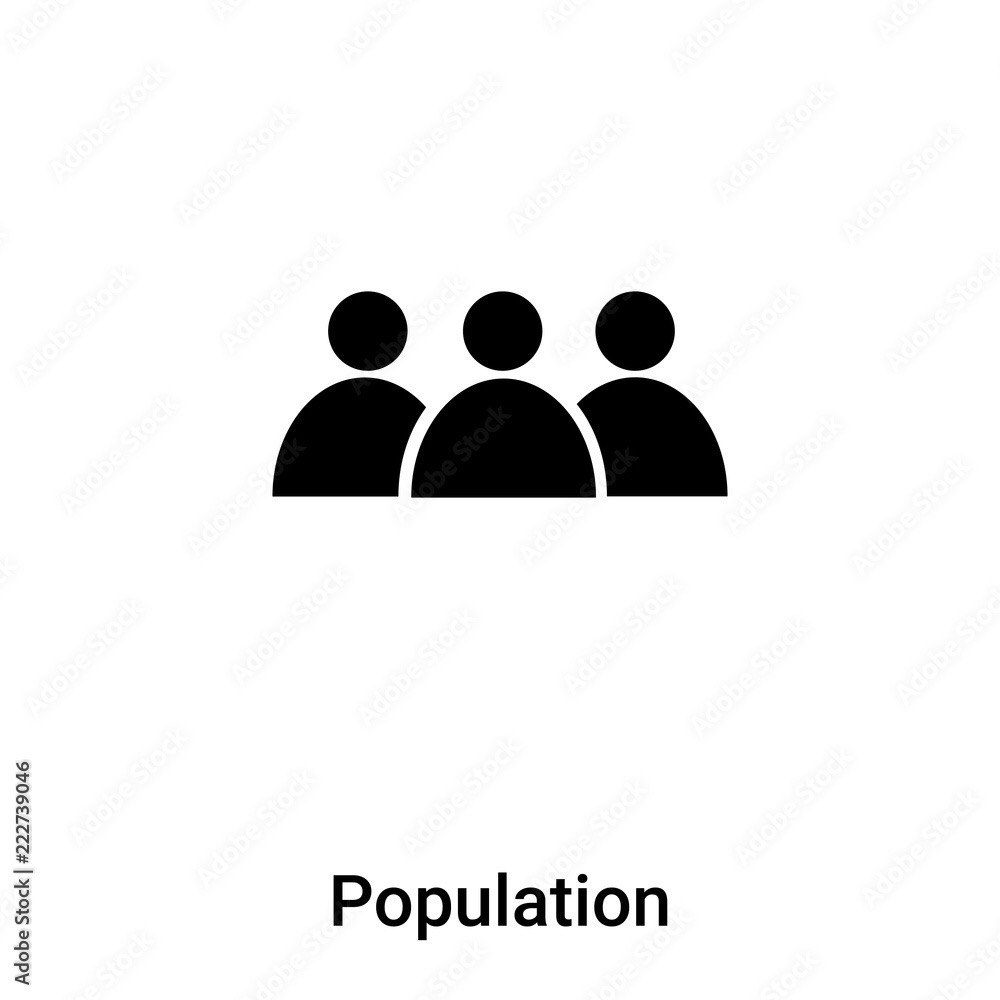 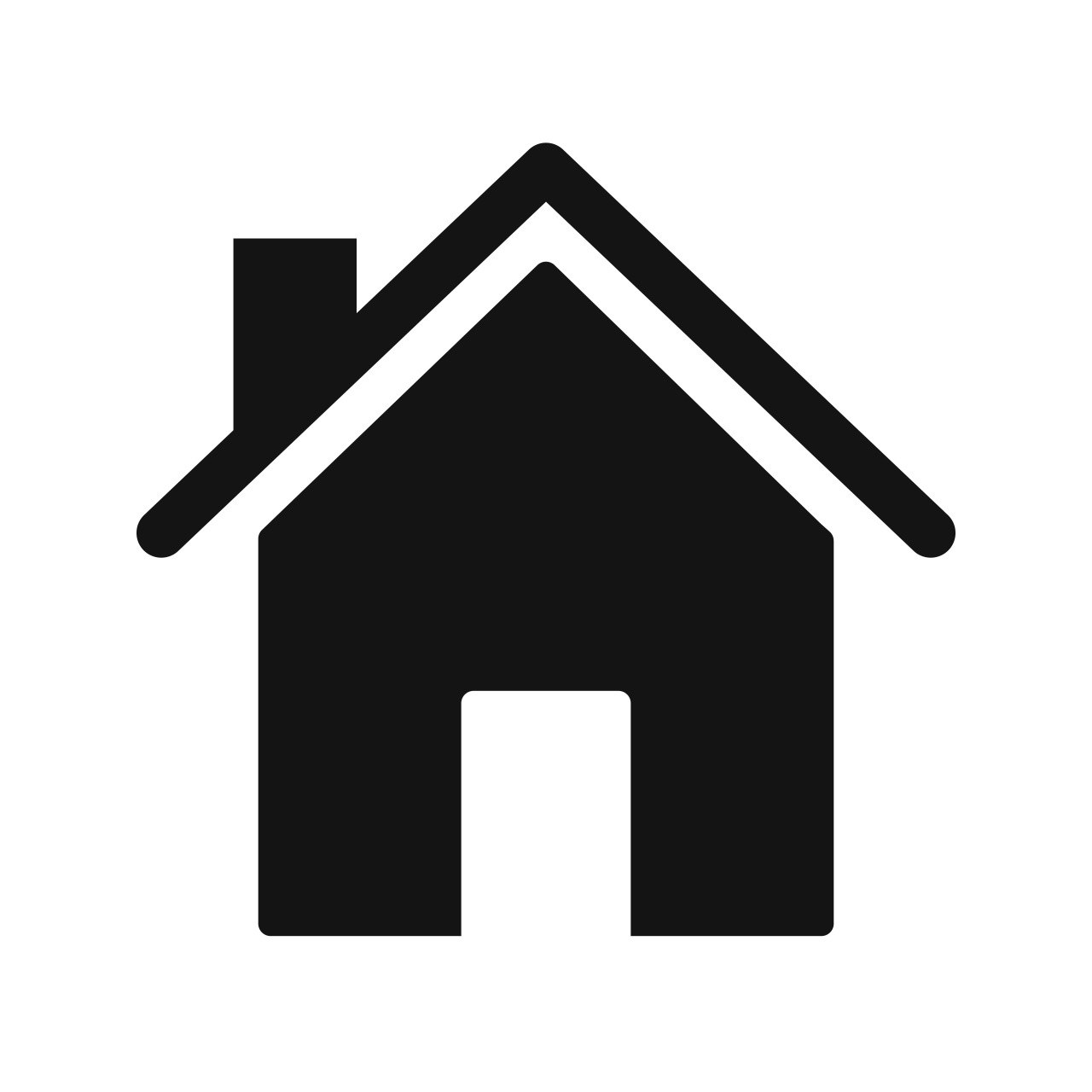 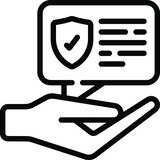 Table (1)
Table(5) Causes of using family planning methods among the study 
women :
Table (2)
Table (3)
RESULTS
Table (4)
Table (5)
Table (6)
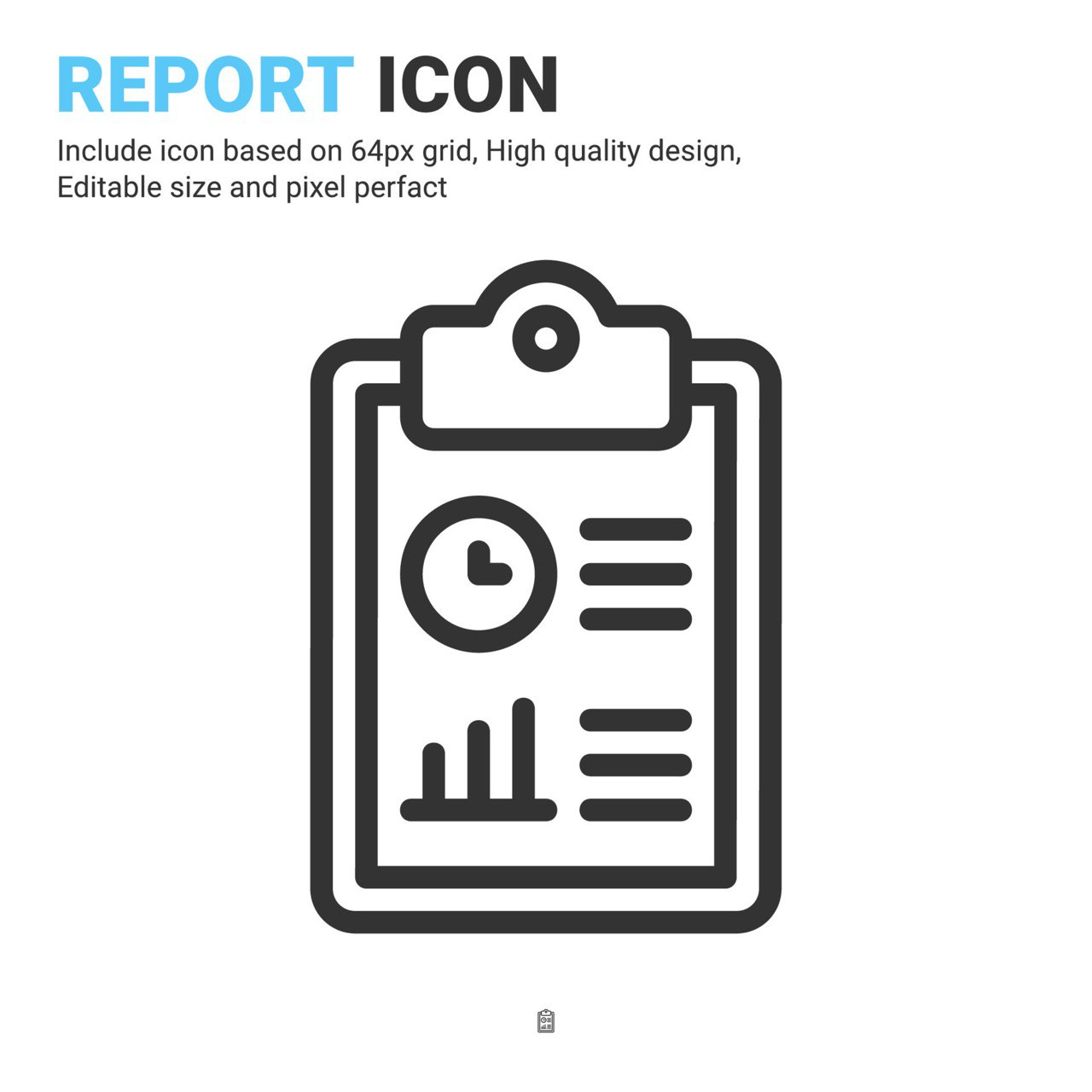 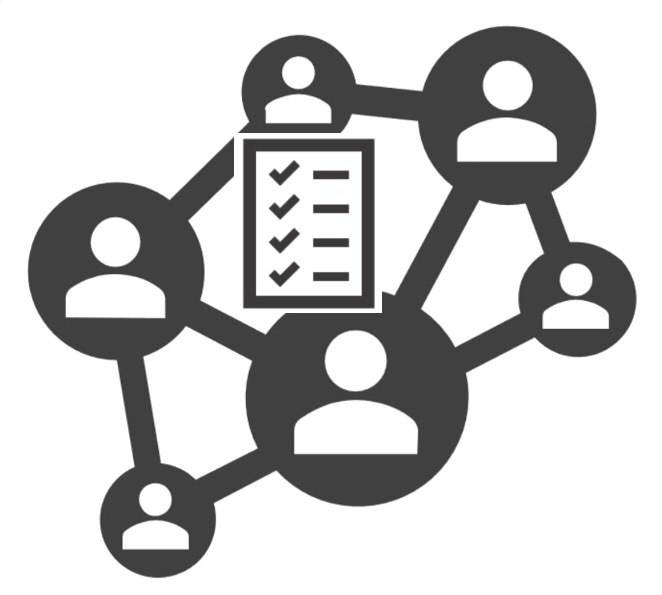 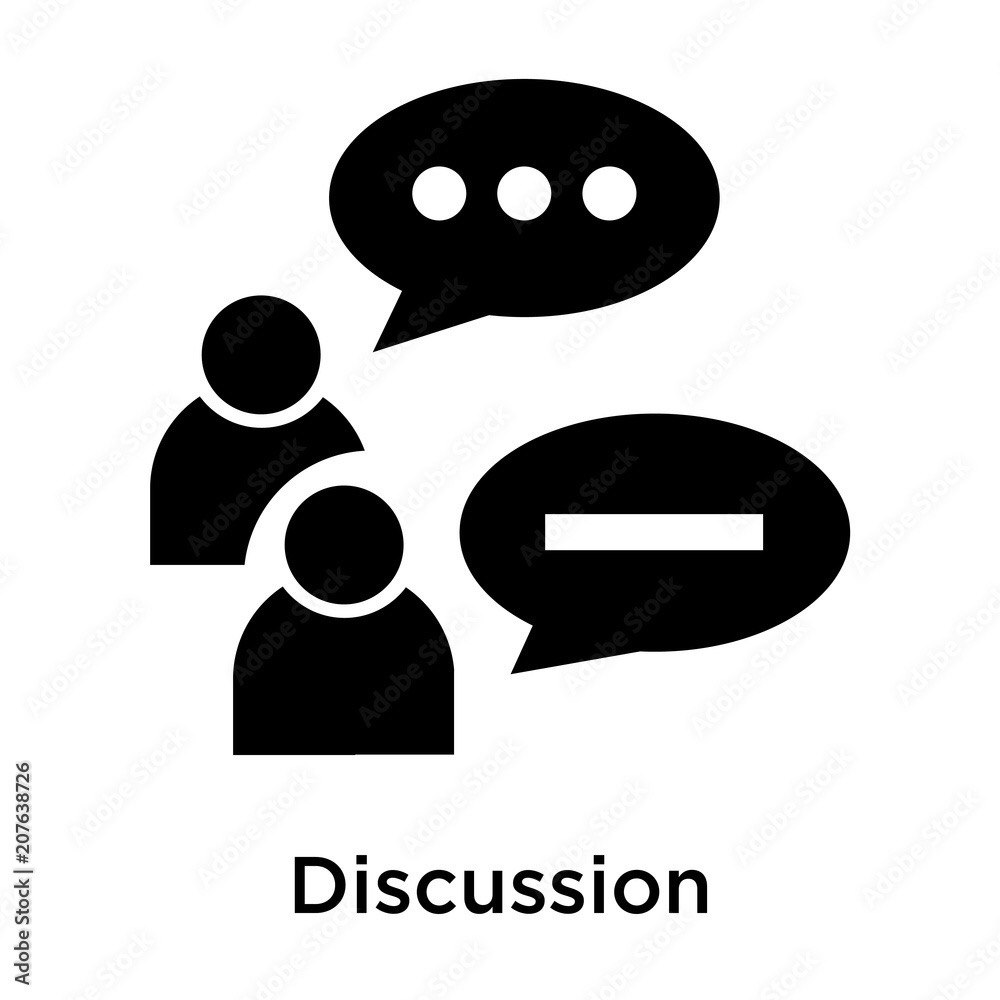 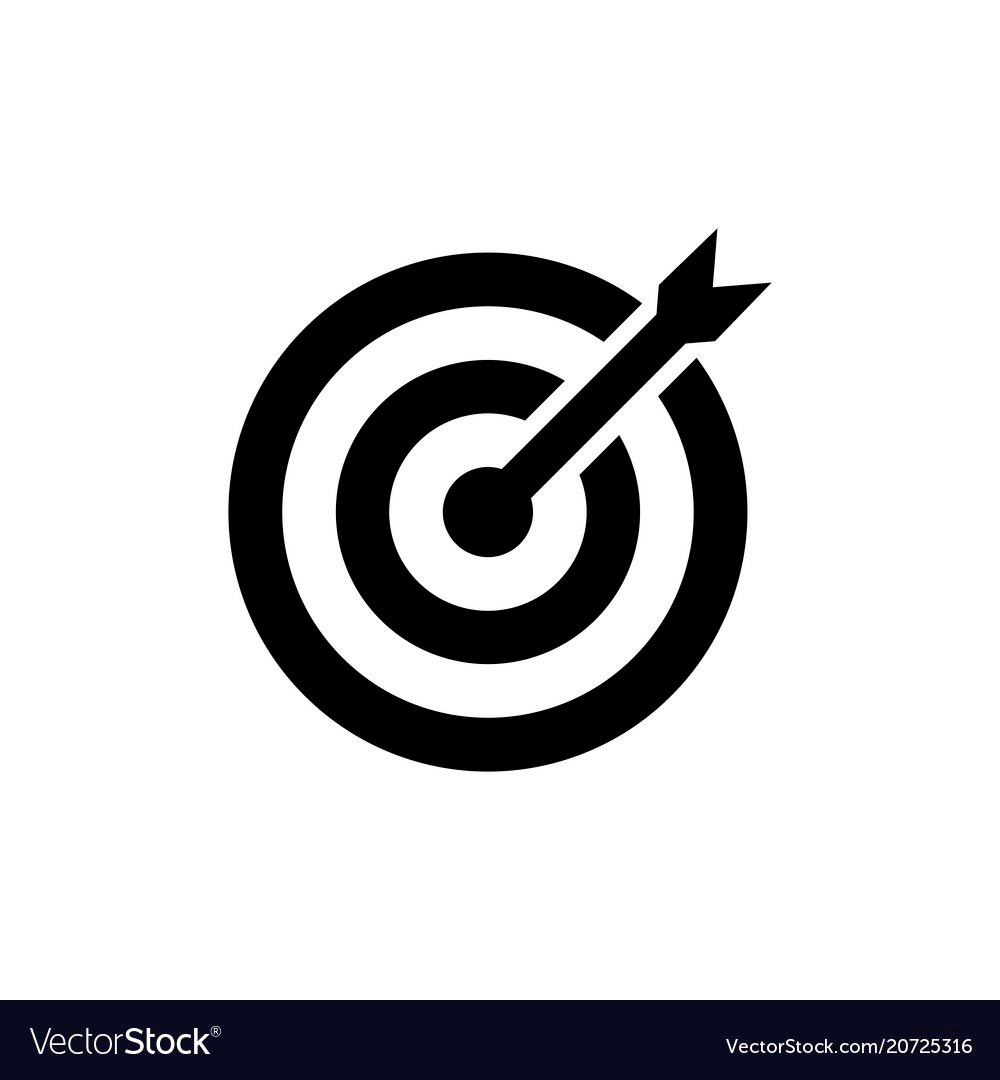 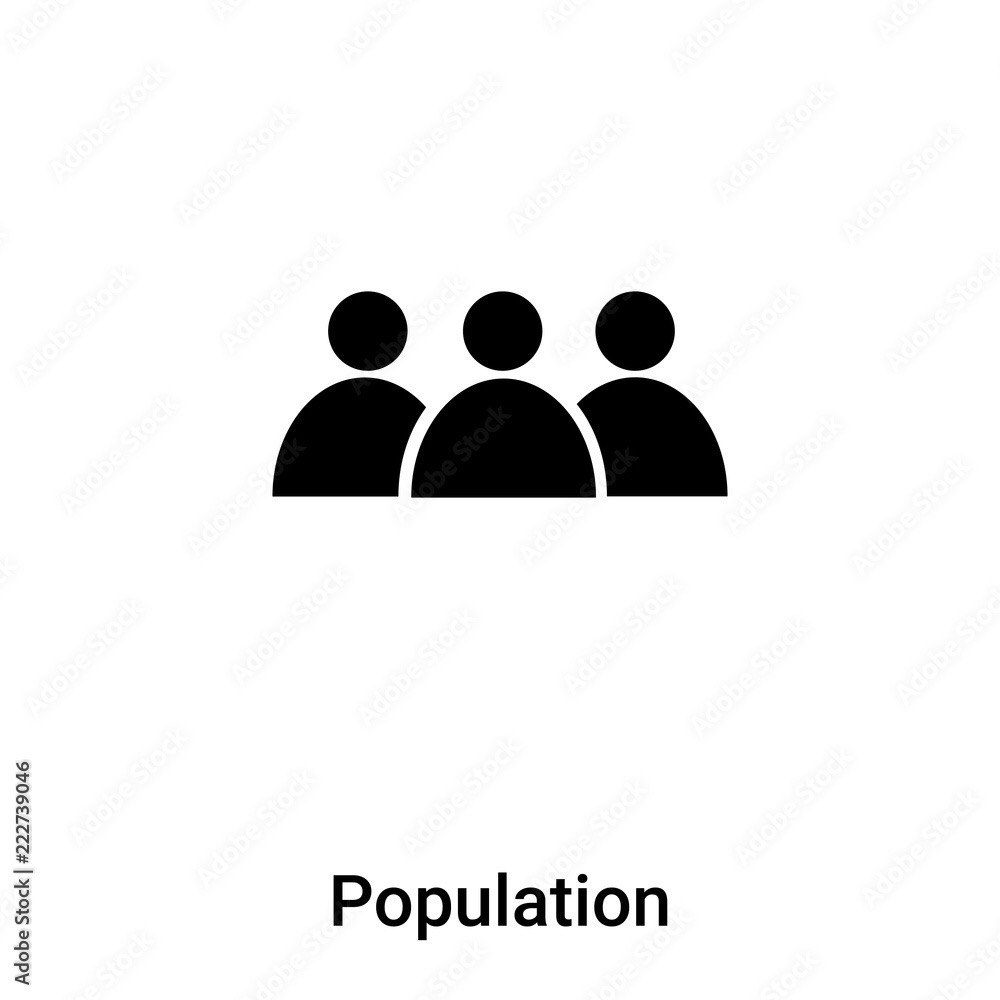 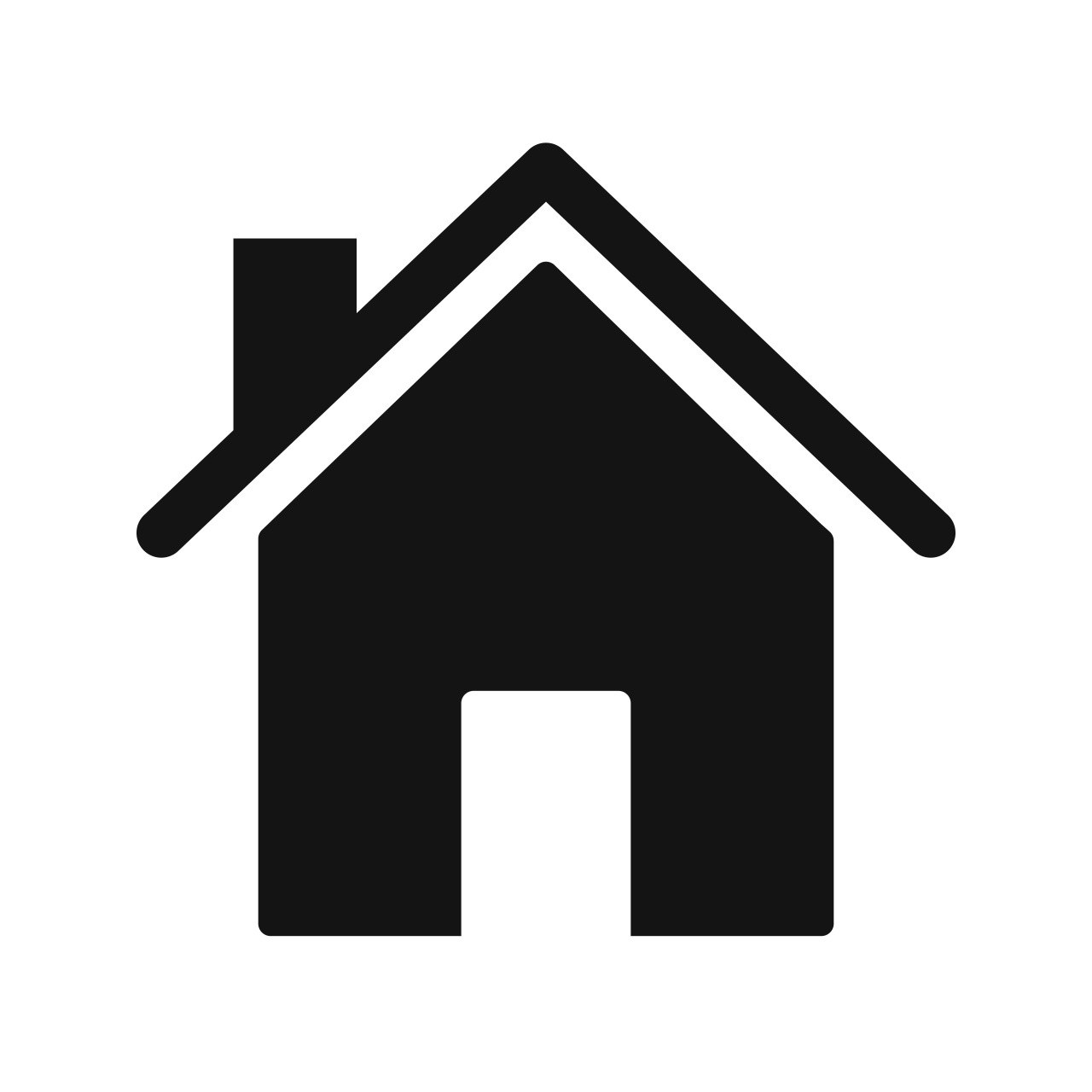 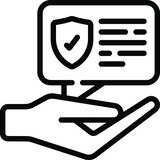 Table (1)
Table(6) Contraceptive methods used among the study sample:
Table (2)
Table (3)
RESULTS
Table (4)
Table (5)
Table (6)
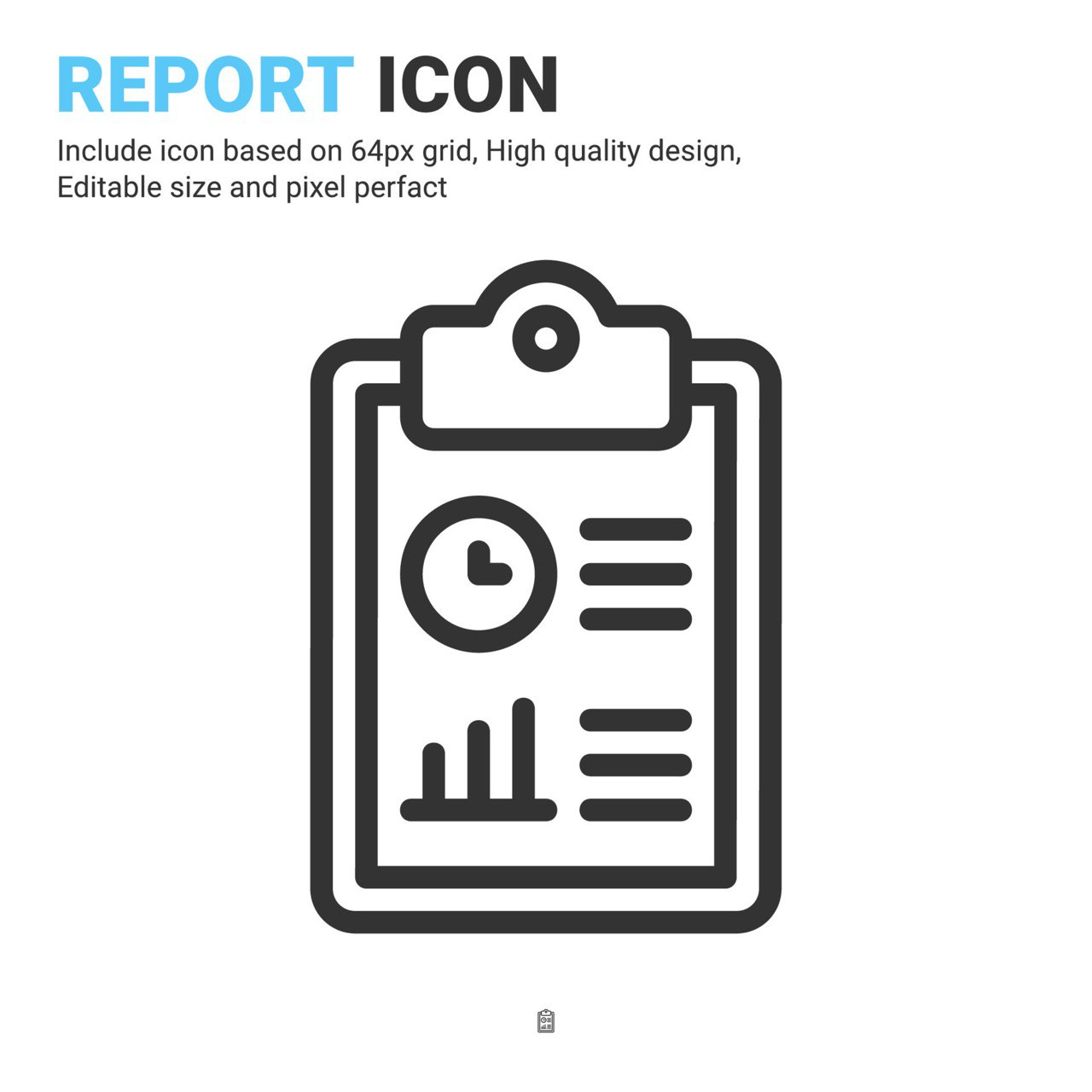 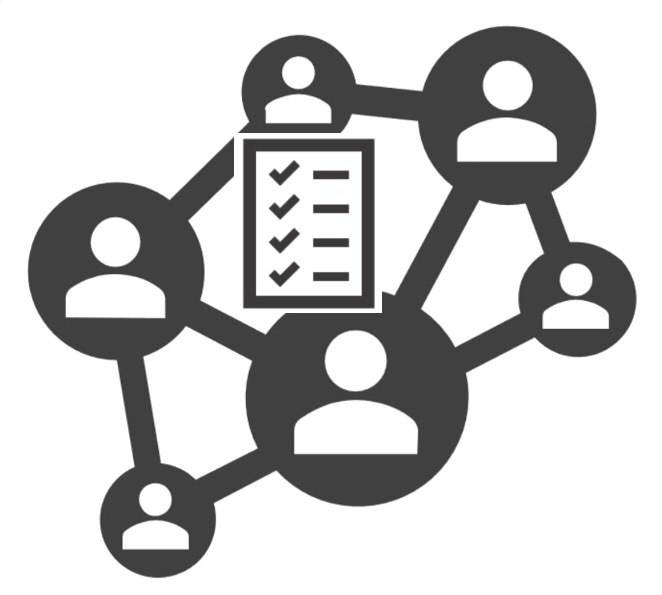 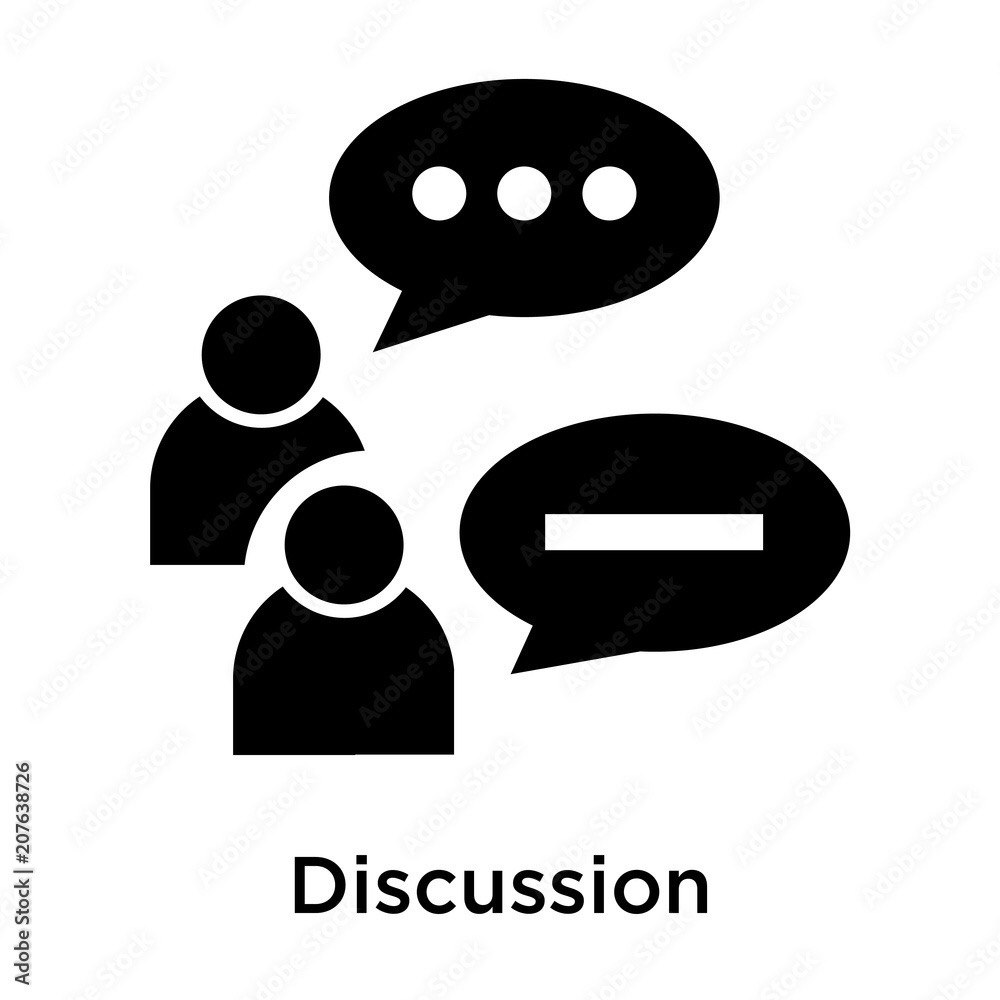 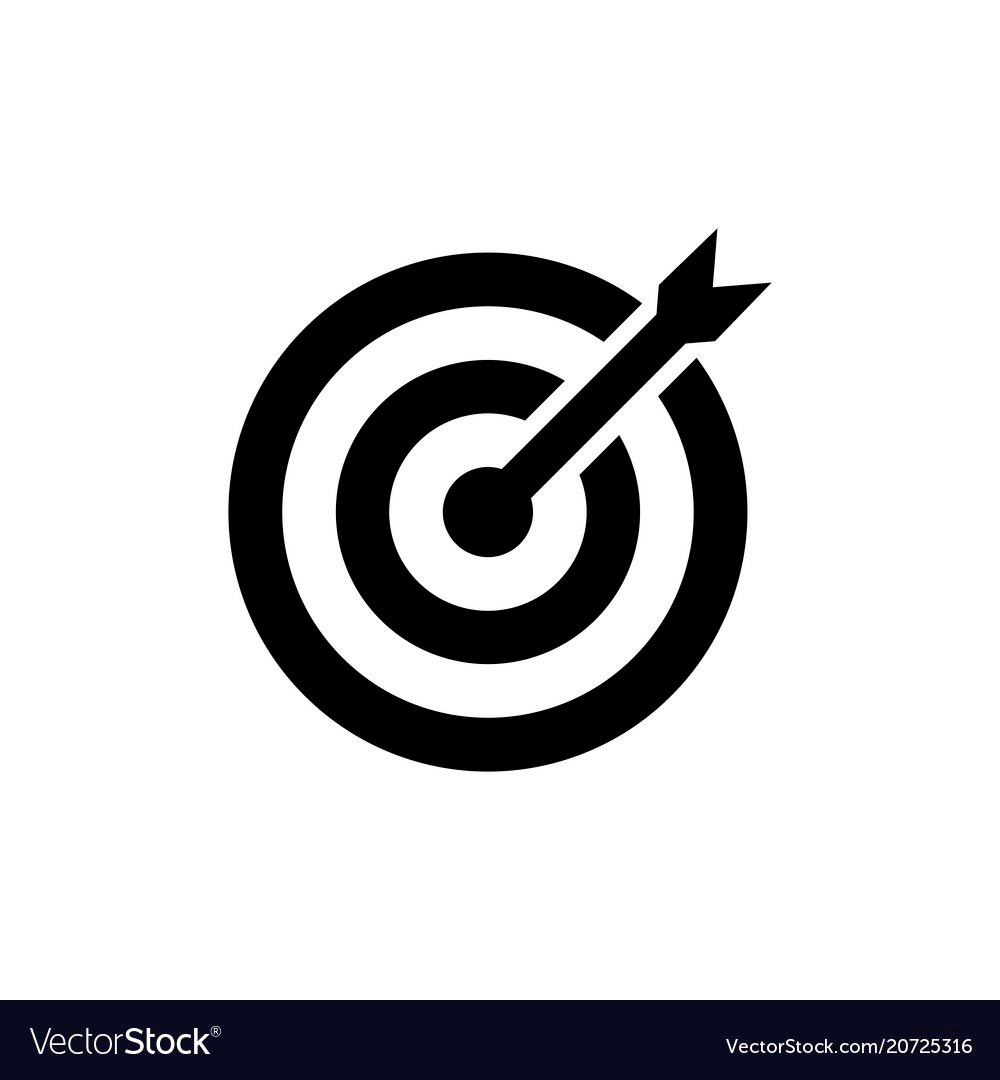 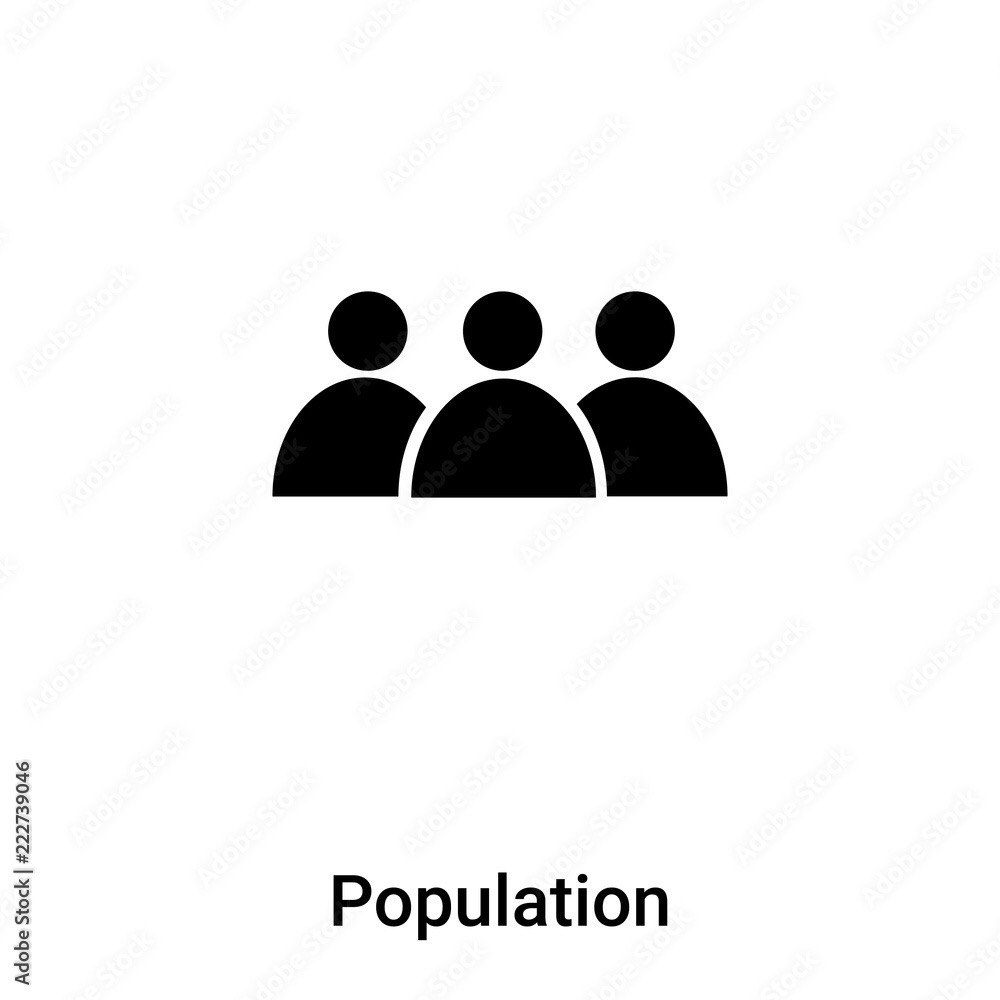 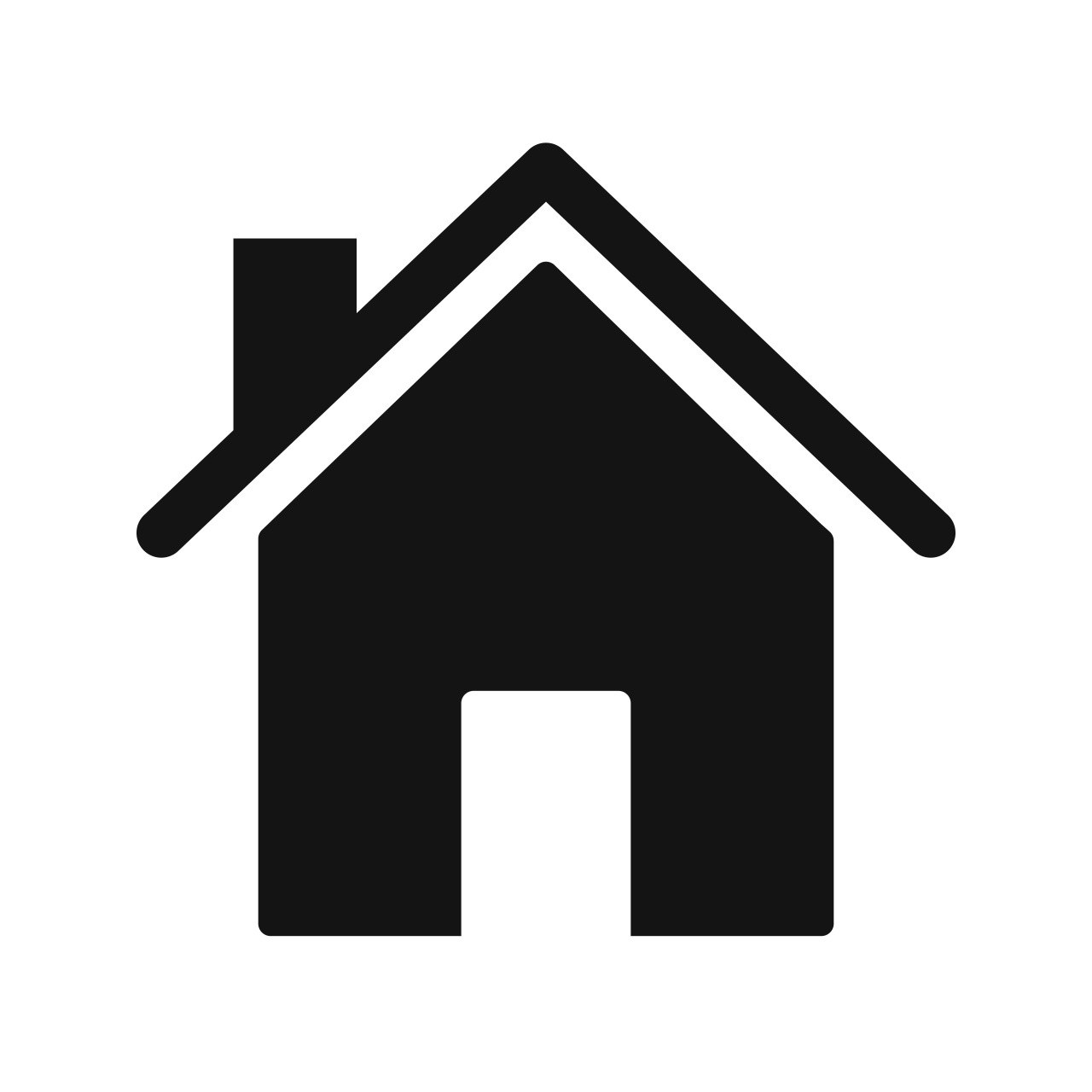 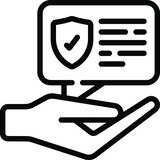 Discussion
Mosul , Iraq 2023
Dakahlia , Egypt 2020
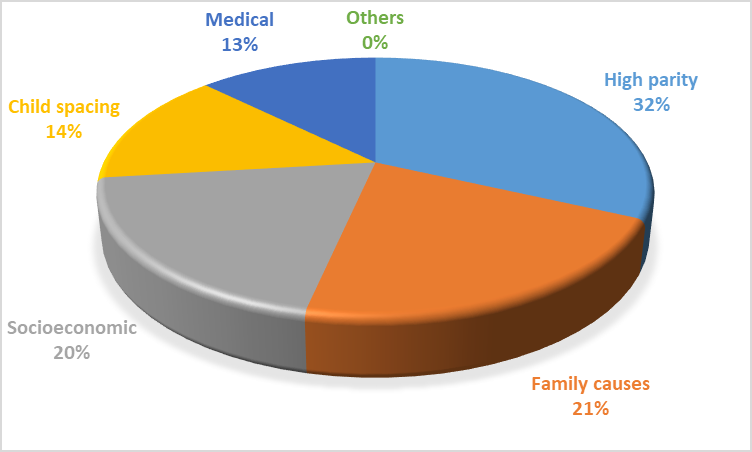 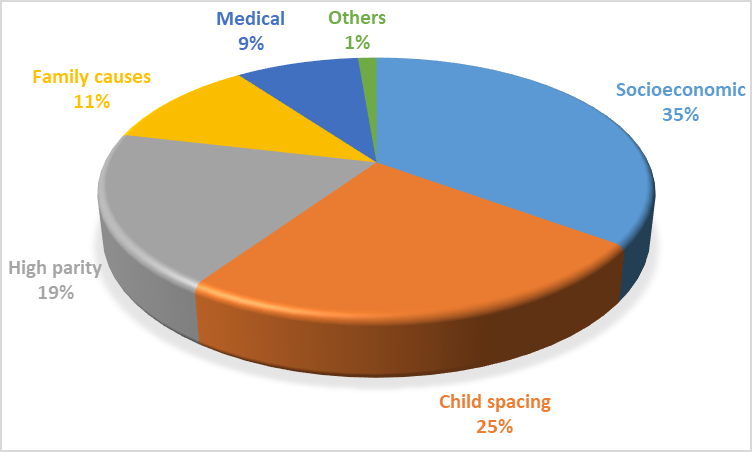 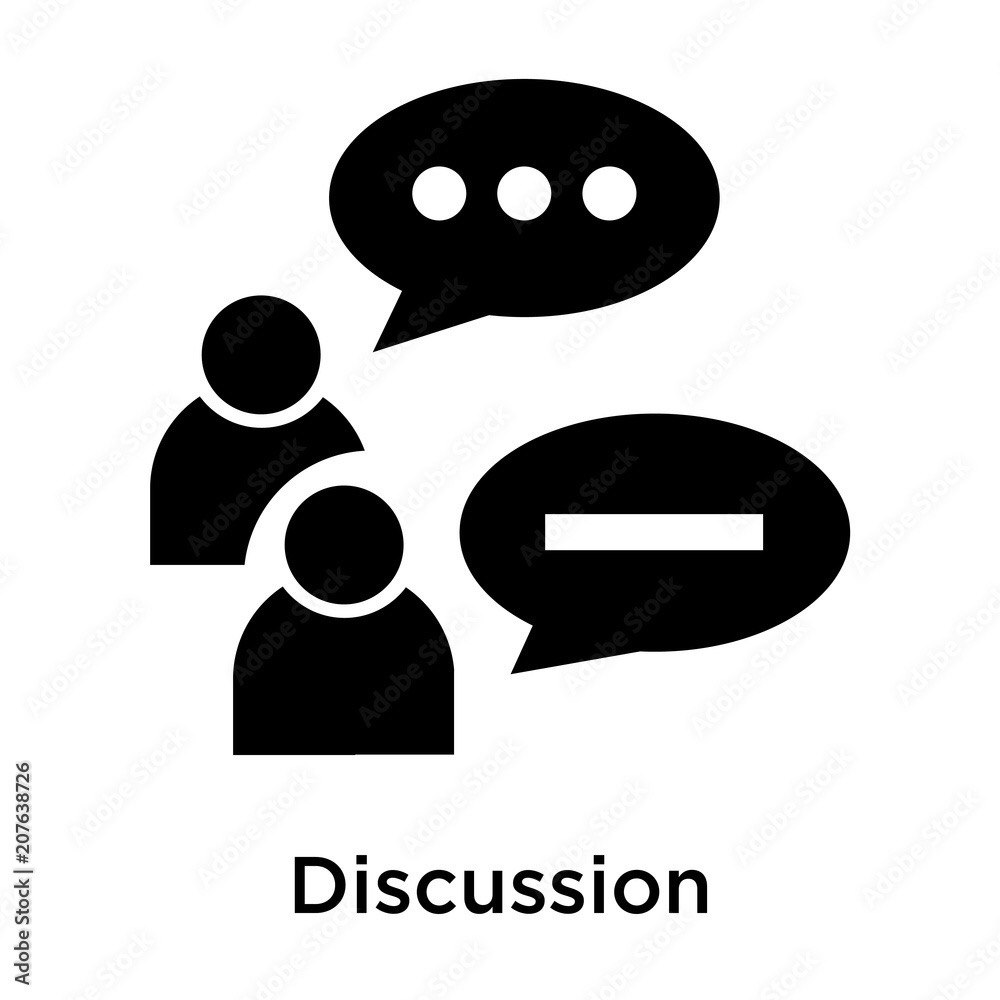 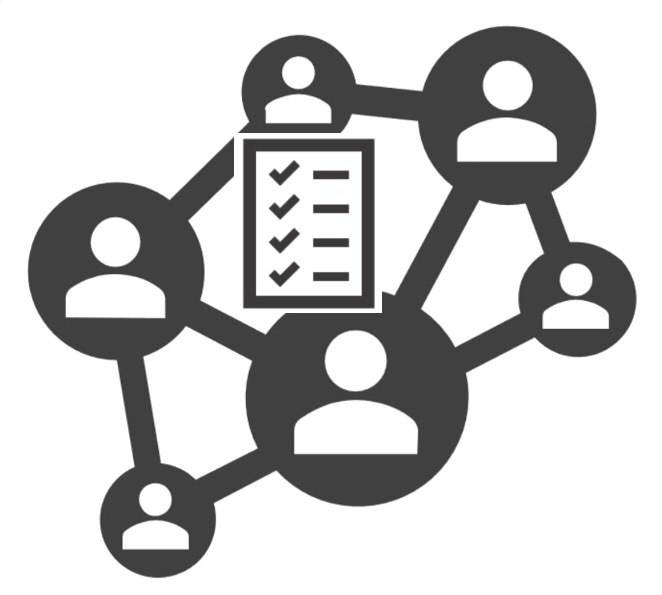 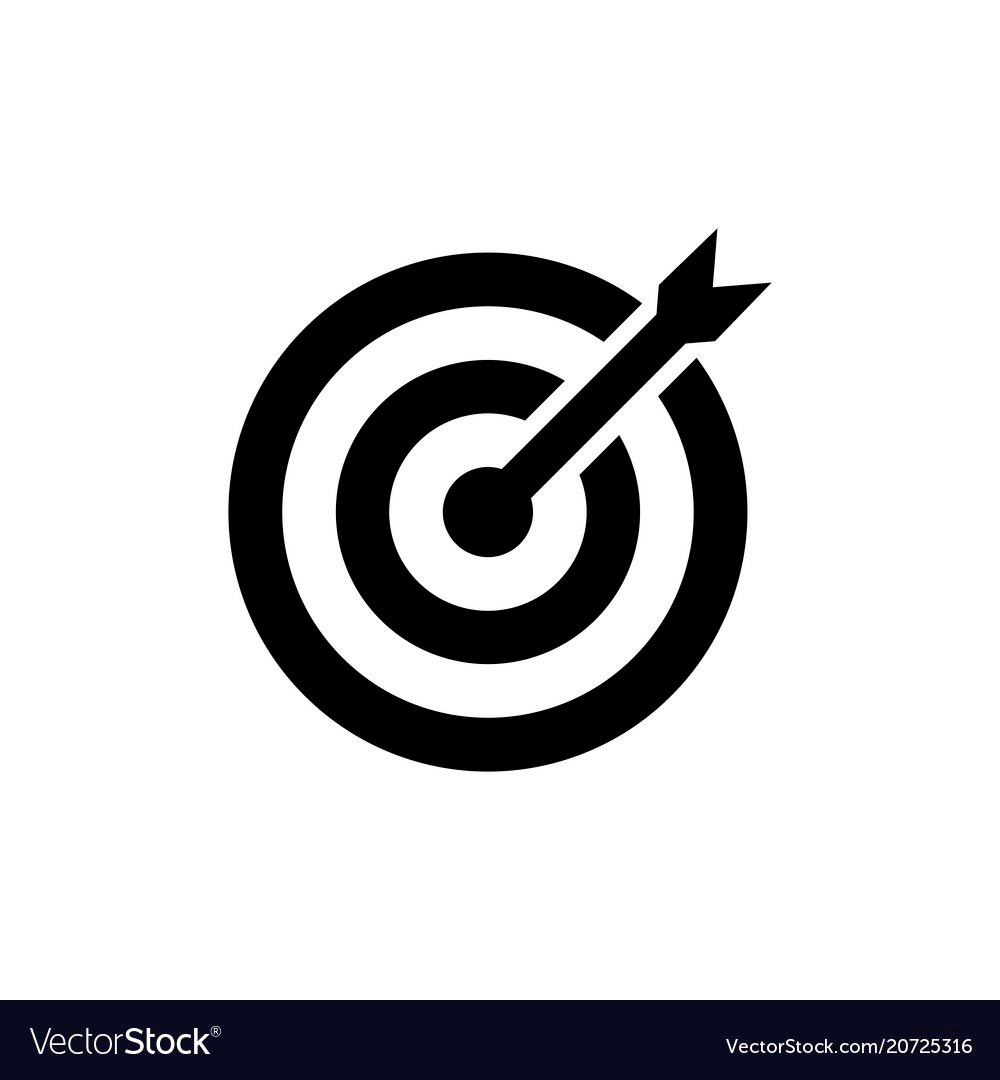 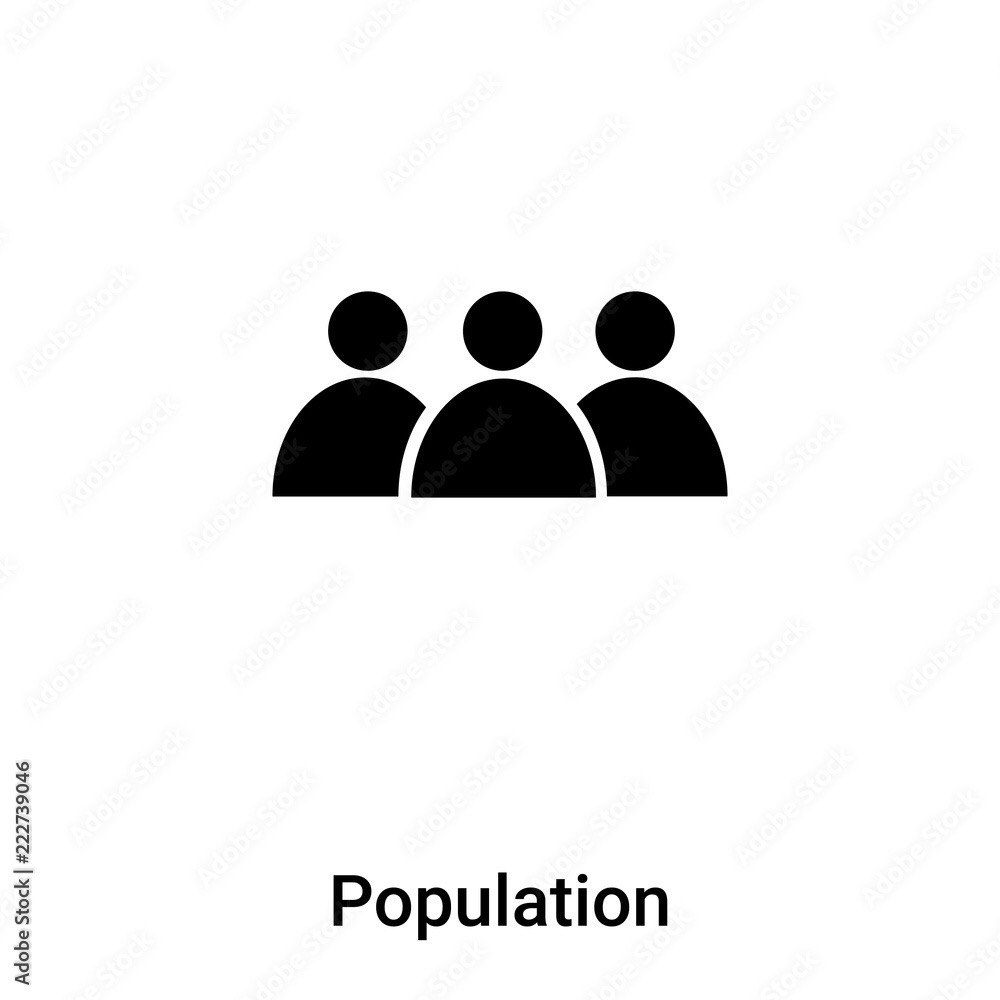 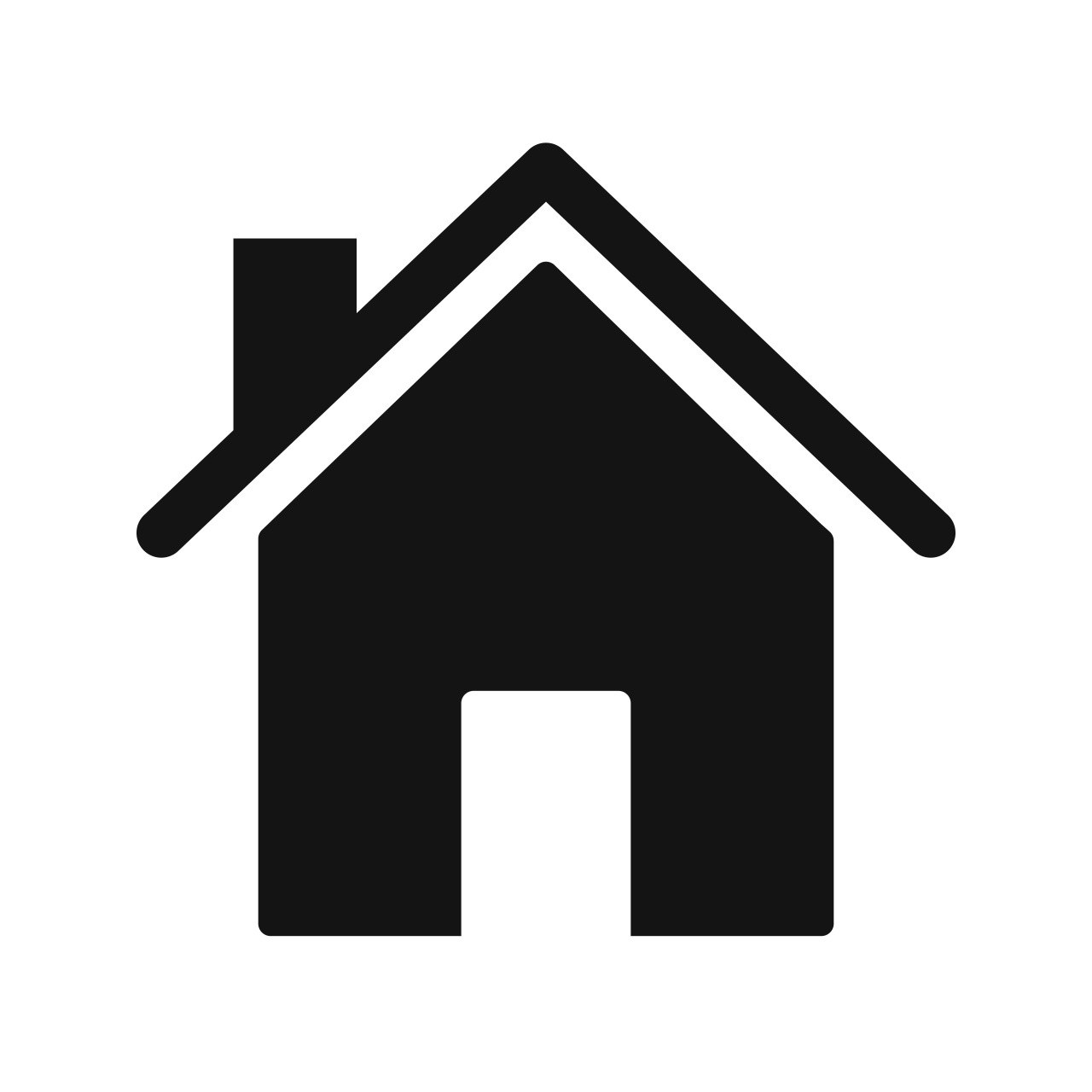 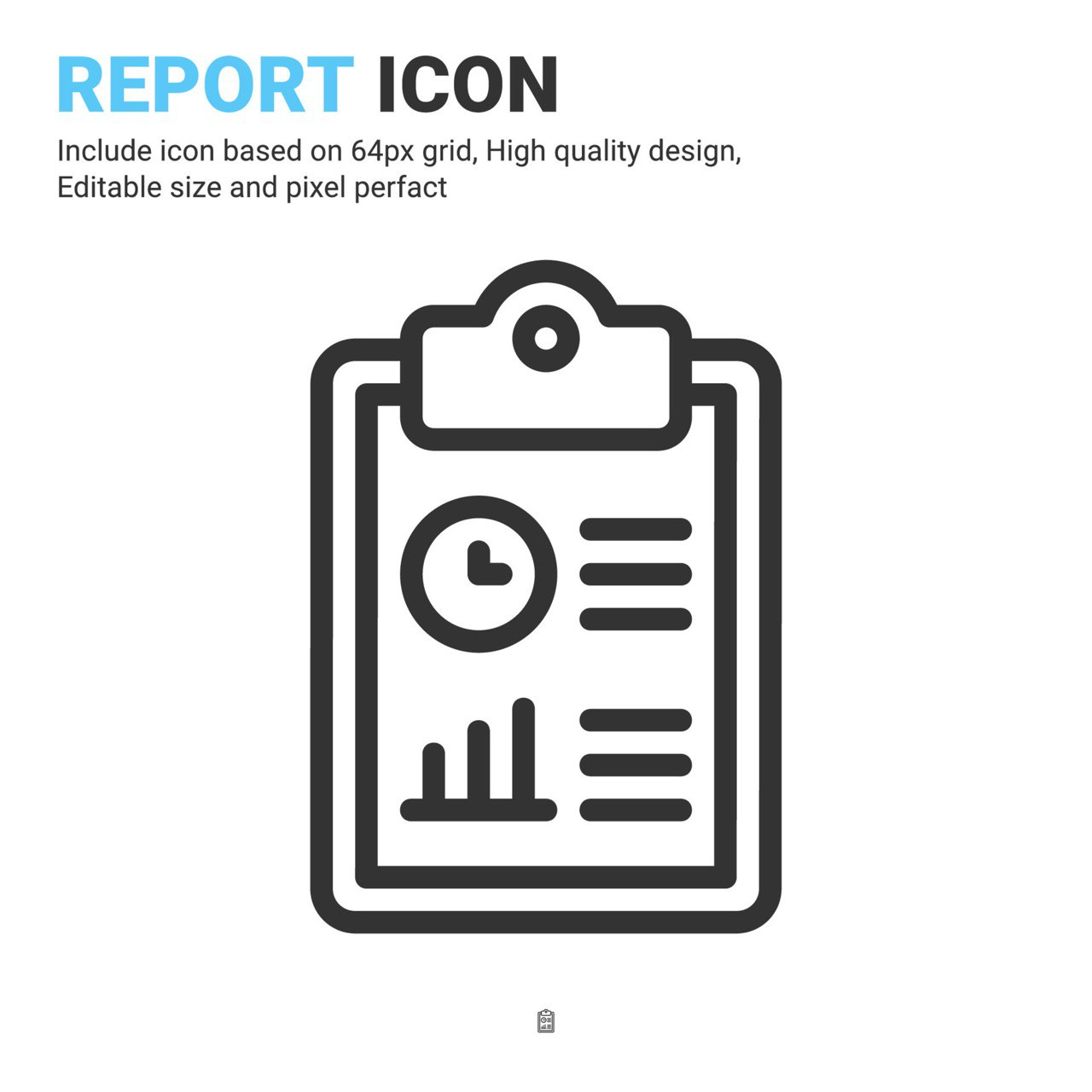 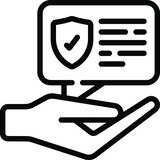 Conclusion
It was concluded that, family planning is very important for ensuring the health of the mother & her infants. Different methods of family planning were available & accessable for the postnatal women attending family planning unit. Many significant variables can affect the choice of family planning methods especially high parity, lengthening the child spacing & urban residence. The reason of deteriorating socio- economic status during the meantime have an important role in increasing number of women asking for contraceptive methods rather than other causes (medical, high parity or increasing birth interval).
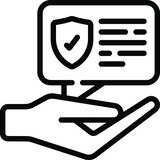 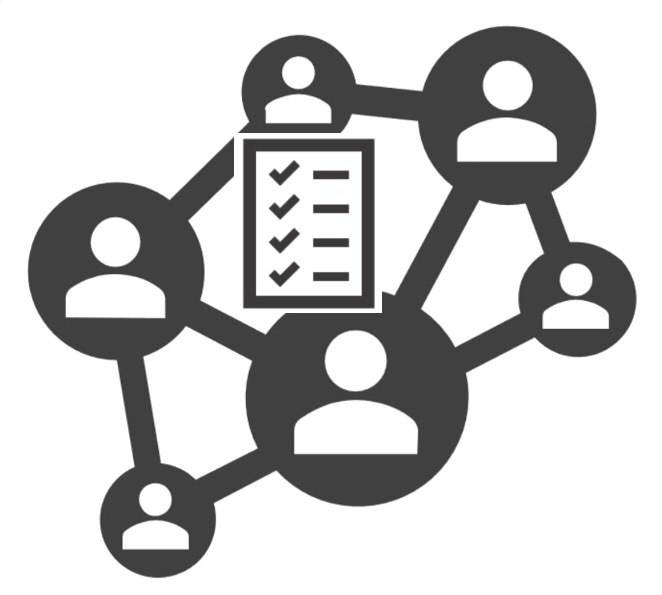 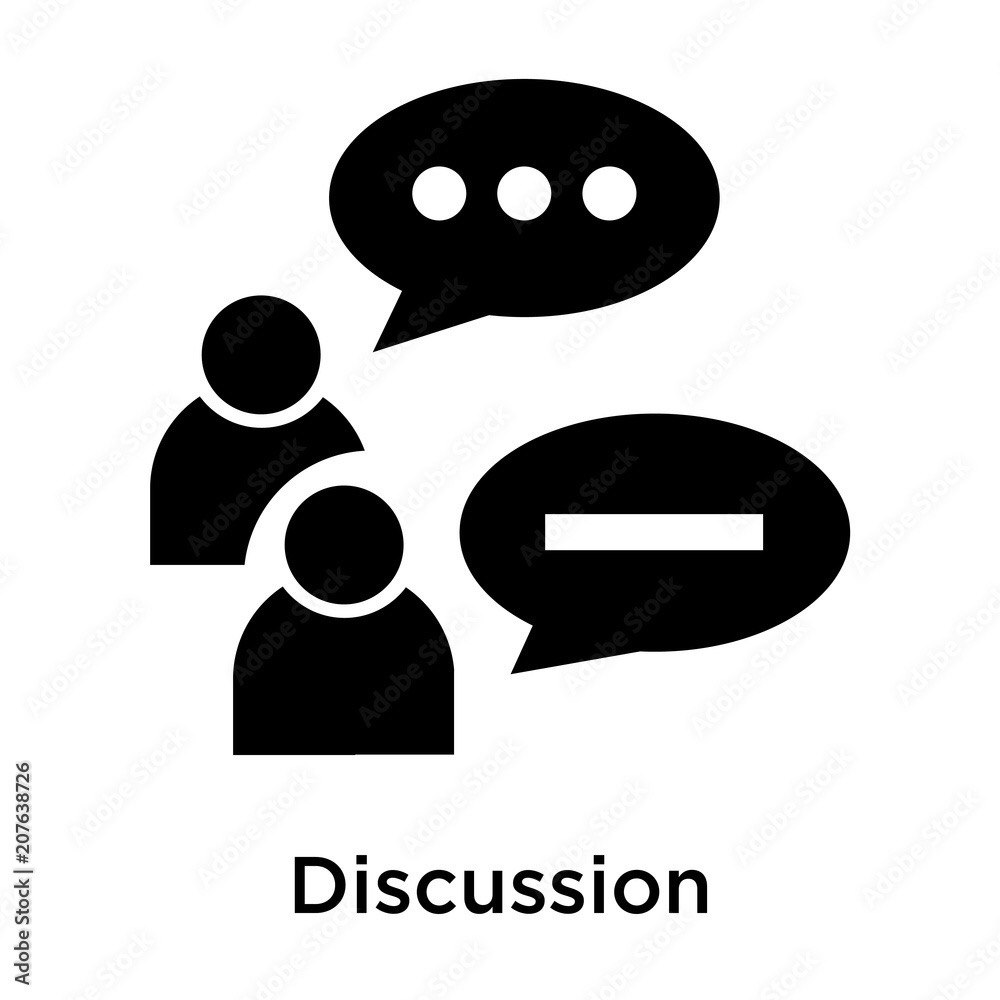 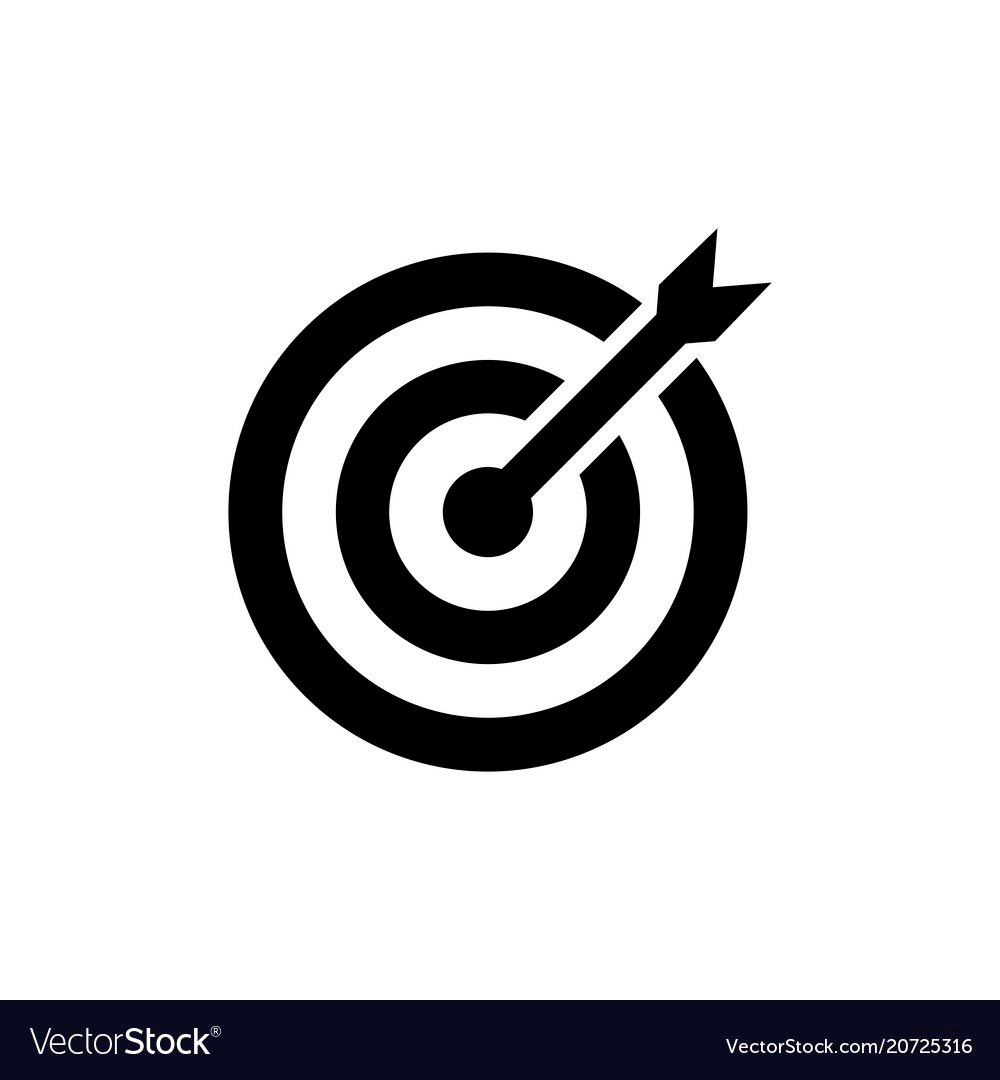 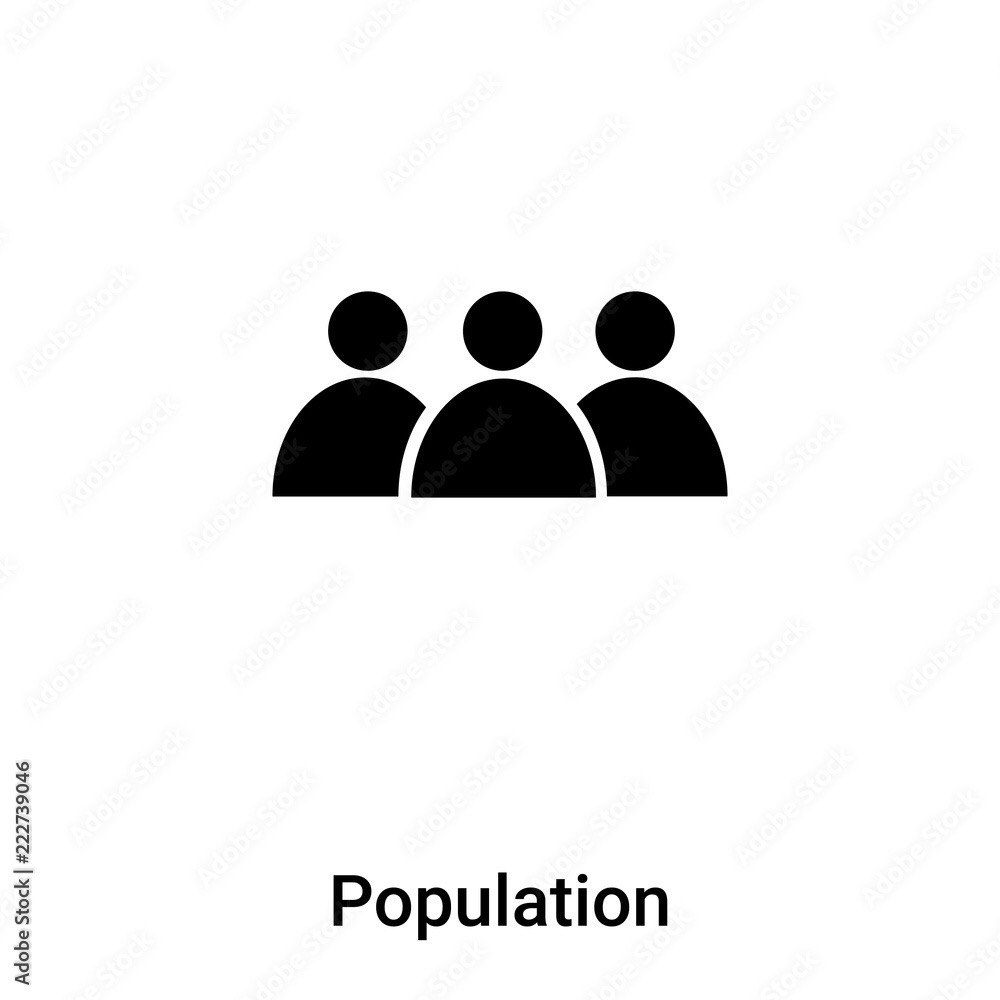 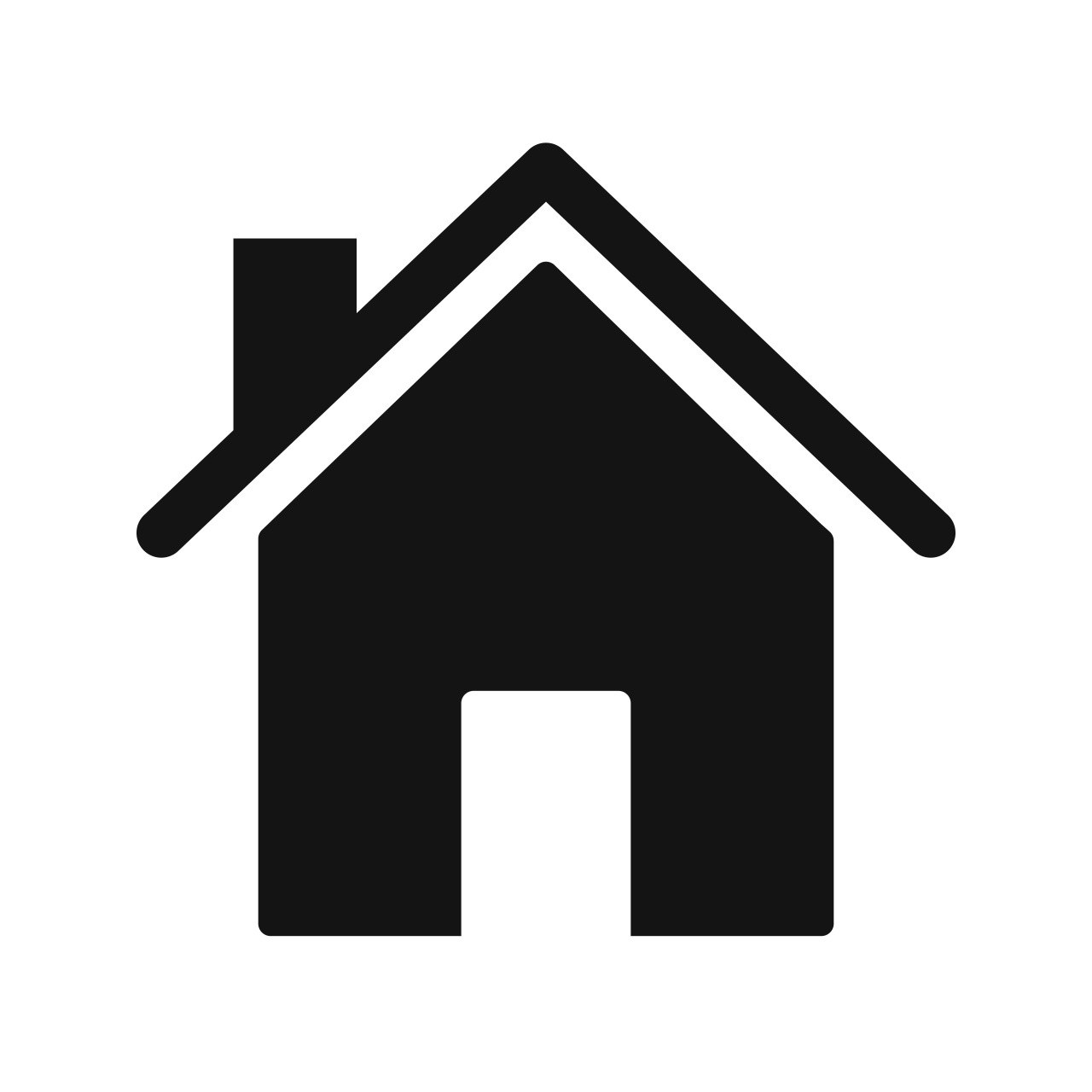 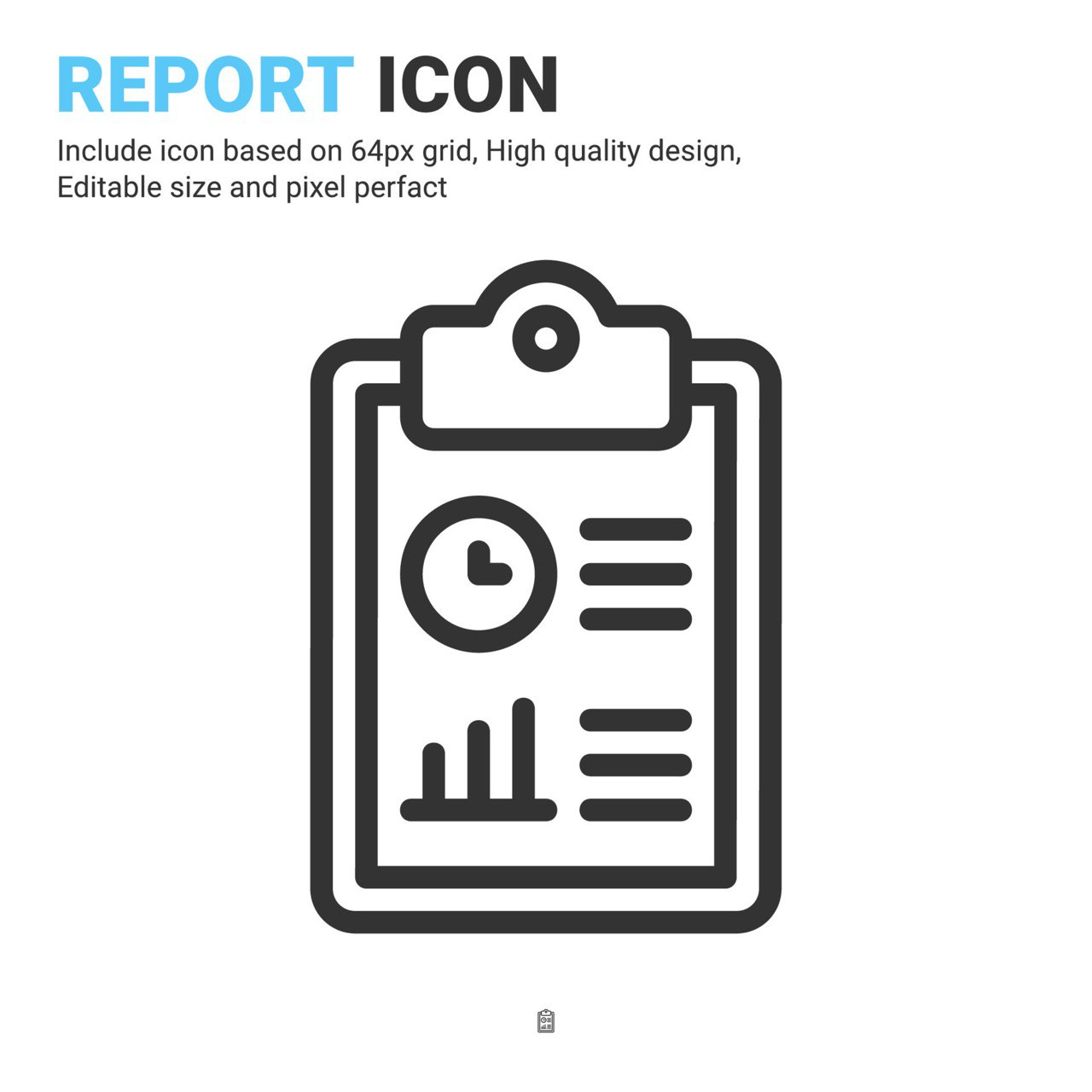 Recommendation
1- Encouraging the women to get access to the family planning unit & making the contraceptive methods more available & accessable especially for rural areas because far areas & cost of transport can impede the reach of these methods to the rural women.
2- Emphasize the role of the health education through the mass media about the use of family planning methods in order to promote the health of the mother & her infant .
3- The use of male condom should be encouraged as an effective contraceptive method with explaining its additive role in decreasing the spread of sexually transmitted diseases .
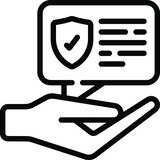 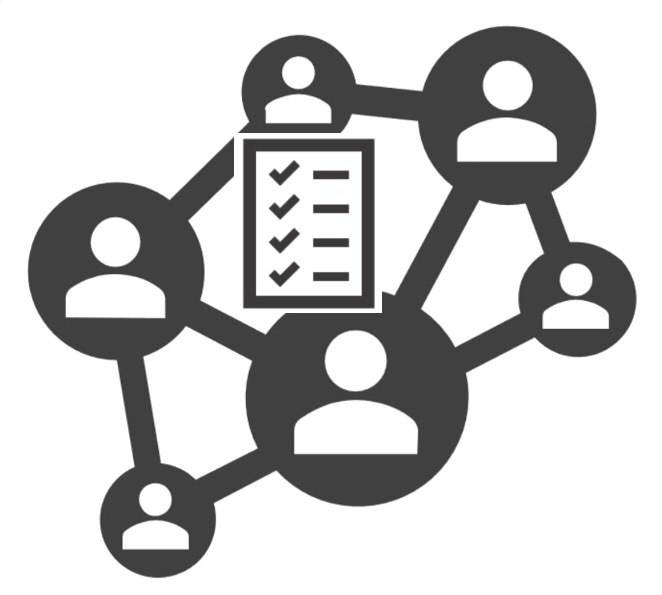 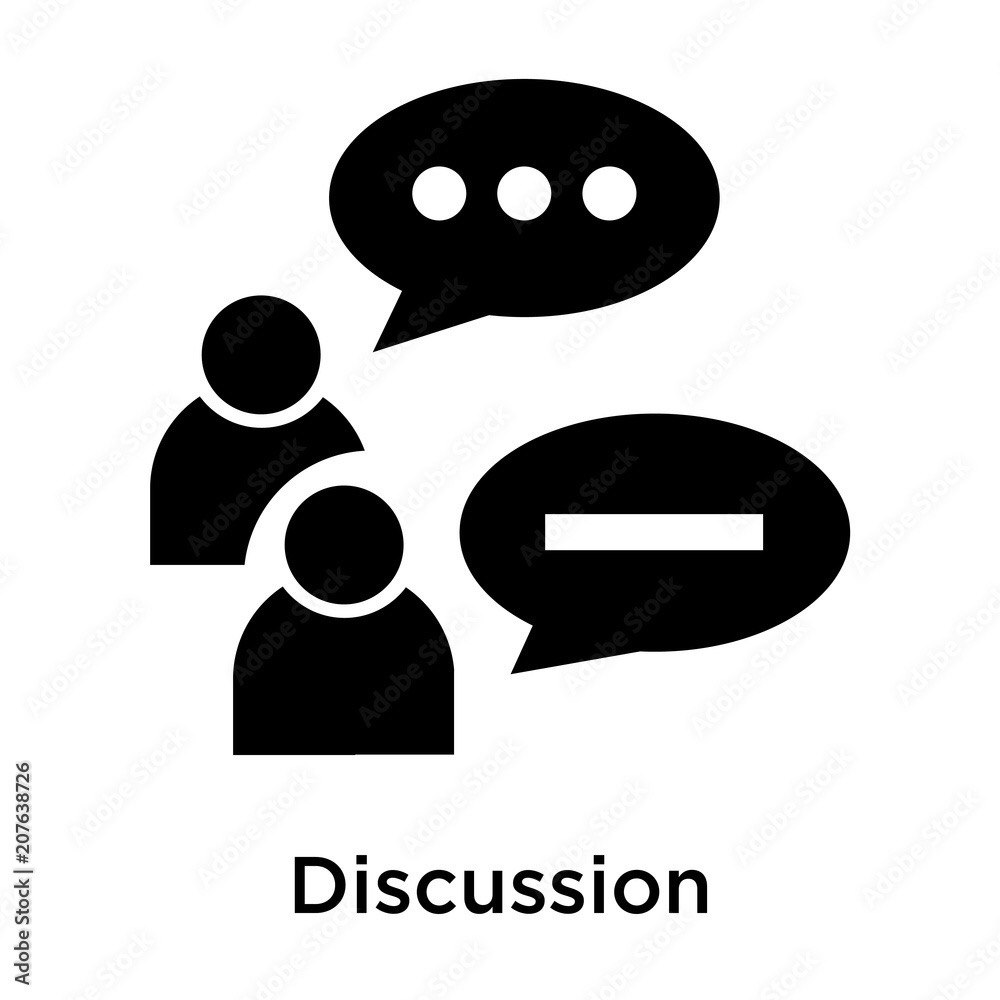 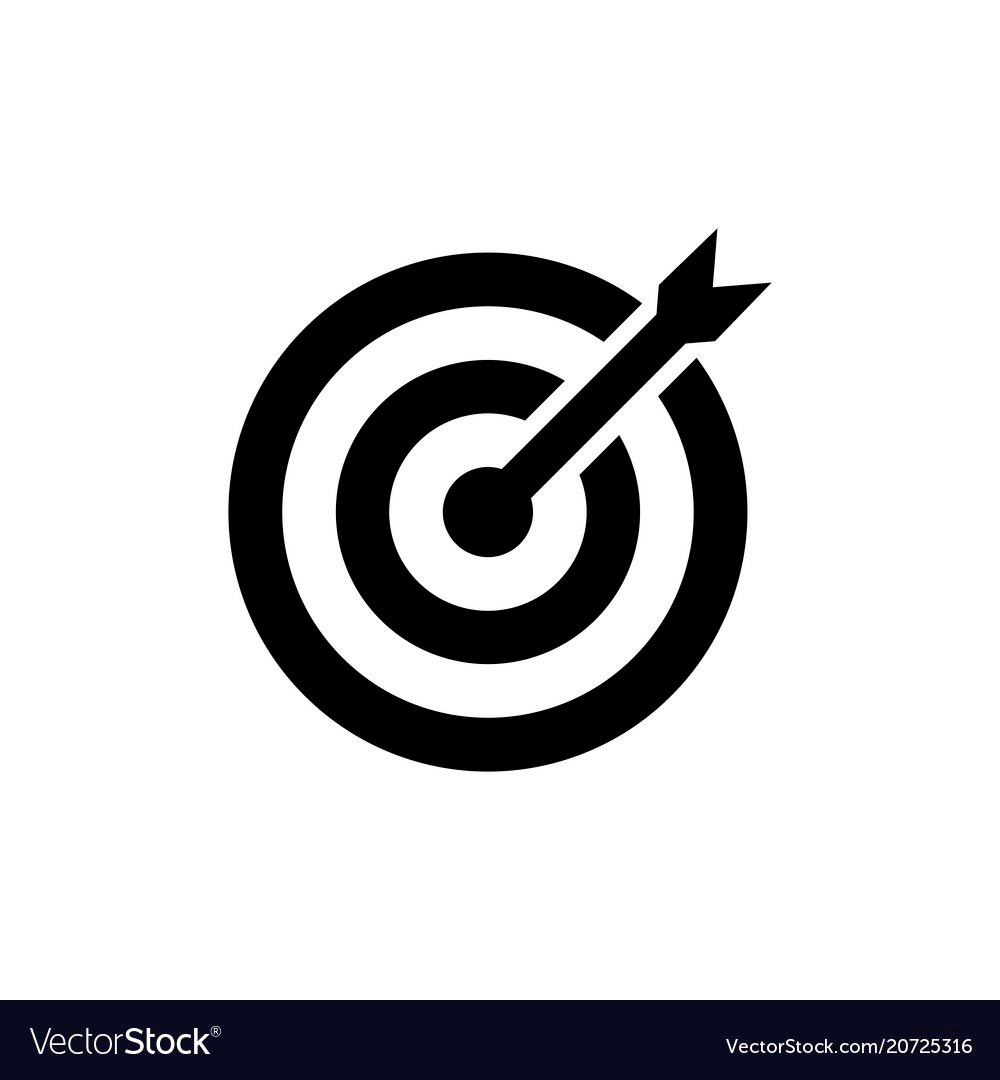 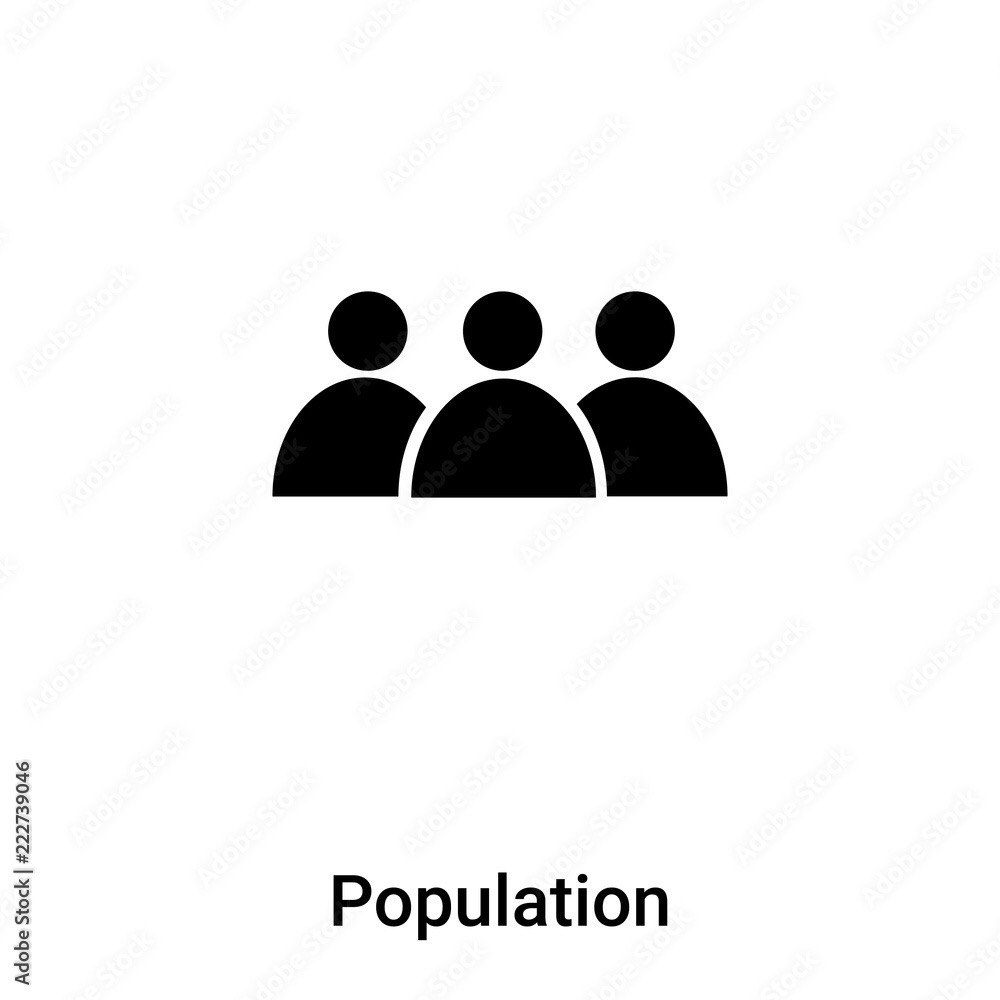 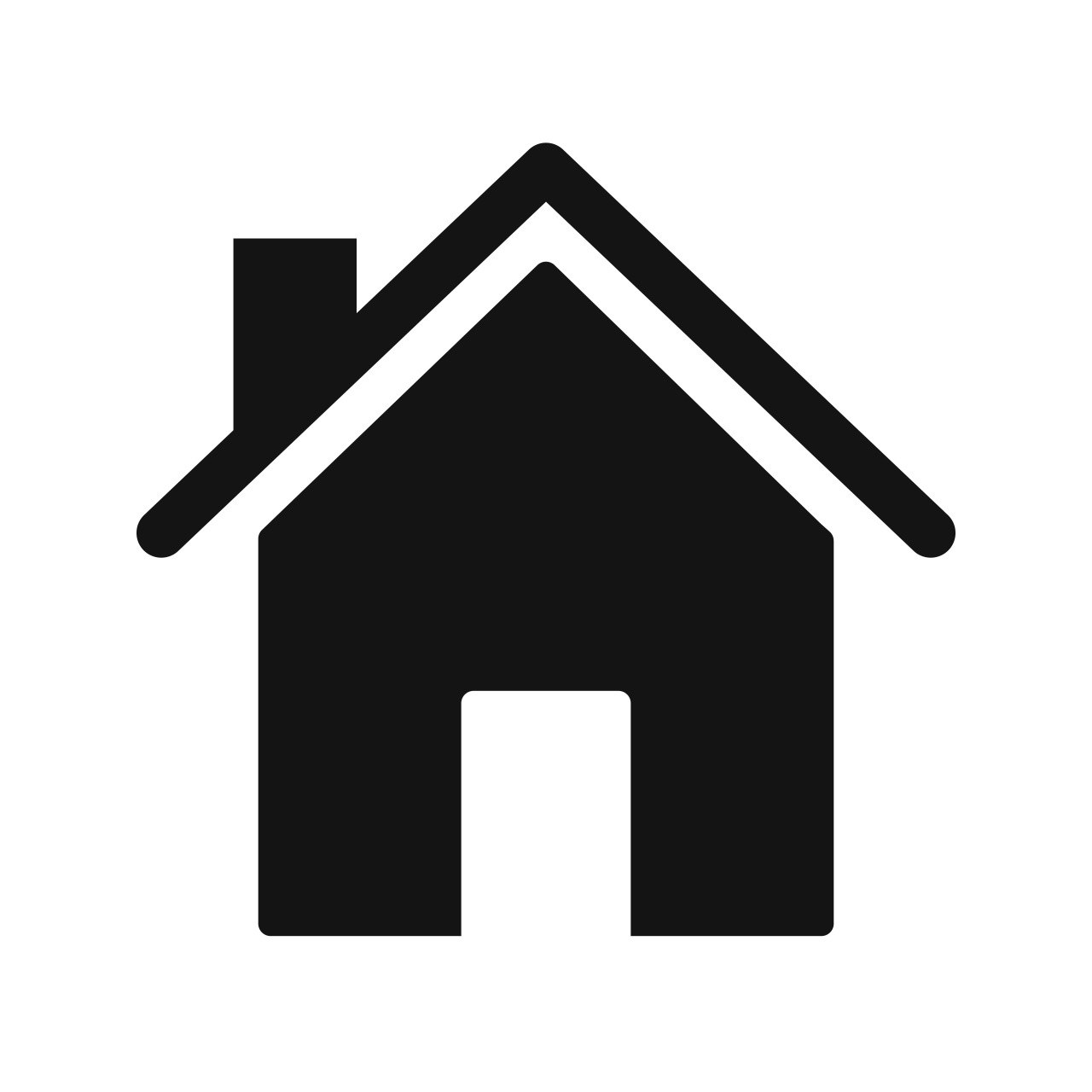 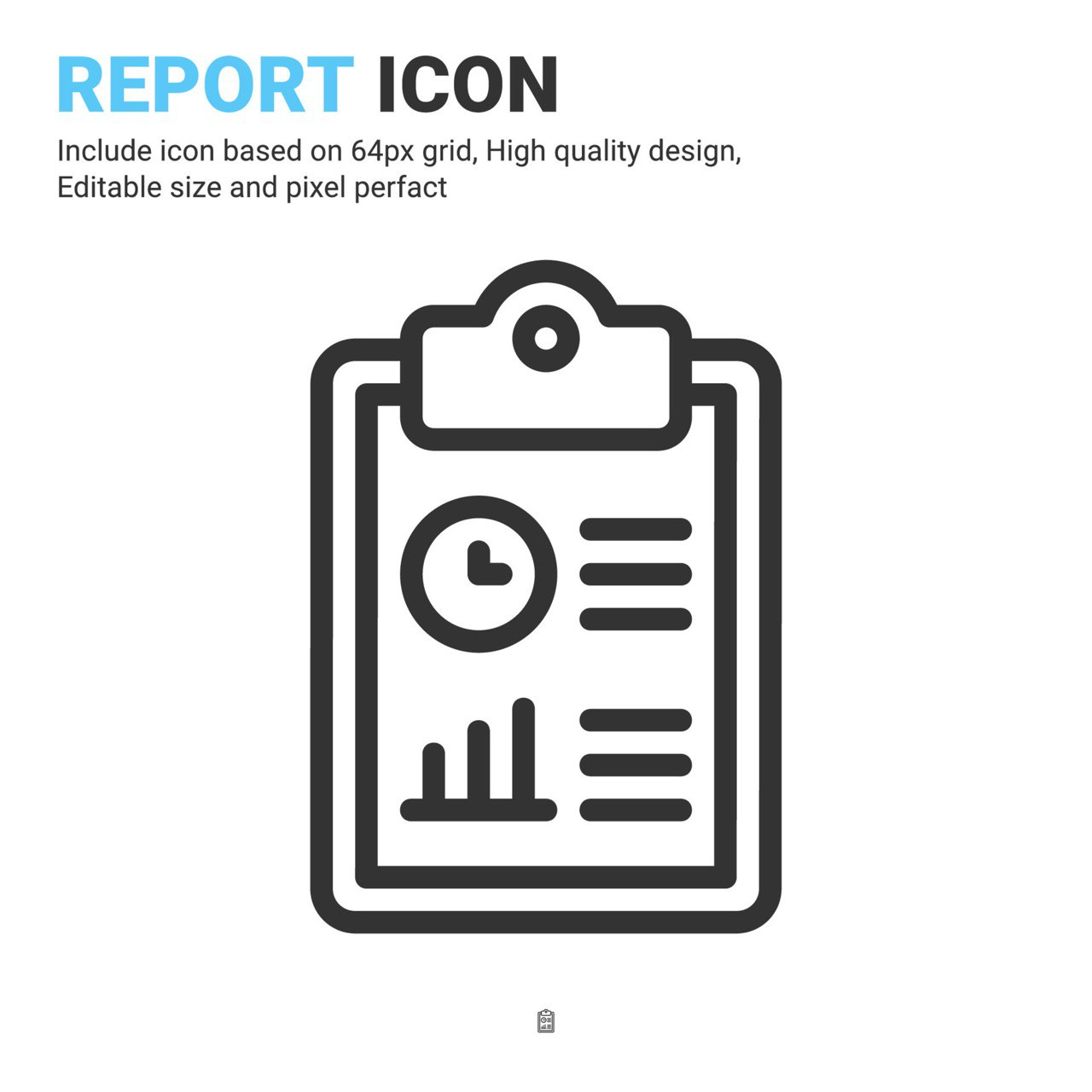 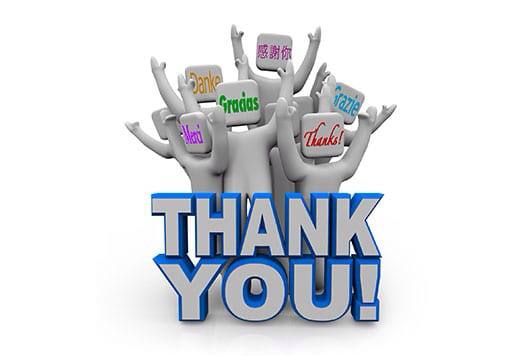